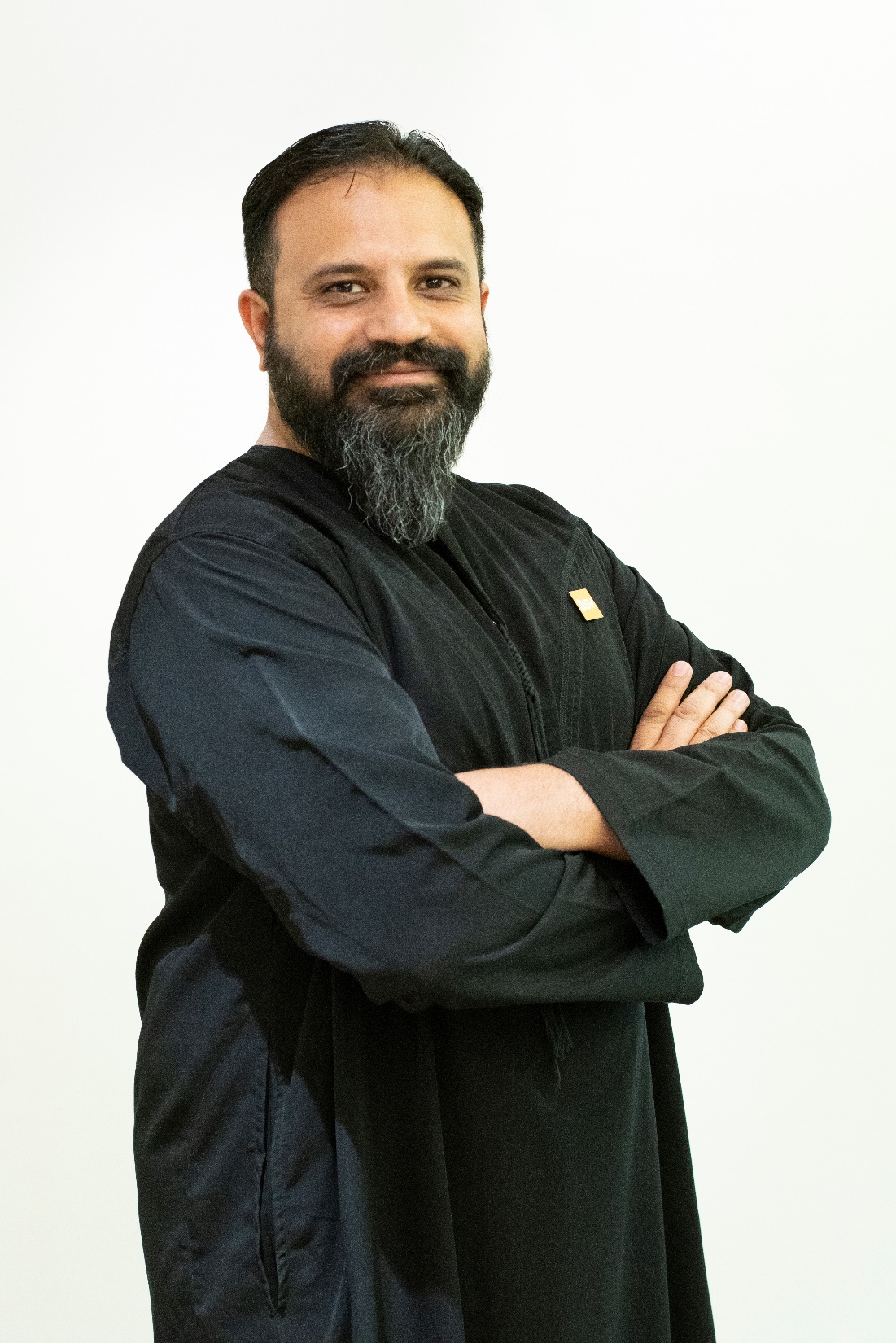 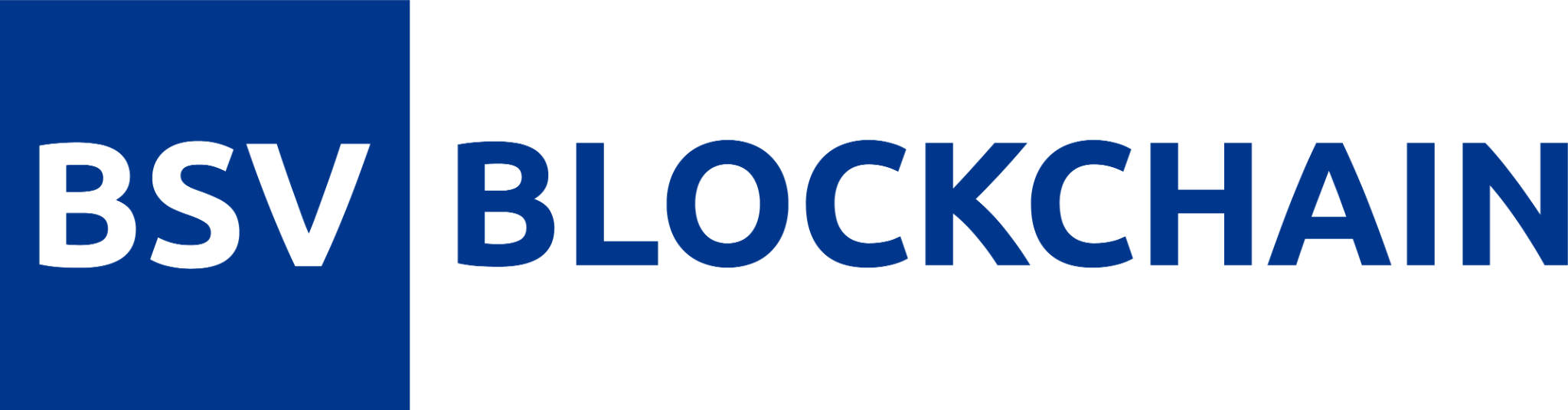 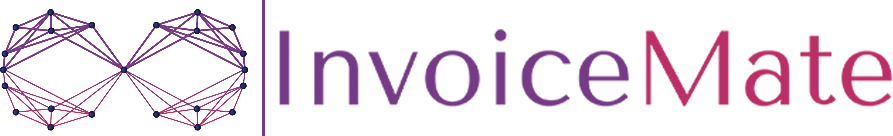 2nd International Conference on Ijarah & Takaful
Boosting Islamic FinTech with Blockchain
Muhammad Salman Anjum
Chief Mate @ InvoiceMate
Head BSV Hub MENA & South Asia
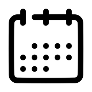 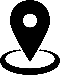 Nov 10-11, 2021
Radisson Blu Sisli, Istanbul
What’s Not In It
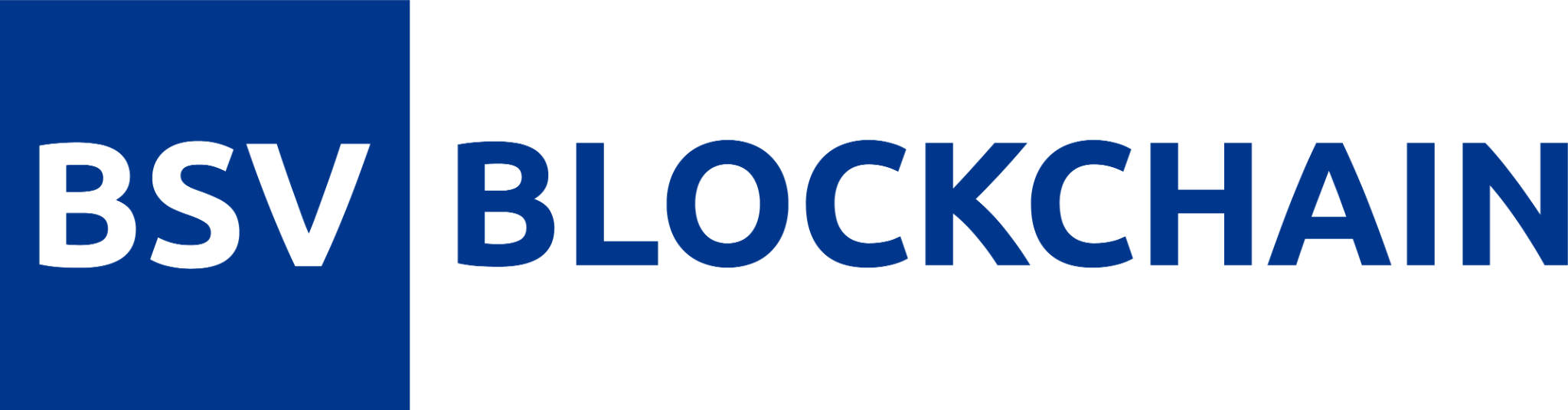 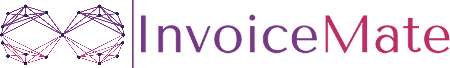 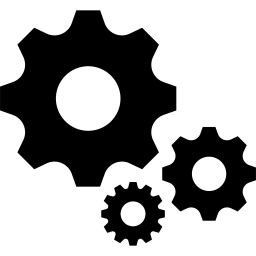 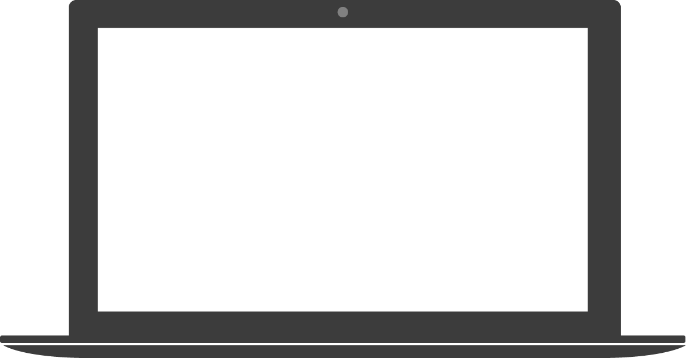 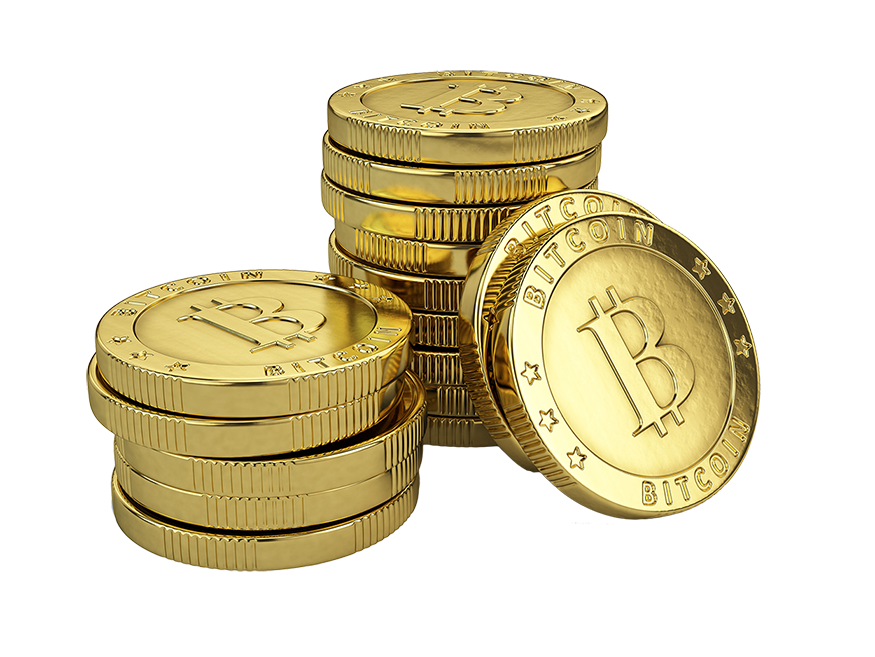 [Speaker Notes: When we hear about BC – what’s the next word or concept comes to your mind? Cryptocurrency 
Nuts & Bolts of BC Technical side – more on strategic side]
What’s In It
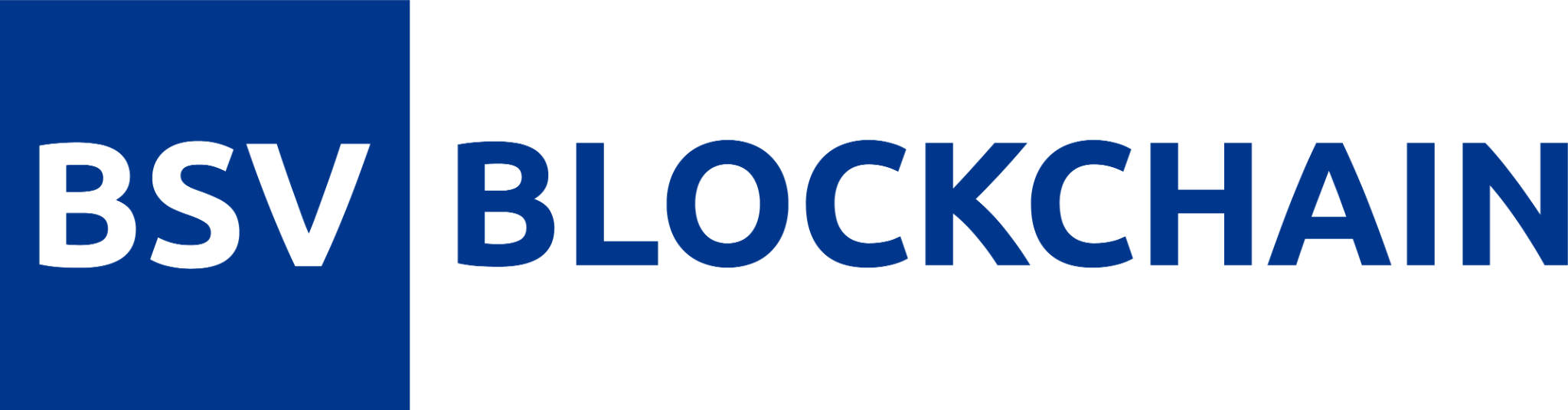 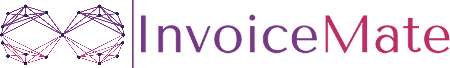 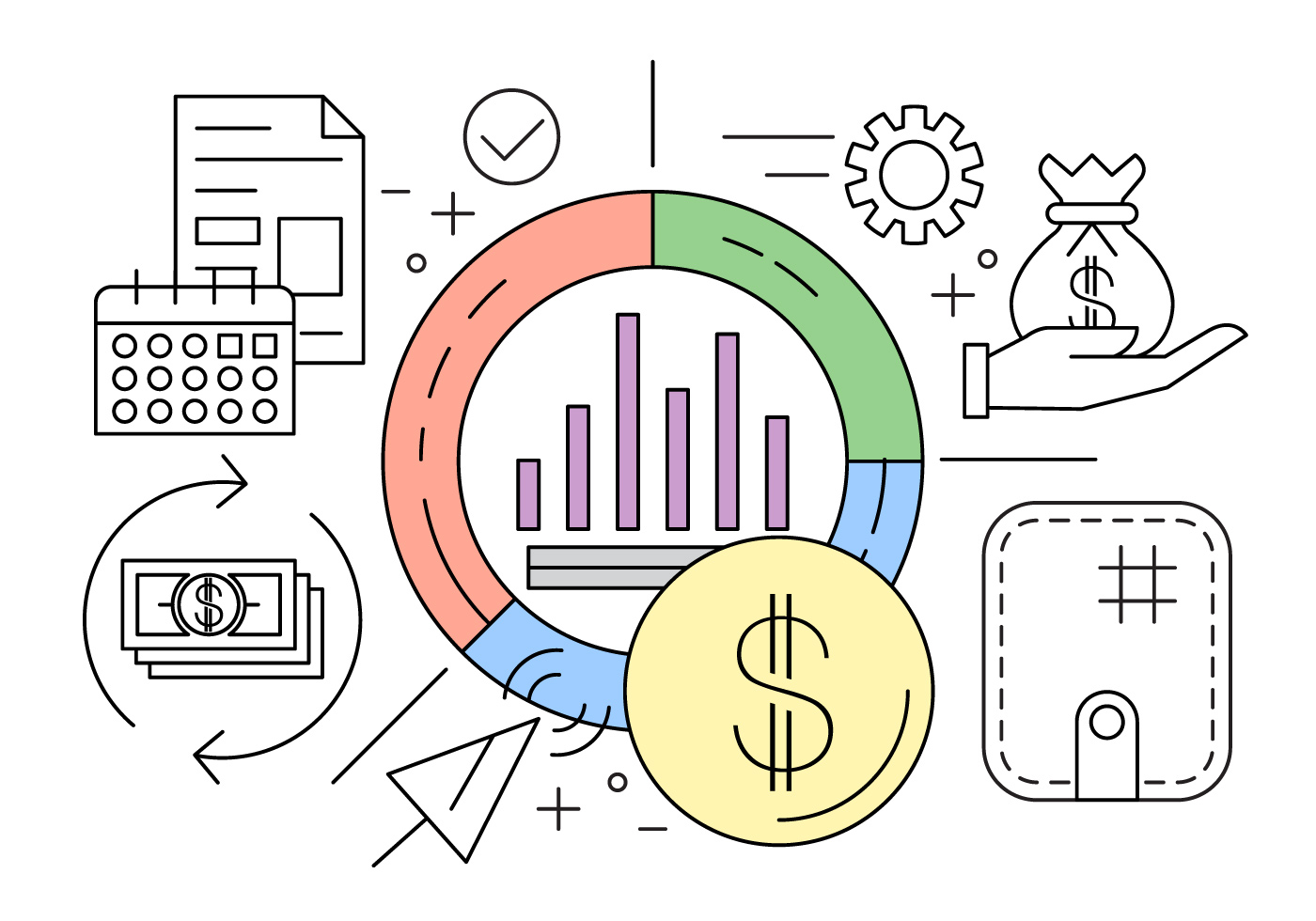 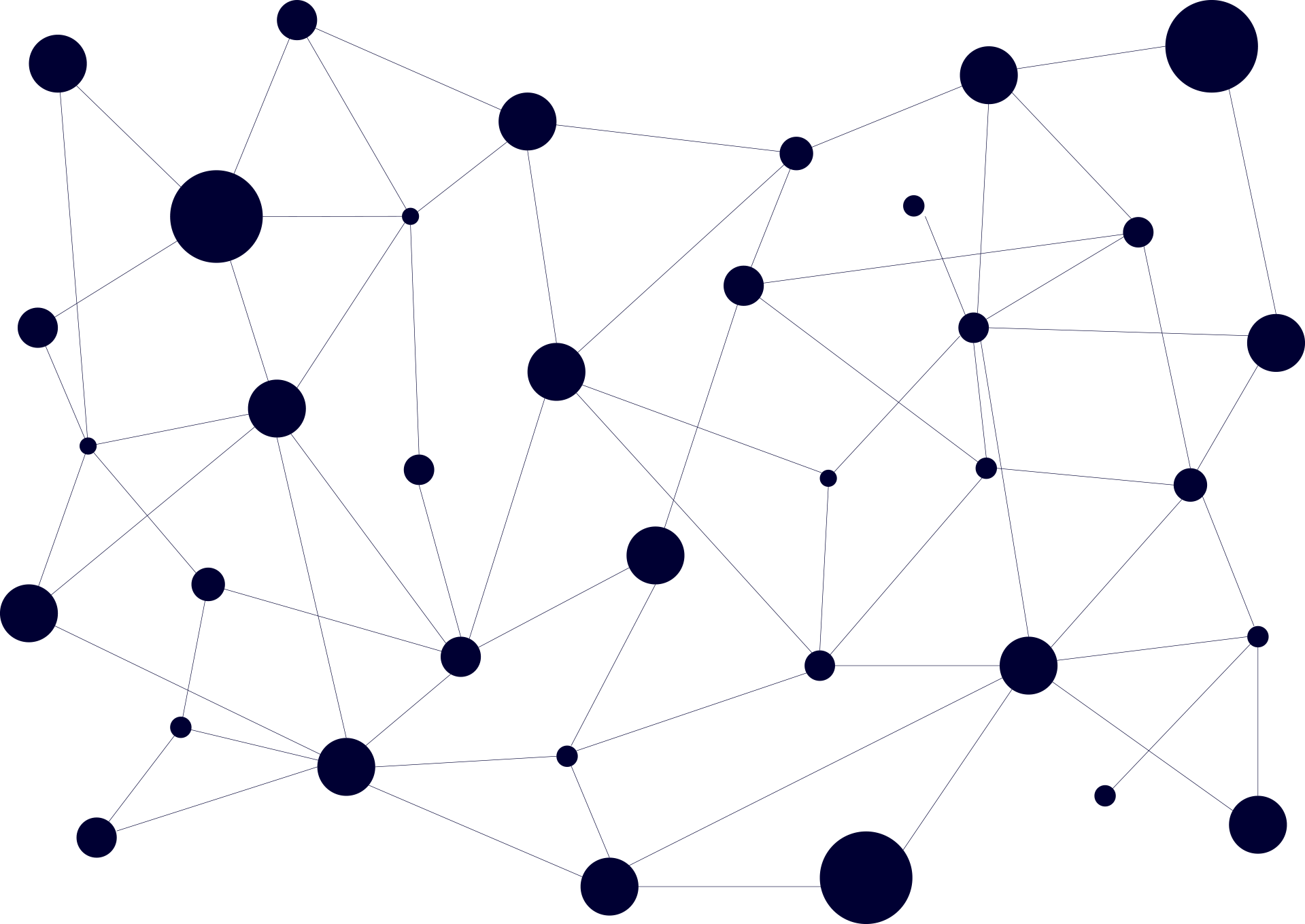 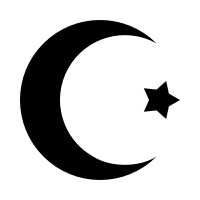 Chain of Discussion
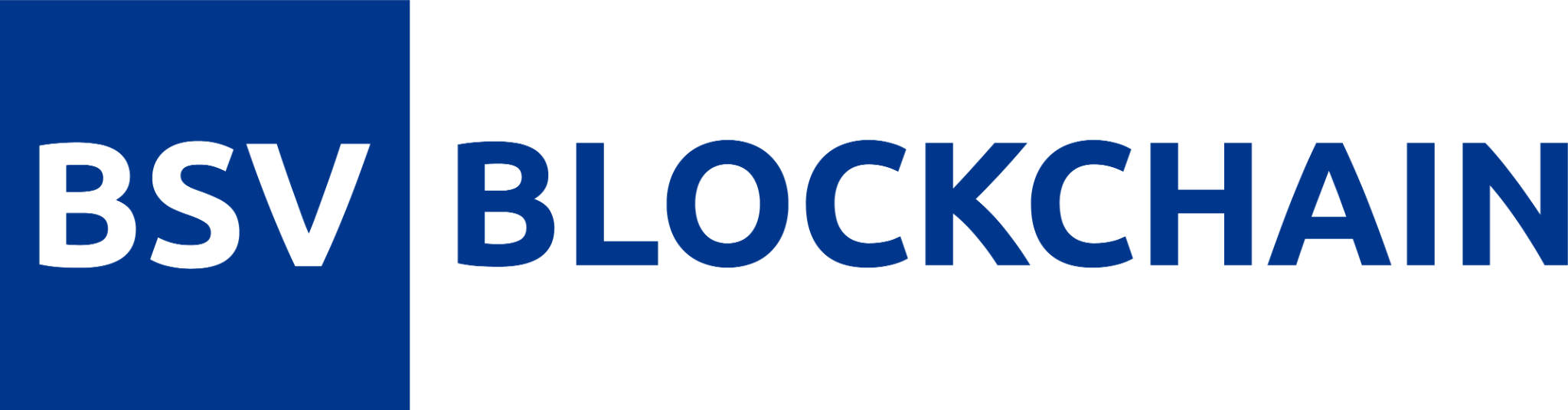 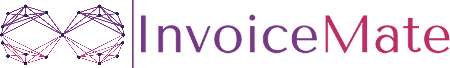 Boosting Islamic FinTech with Blockchain
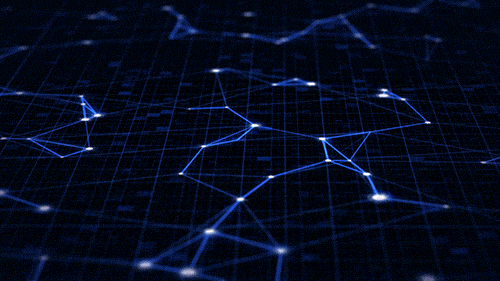 Block 1
Blockchain Adoption
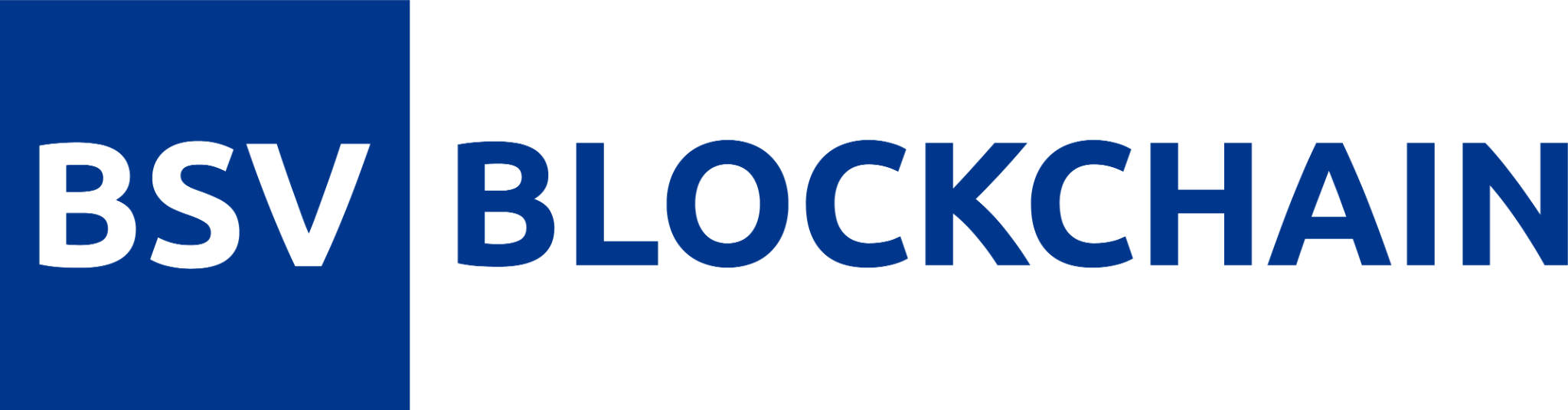 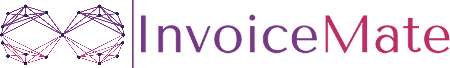 Journey So Far…
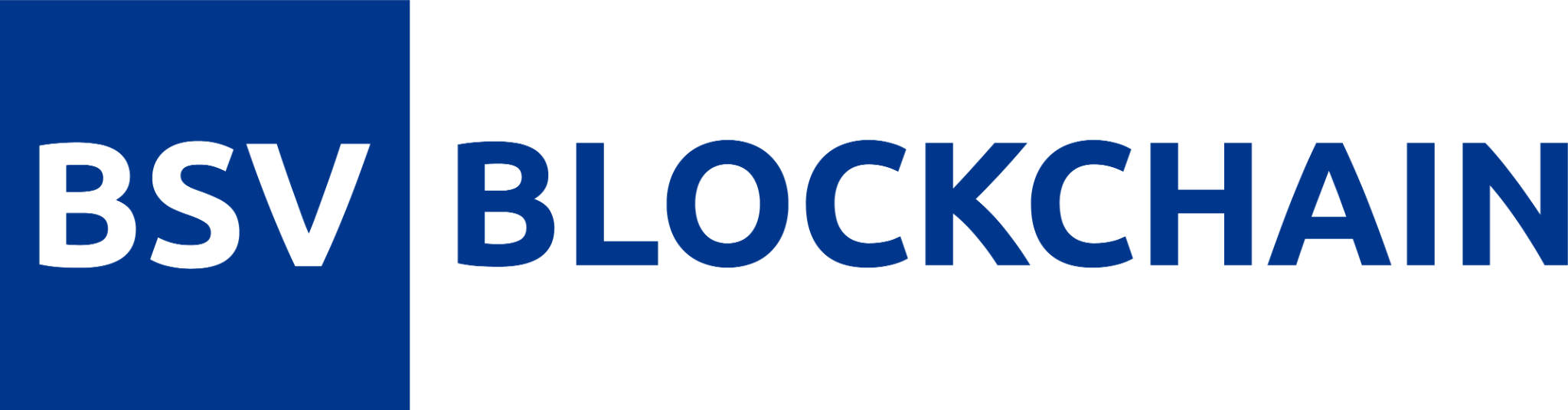 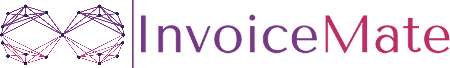 First consumer transaction happened for buying pizza
Blockchain regular part of Digital Transformation
Blockchain 2.0 (Programmable Blockchain)
Fraud & illicit behavior gains momentum
Block & Chain becomes “Blockchain”
Whitepaper got published
First transaction happened in block #170
Emergence of Altcoins
Bloomberg projection makes blockchain “Hot”
Start of Blockchain’s mainstream adaption
Banks started exploring Blockchain
Blockchain Train Has Left the Station
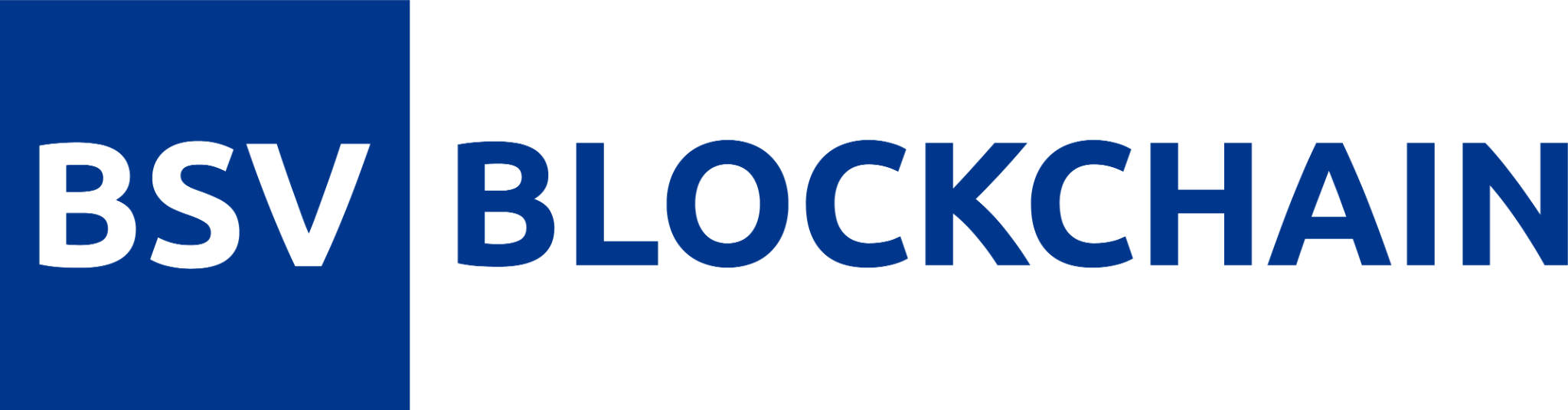 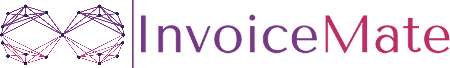 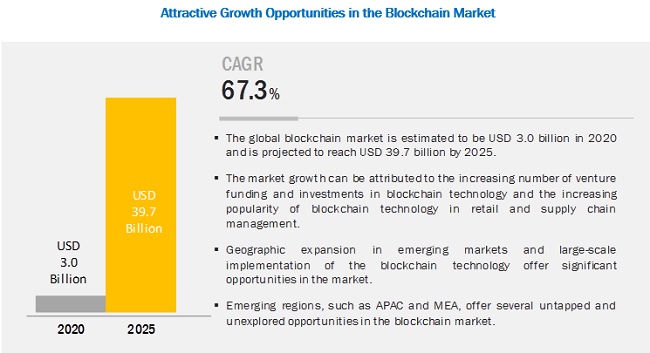 [Speaker Notes: Numbers are very positive to show the bright future of Blockchain. 
Global Blockchain spending expected to reach $9.2 billion, By 2021.
Blockchain spending in MEA to reach $307 million in 2021, which represents a compound annual growth rate (CAGR) of 77.4% for the 2016-2021 period.
86% of Financial Service Providers will be using Blockchain in their operations by 2020
240,000,000+ transactions on the Ethereum network since its inception.]
Blockchain: The New Wave of Change
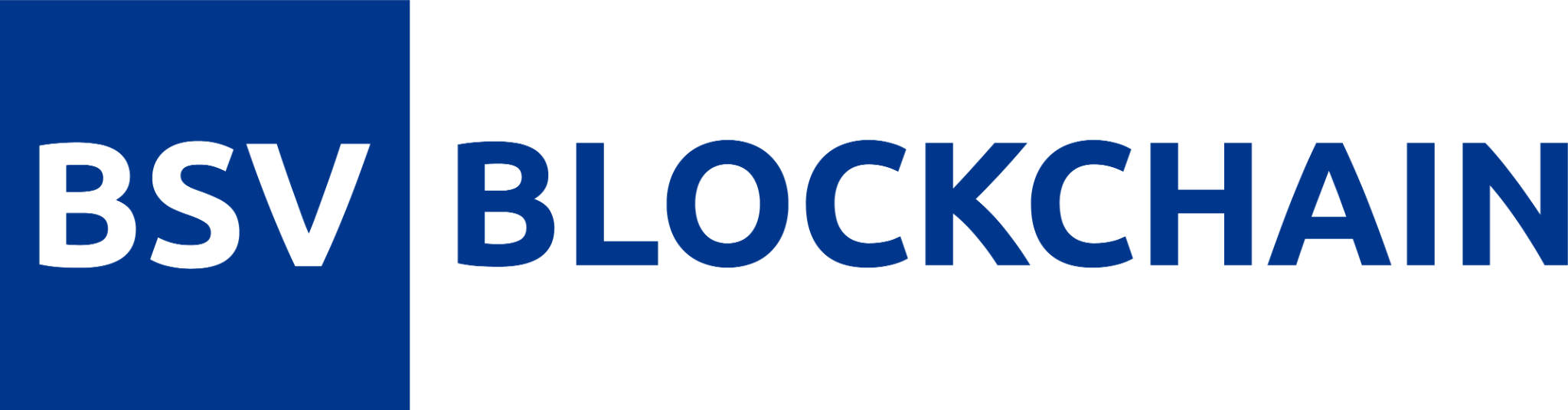 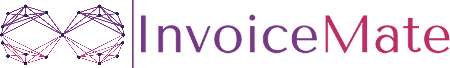 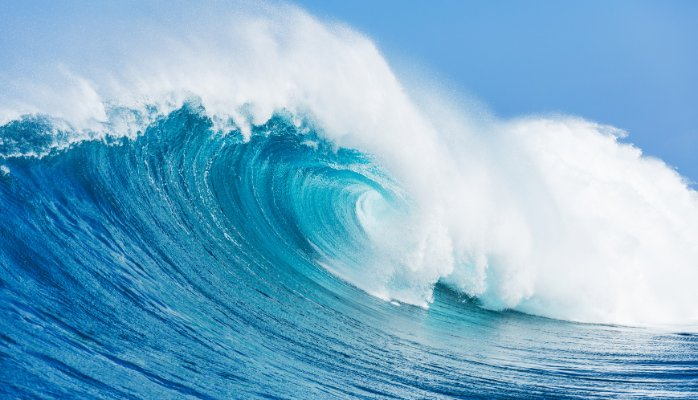 Boosting Islamic FinTech with Blockchain
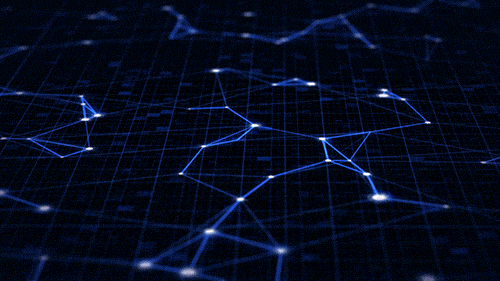 Block 2
Orientation of 
Islamic FinTech
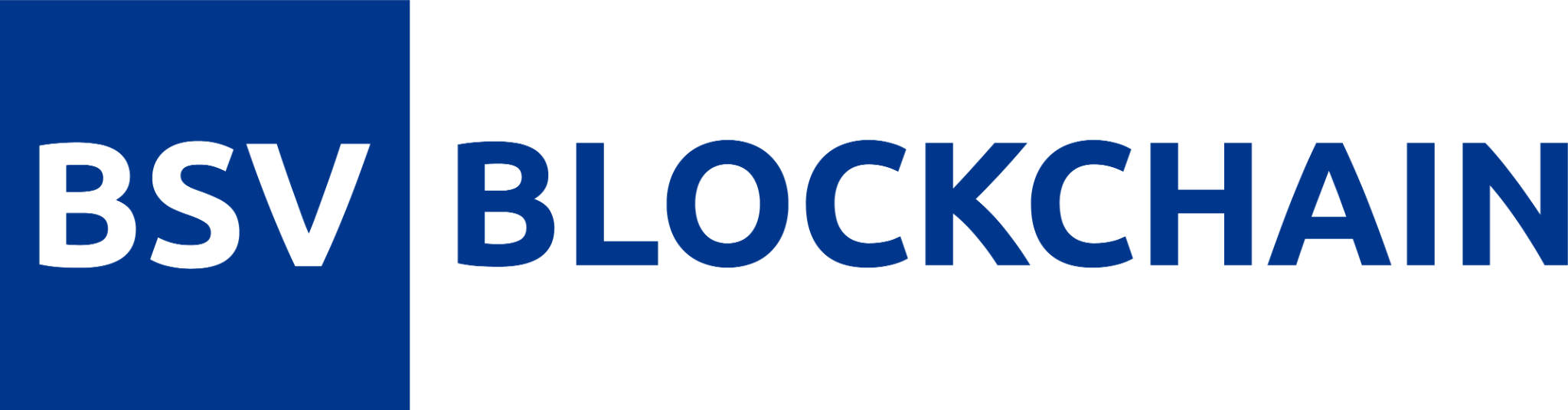 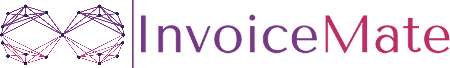 Islamic FinTech Market Size
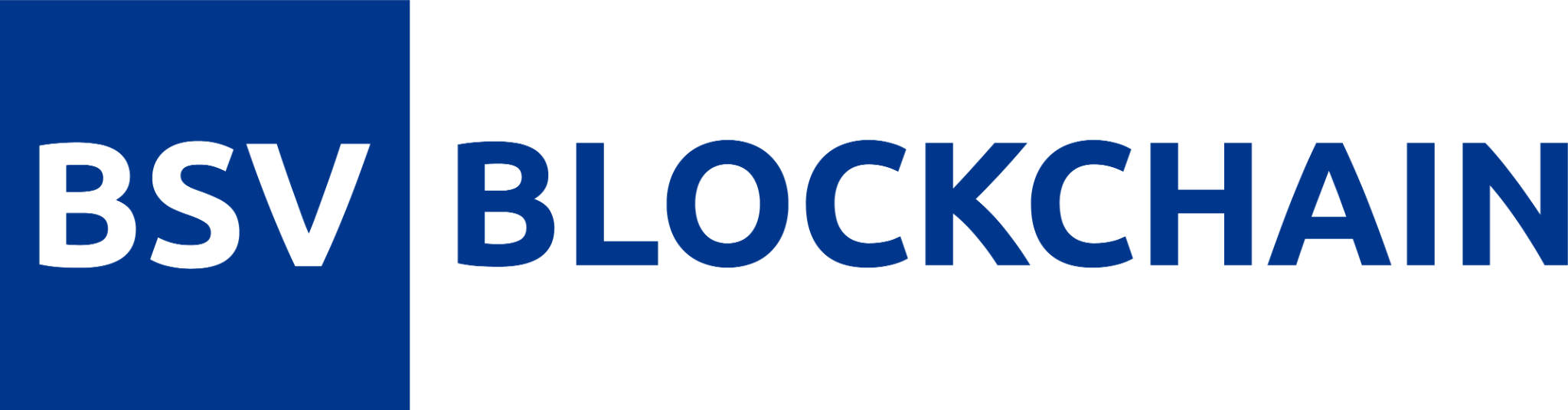 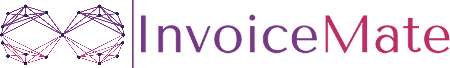 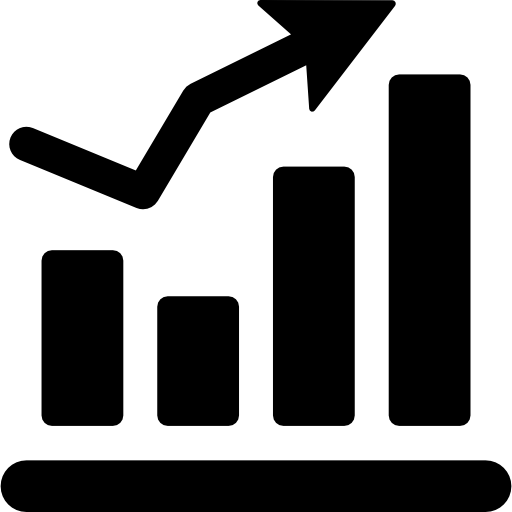 128$ Billion by 2025
Islamic FinTech Categories
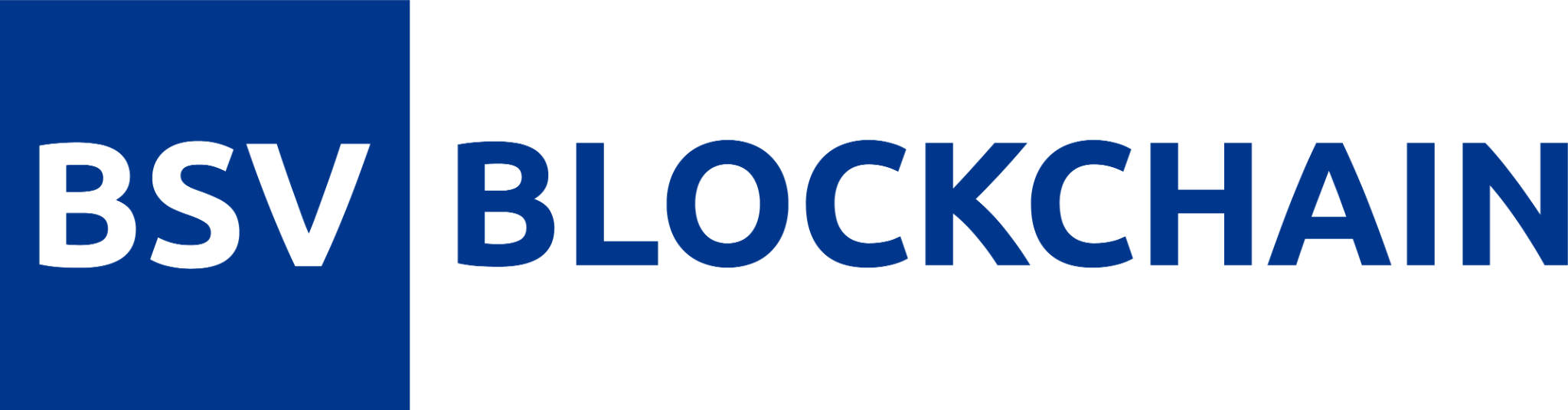 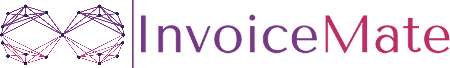 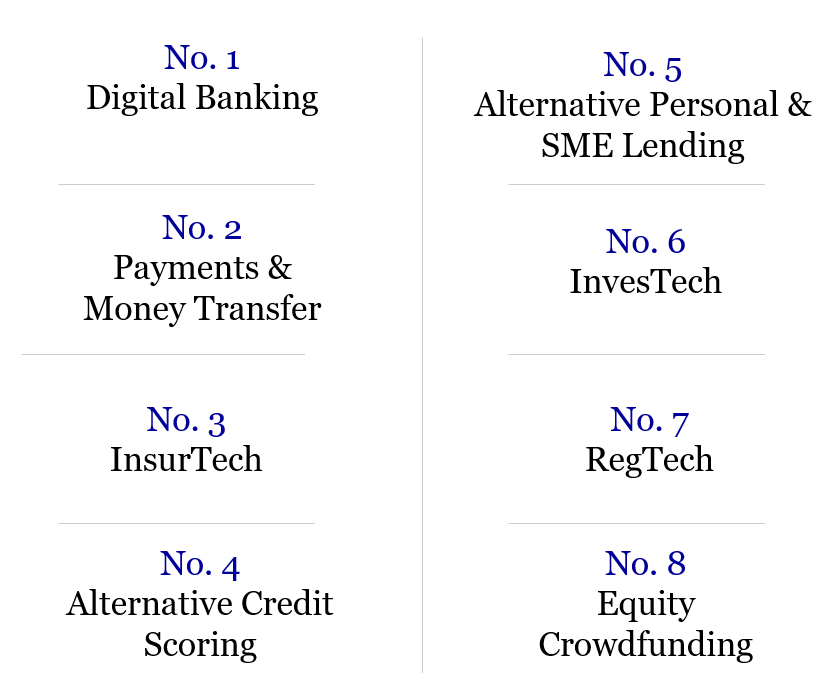 Innovation in Space of Islamic Banking & Finance
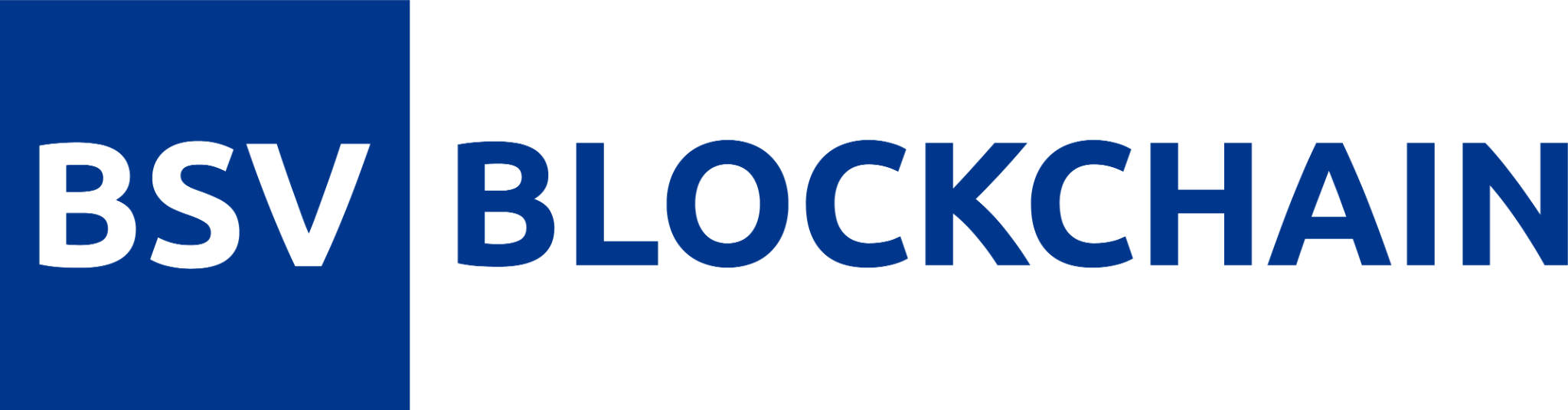 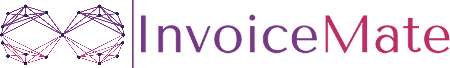 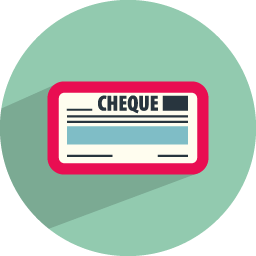 Introduced by Muslims in 9th Century 
so merchants would not have to carry money on long and dangerous journeys
[Speaker Notes: Islamic finance has been at the forefront of technical innovation — it invented the Cheque, for example, around the 9th century, so merchants would not have to carry money on long and dangerous journeys, recently it has not been so dynamic.]
Boosting Islamic FinTech with Blockchain
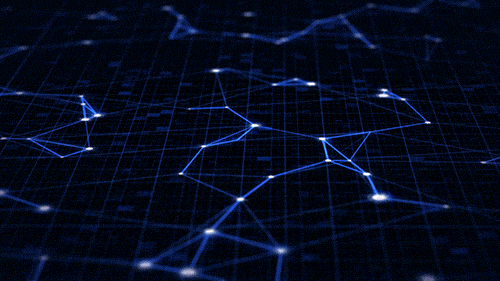 Block 3
Implications of Blockchain in 
Islamic FinTech
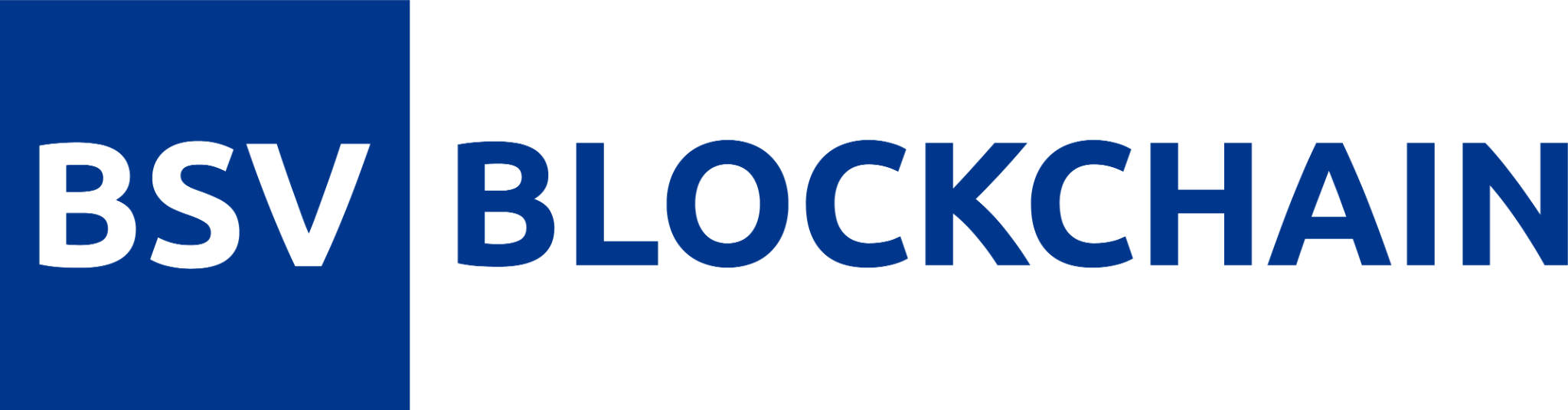 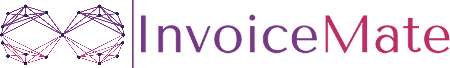 Primary Value of Blockchain
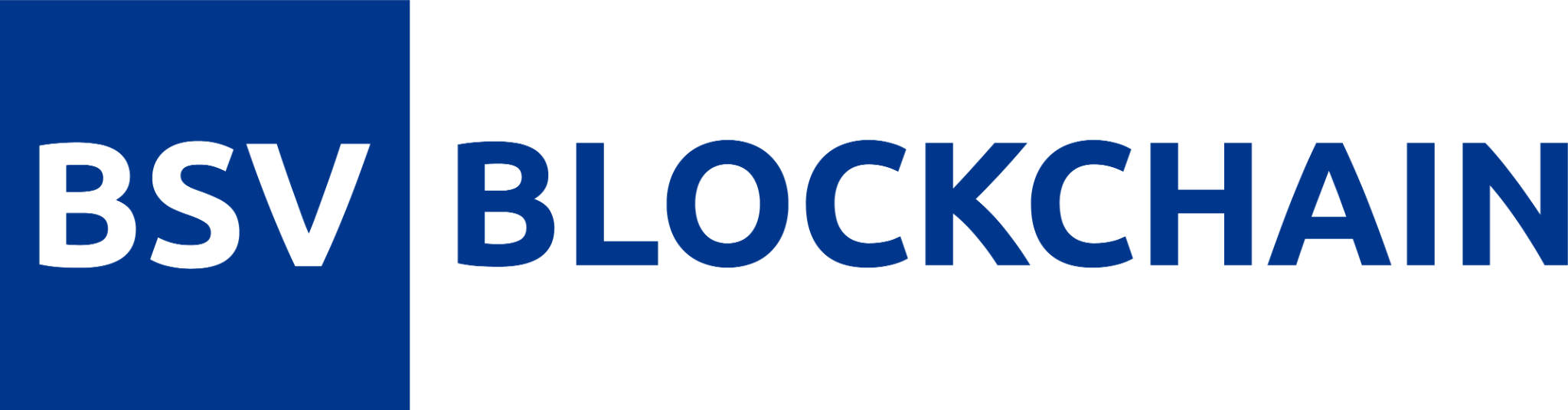 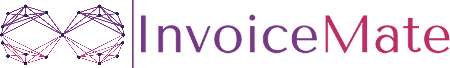 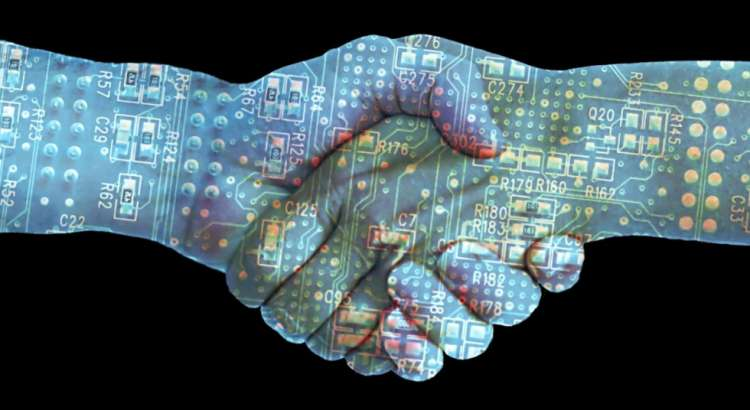 Giant Platform of Trust
[Speaker Notes: Put simply (with Bank of England’s words), the blockchain is “a technology that allows people who don’t know each other to trust a shared record of events”.]
Blockchain for Islamic FinTech
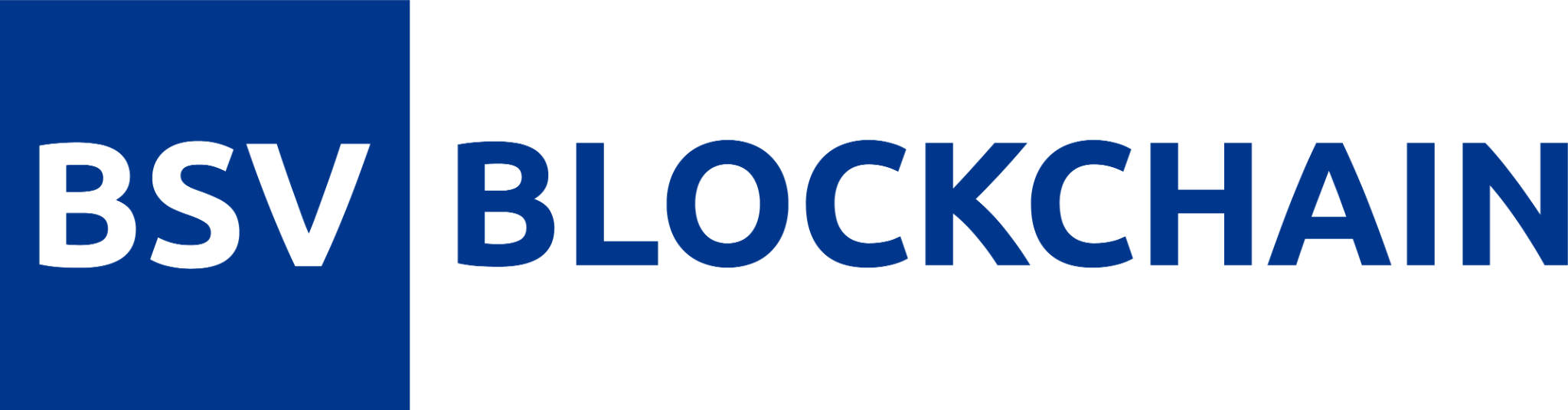 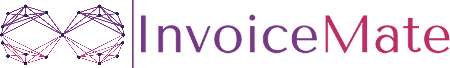 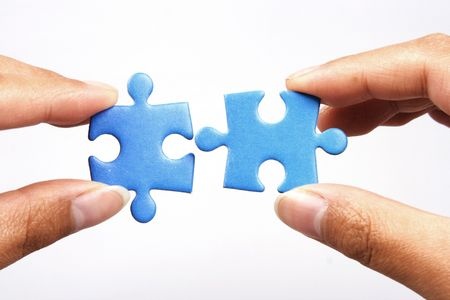 A Perfect Match
Blockchain & Financial Institutions: Love/Hate Story
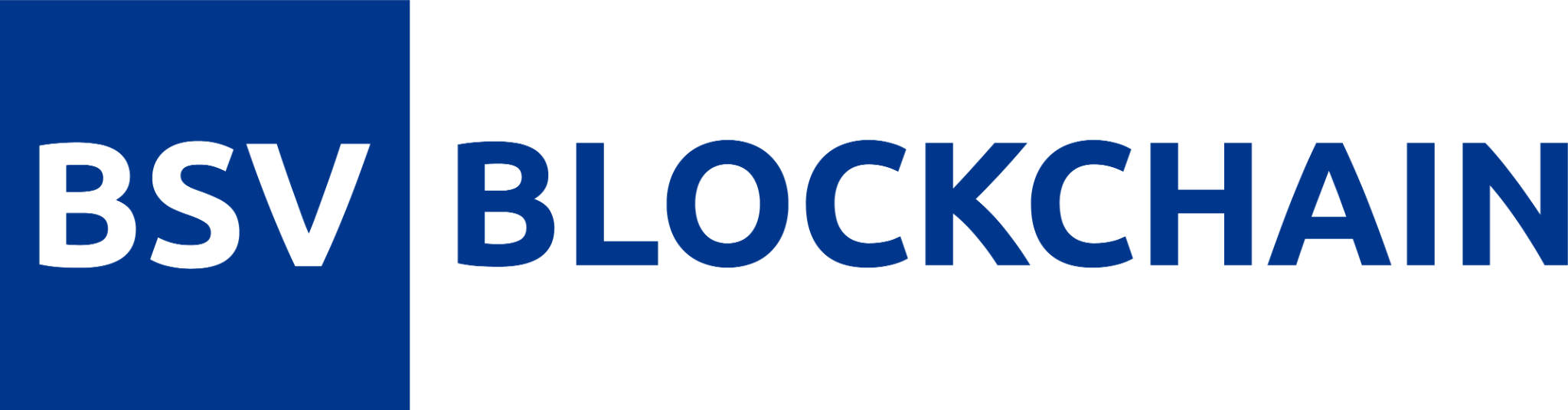 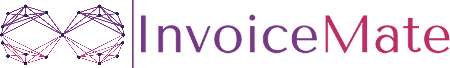 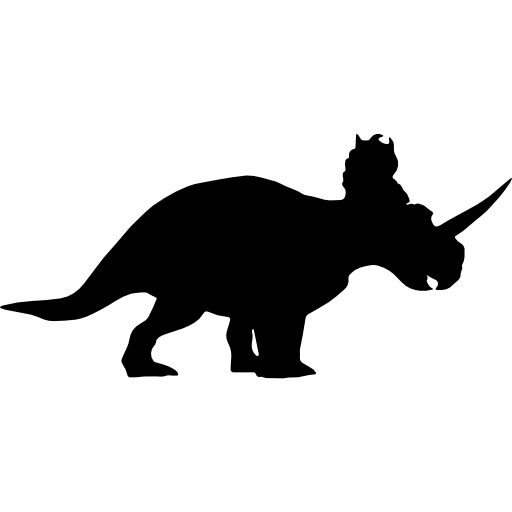 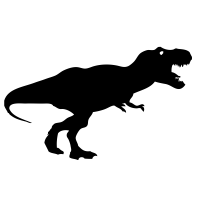 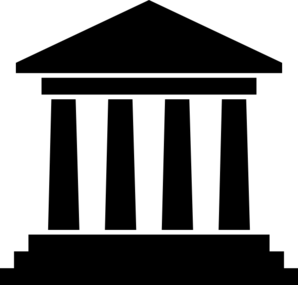 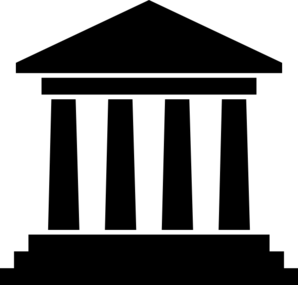 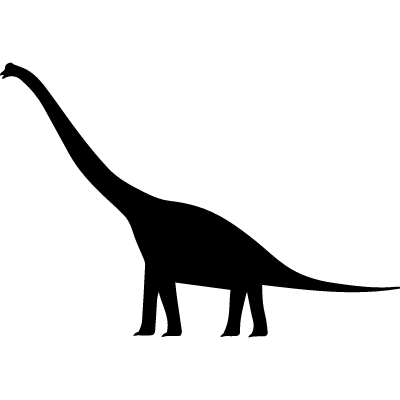 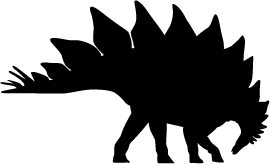 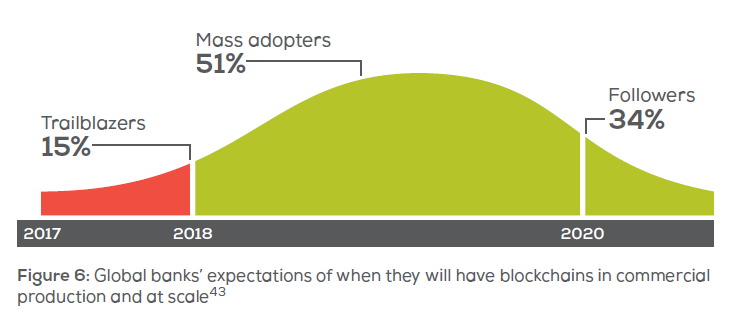 Blockchain Benefits for Islamic Banking & Finance
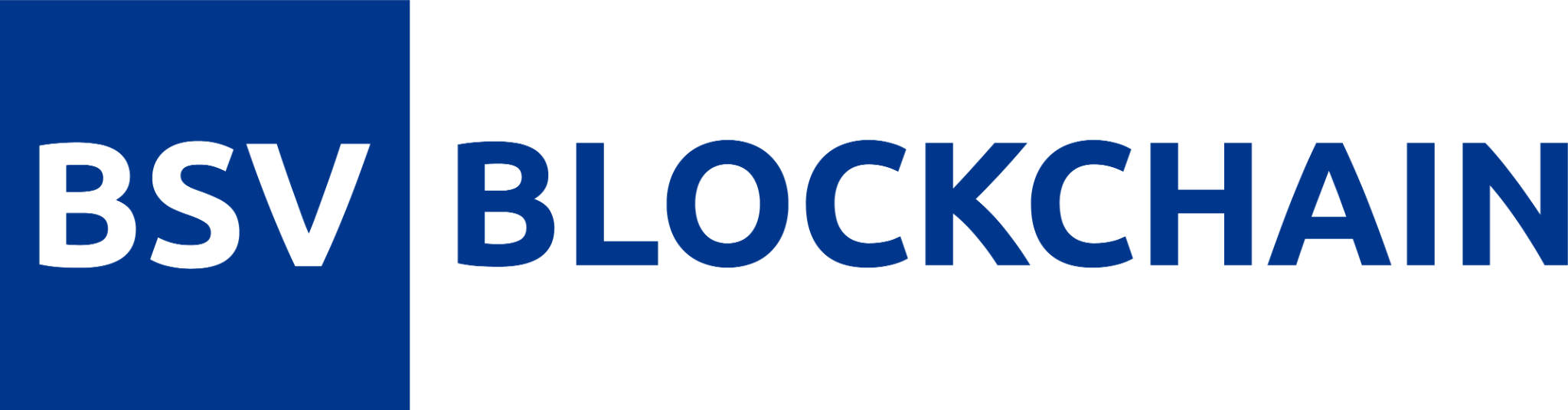 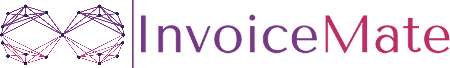 Fraud Prevention
Next Generation Automation
Blockchain
Benefits for Islamic FinTech
Regulatory Compliance
Authentic Data Driven
Decision Making
New Product Lines
New Payments Systems
Boosting Islamic FinTech with Blockchain
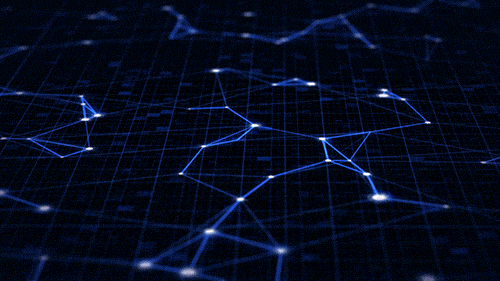 Block 4
Blockchain Use Cases for 
Islamic FinTech
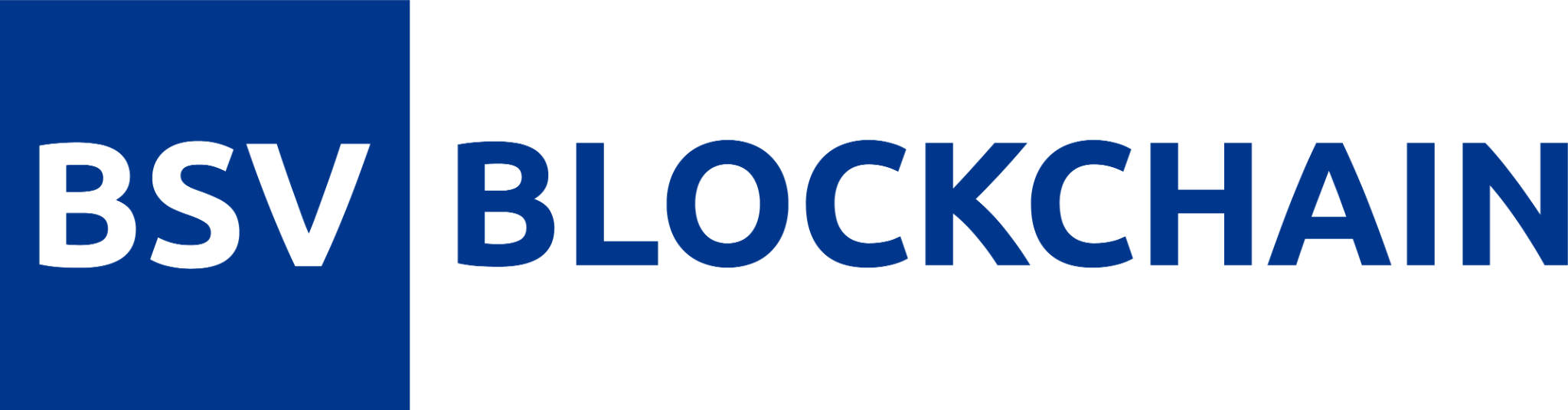 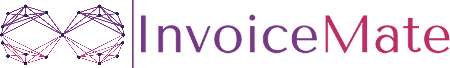 Backend Operations for Islamic Banking & Finance
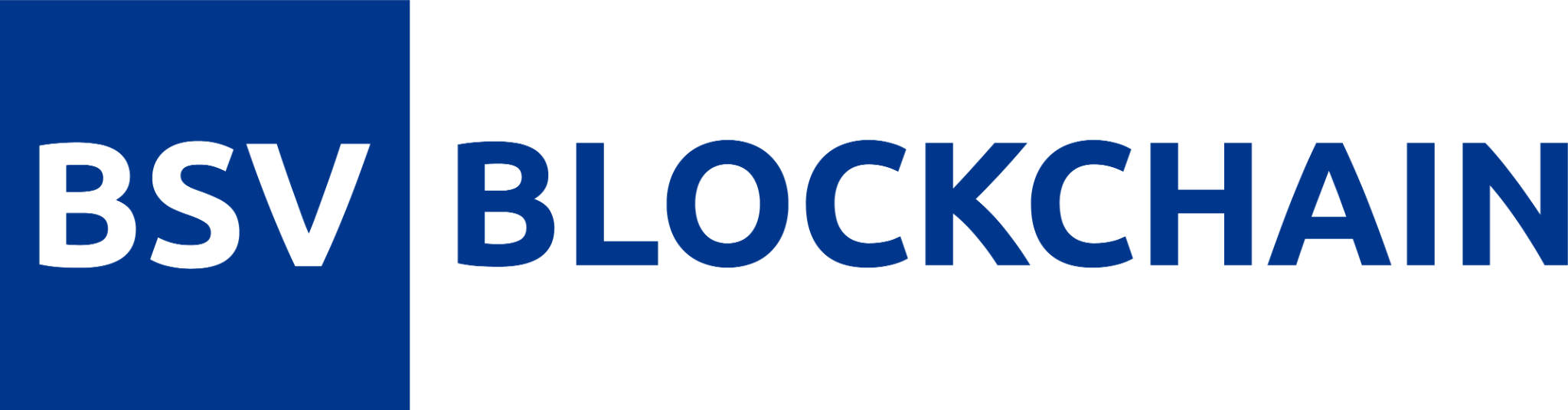 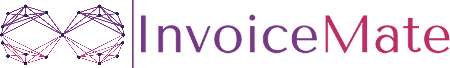 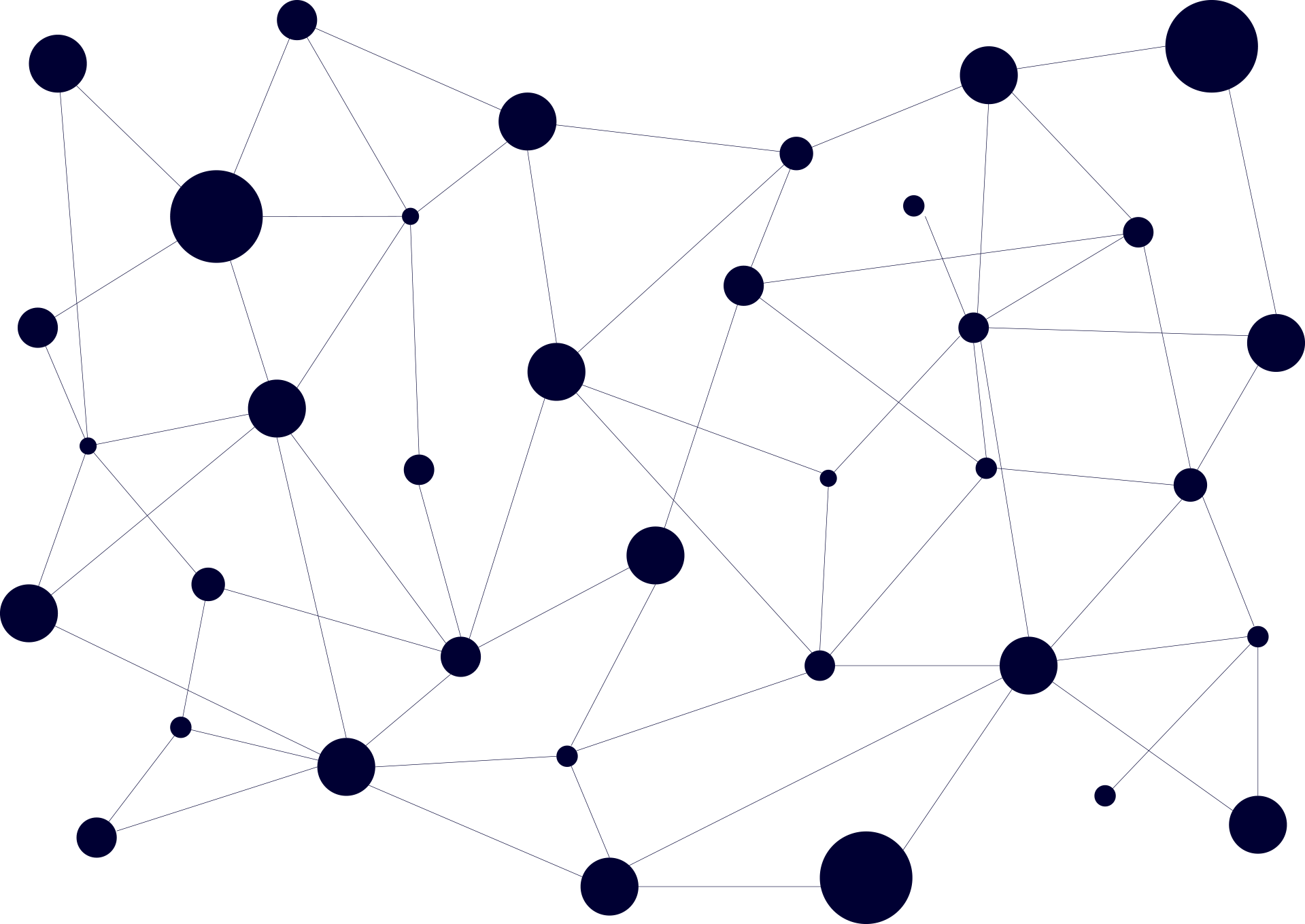 Marketing 
& Sales
Accounting & 
Finance
QA & 
Compliance
Supply 
Chain
Human 
Resource
Functional Operations for Islamic Banking & Finance
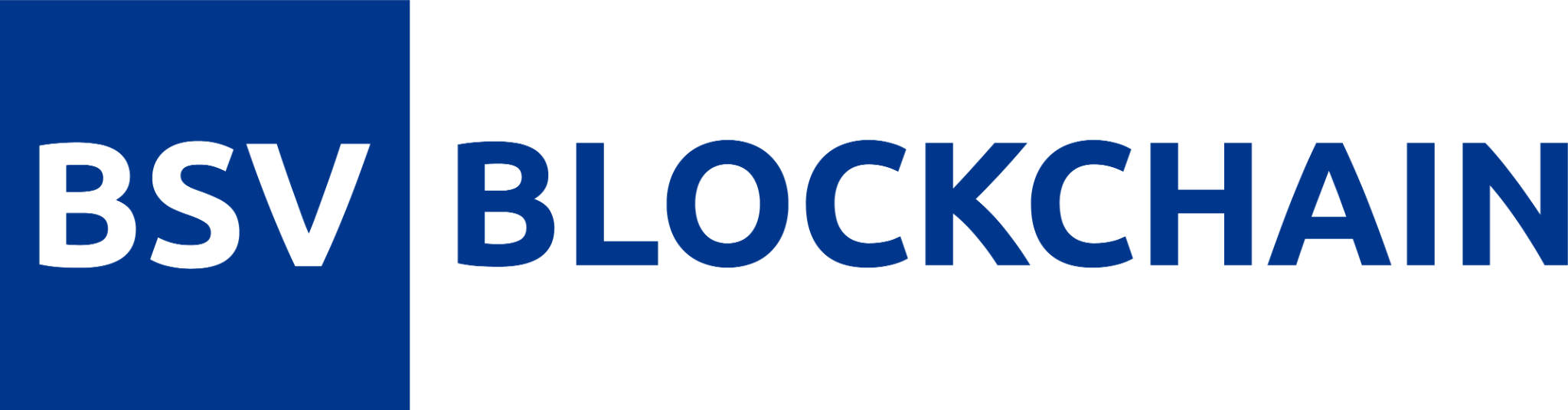 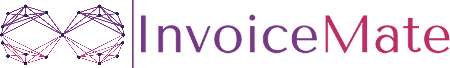 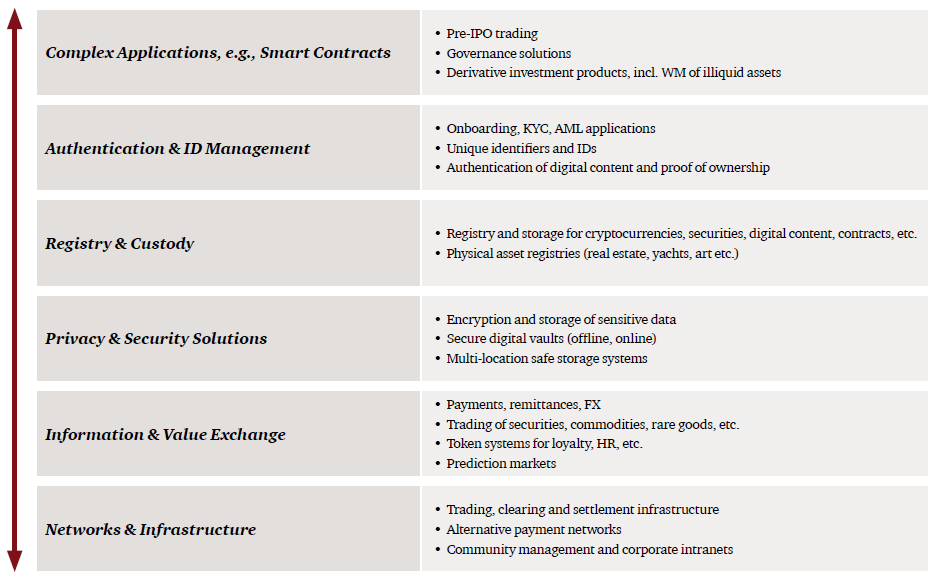 Providing Financial Services to Unbanked Muslim Population
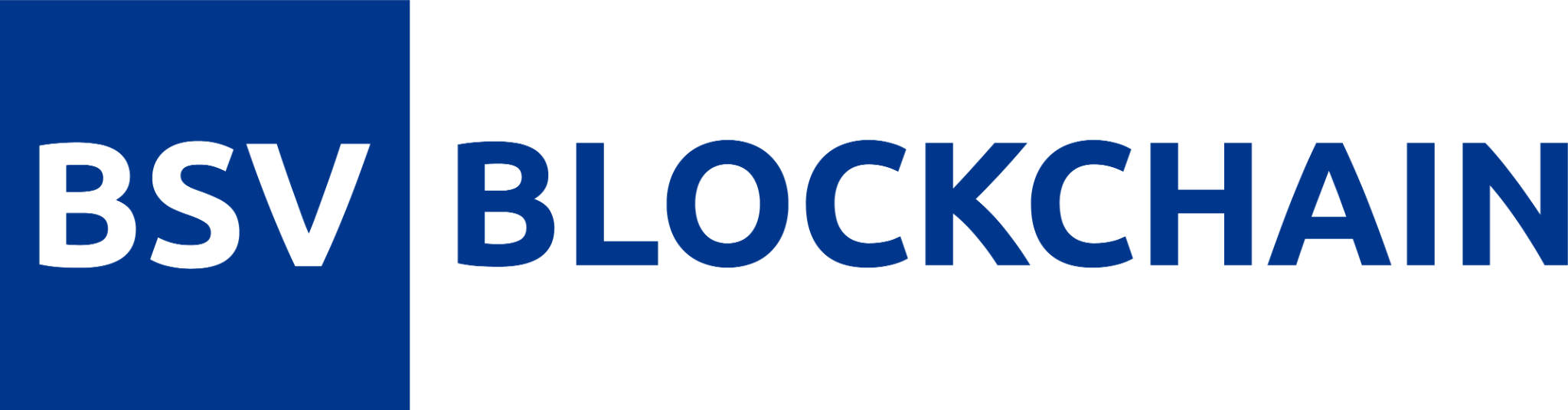 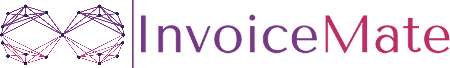 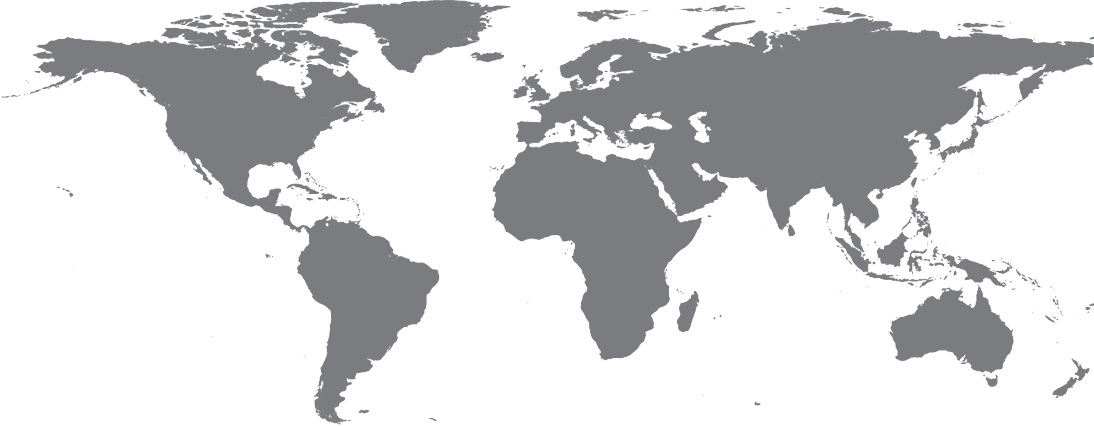 72% Muslims are Unbanked
[Speaker Notes: 72% of Muslims are unbanked according to “The World Islamic Banking Conference Dec 2016”
integration with mobile technology in countries lacking legacy banking infrastructure.
By doing so ticking the SDG of United Nation. Increase outreach…]
Resolving Uncertainty (gharar) in Transactions
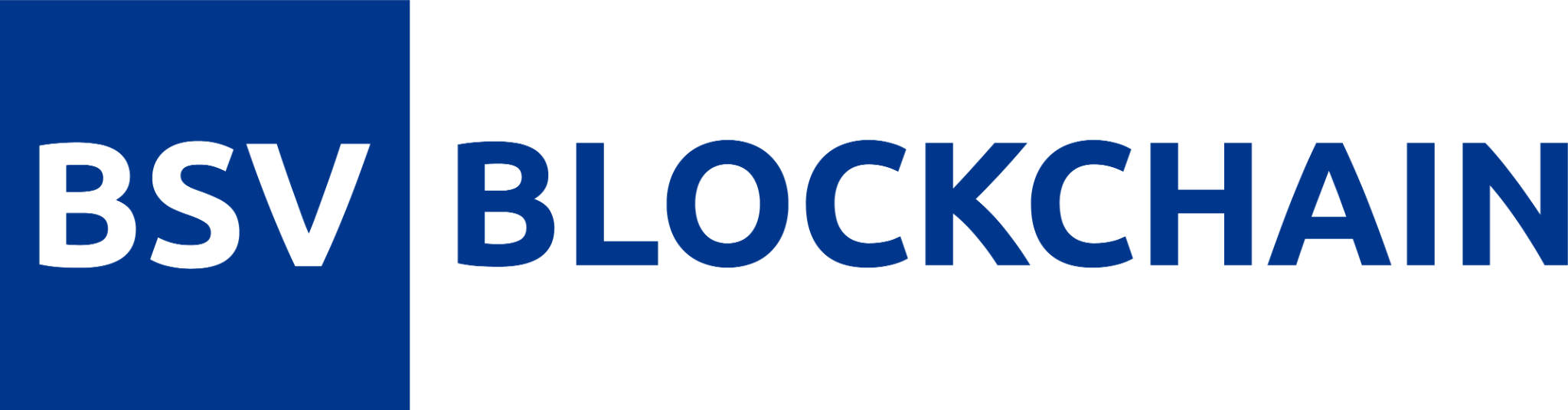 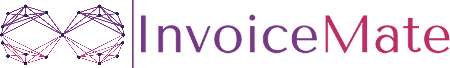 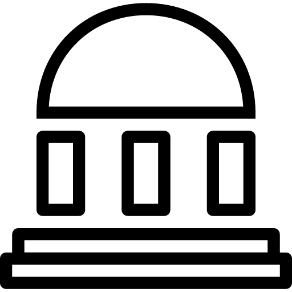 Financial Regulatory 
Authorities
Banks & Financial 
Institutions
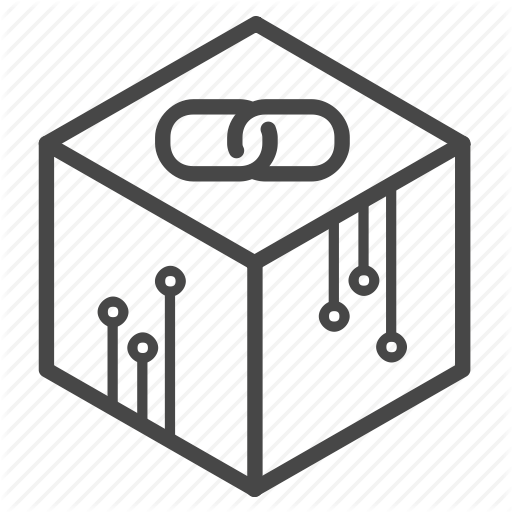 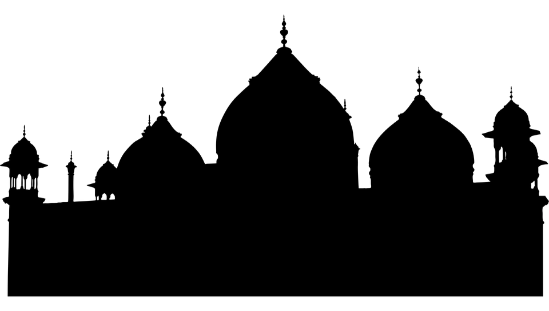 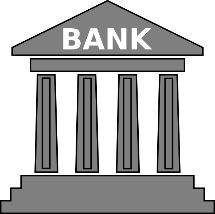 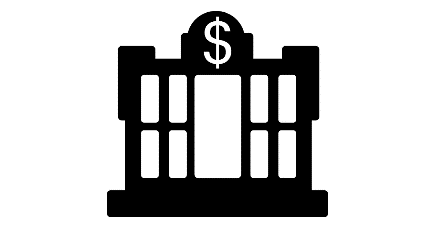 Users/Clients
Religious Regulatory 
Authorities
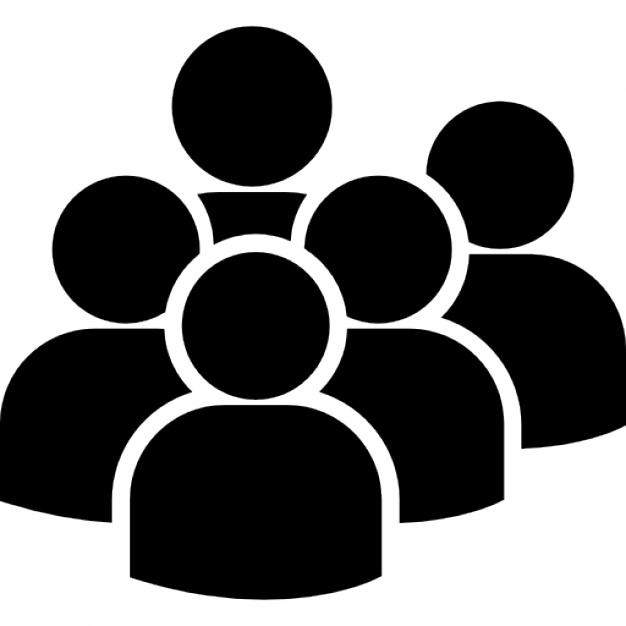 [Speaker Notes: Through smart contracts automation of the entire contractual process for Islamic institutions, alleviating the additional administrative and legal complexities and redundancies associated with Sharia-compliant financial products.
verification of Islamic financial transactions for banks and customers to avoid conflicts, and facilitate client partnerships and increased transparency.
impenetrability, making it difficult to compromise as everything is tracked on a ledger which stops people from spoofing it or creating fake data.]
Currency Compliant with Islamic Concepts
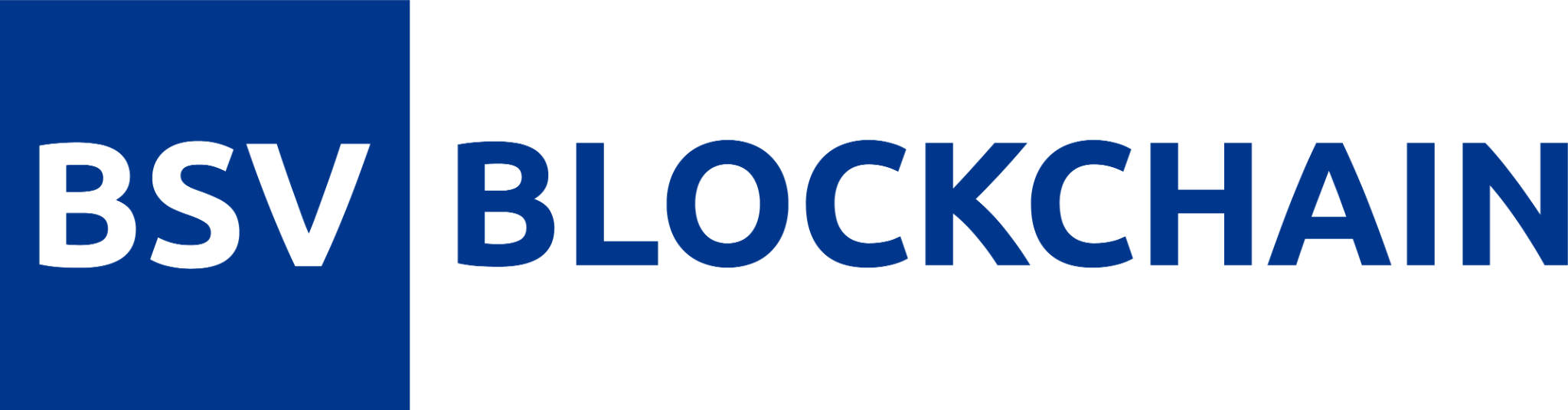 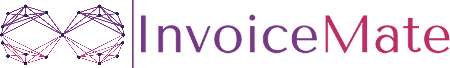 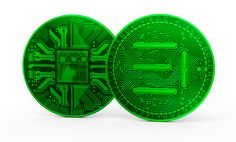 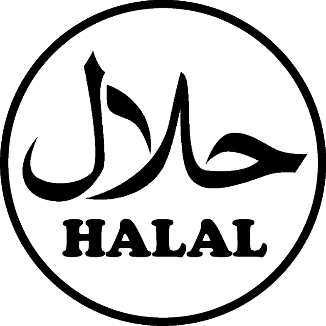 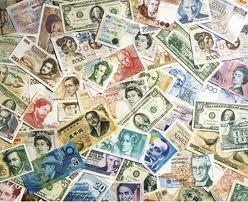 Since “dissolvent of “Bretton Woods Agreement” the fiat money issued holds no intrinsic value rather than it is backed by the trust of the public in their government ability to control its circulation to achieve economic stability and prevents high inflation causing the currency to devaluate.
This issue leads to questioning the ability of fiat money to be considered compatible to Islamic requirements in a currency.
However, until this day, fiat money proved its inability to be a store of value which is one of the primary functions of money.
Sukuk (Islamic Fundraising Bonds)
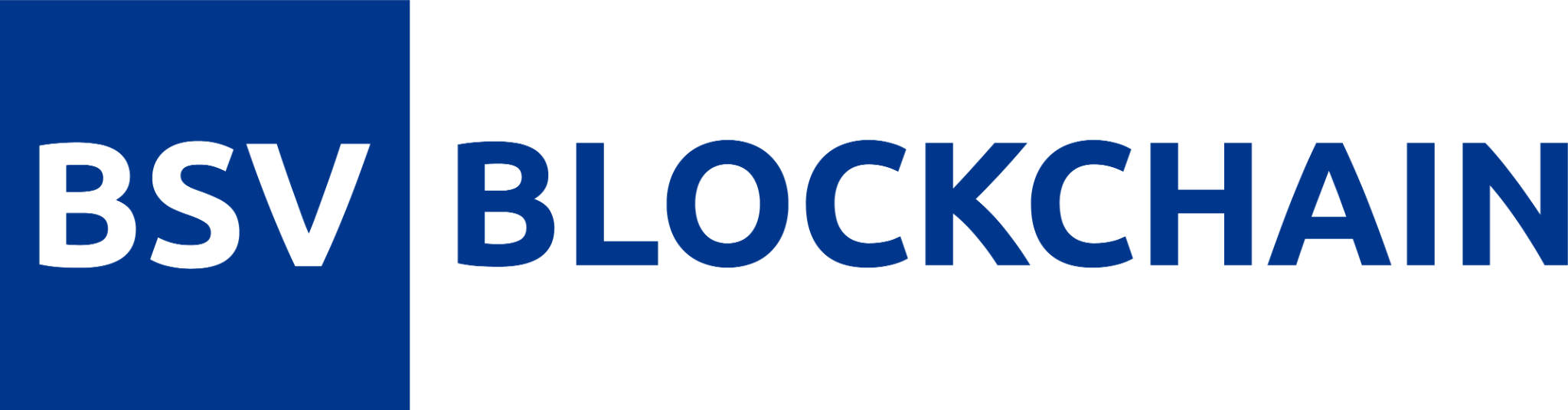 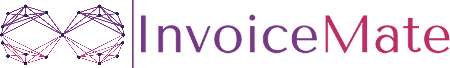 1- Increase the transparency of cash flows & the underlying assets, 
2- Enhancing investors’ decision-making through a greater & authentic supply of information. 
3- Also facilitate Sharia and financial auditing of sukuk after issuance, thereby reducing the risk of default.
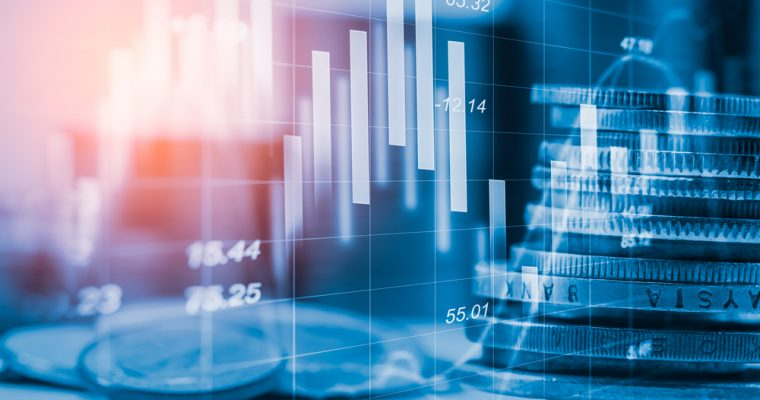 [Speaker Notes: S&P Global Ratings believes blockchain and smart contract protocols could change the global sukuk industry for the better. 
1- Increase the transparency of cash flows & the underlying assets, 
2- Enhancing investors’ decision-making through a greater & authentic supply of information. 
3- Also facilitate Sharia and financial auditing of sukuk after issuance, thereby reducing the risk of default because of non-Sharia compliance.]
Administration of Zakat & Waqf
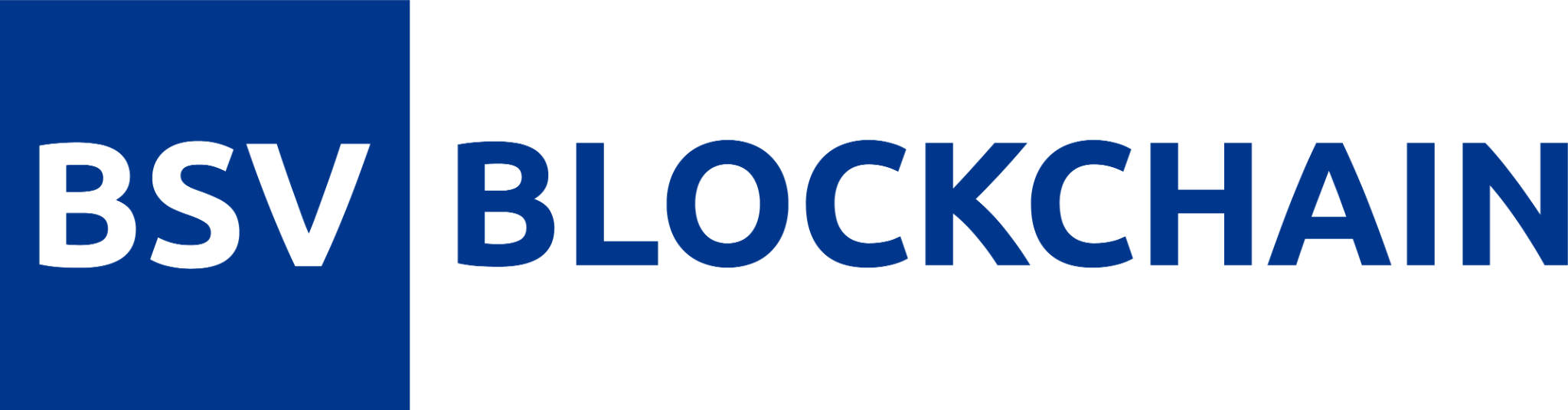 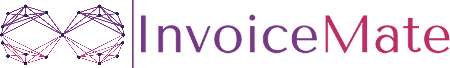 Blockchain helps people know where there money is going, and to what purpose.
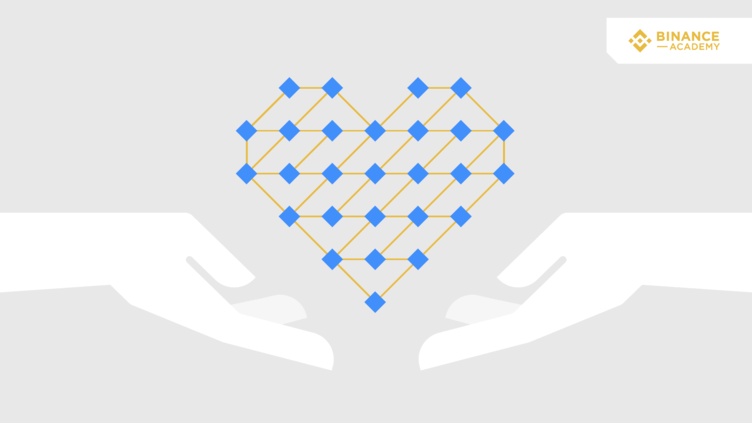 Efficient, Low Cost & Transparent Governance
[Speaker Notes: Zakat: Obligatory charity; and one of the five pillars of Islam. Due to its importance, it is mentioned thirty-two times in the Quran. T
Waqf: Trust 
Total transparency – global – reduced expenses]
Halal Supply Chains
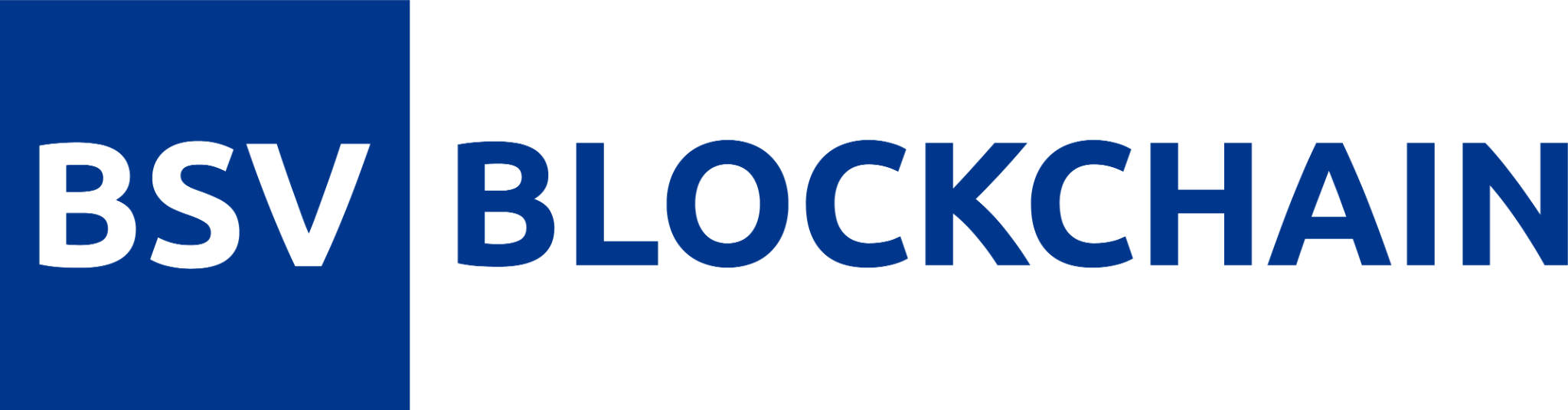 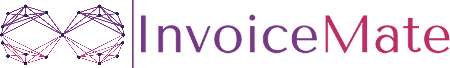 Food, Cosmetics, Home Care, Pharmaceuticals
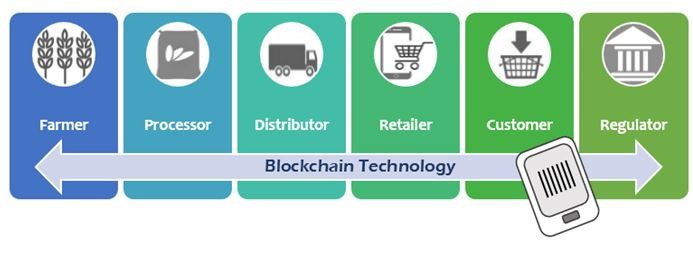 Provenance, Trackability, Seamlessness & Sustainability
[Speaker Notes: According to statistics, the global Halal market value that is recorded at approximately 1.4 trillion USD in 2017 is expected to reach 2.6 trillion USD in 2023.]
Written Commercial Agreements & Contracts
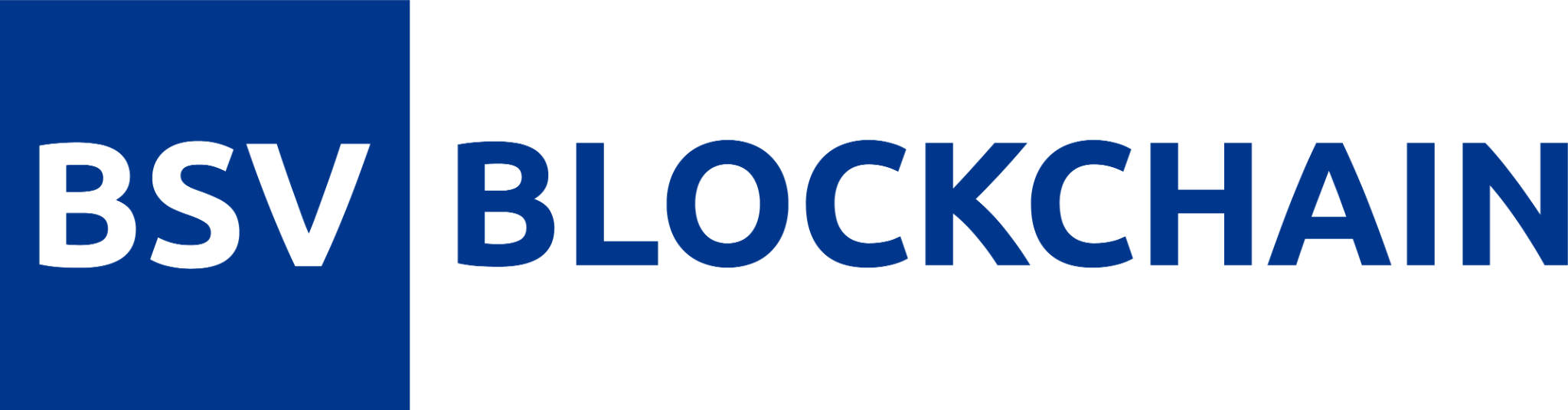 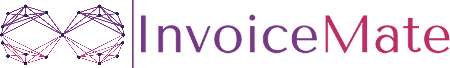 The Quranic verses (Surah Al-Baqarah: 282–283) enjoin Muslims to put contracts in writing for fairness and accountability.
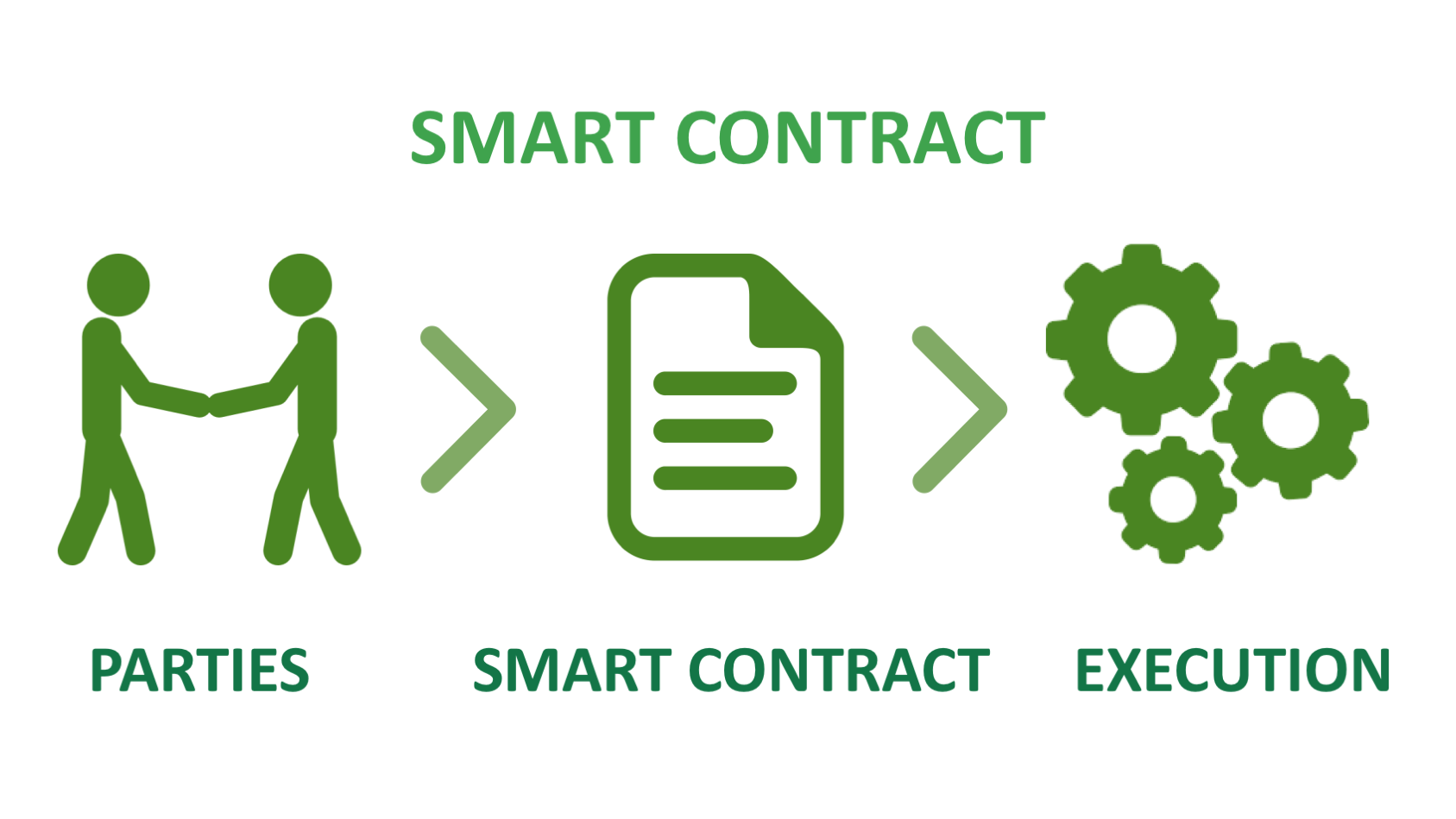 Smart contracts are self-executing contracts that have the terms and conditions of the agreement written into lines of code. 
The code exists across a distributed, decentralized blockchain network, cutting out the need for third parties to administer the contract.
[Speaker Notes: record mutually agreed upon terms for execution or dispute resolution.]
Smart Contracts for Automated Shariah Compliance
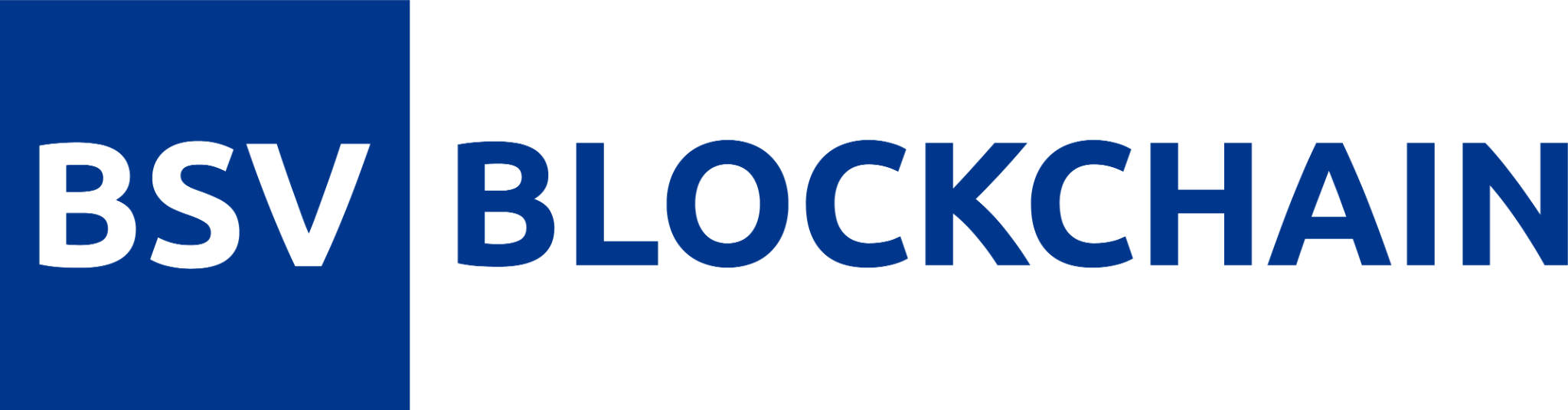 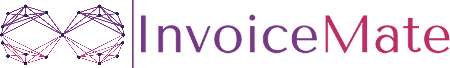 Create Sharia-compliant financial products and automate the entire contractual process for Islamic institutions.
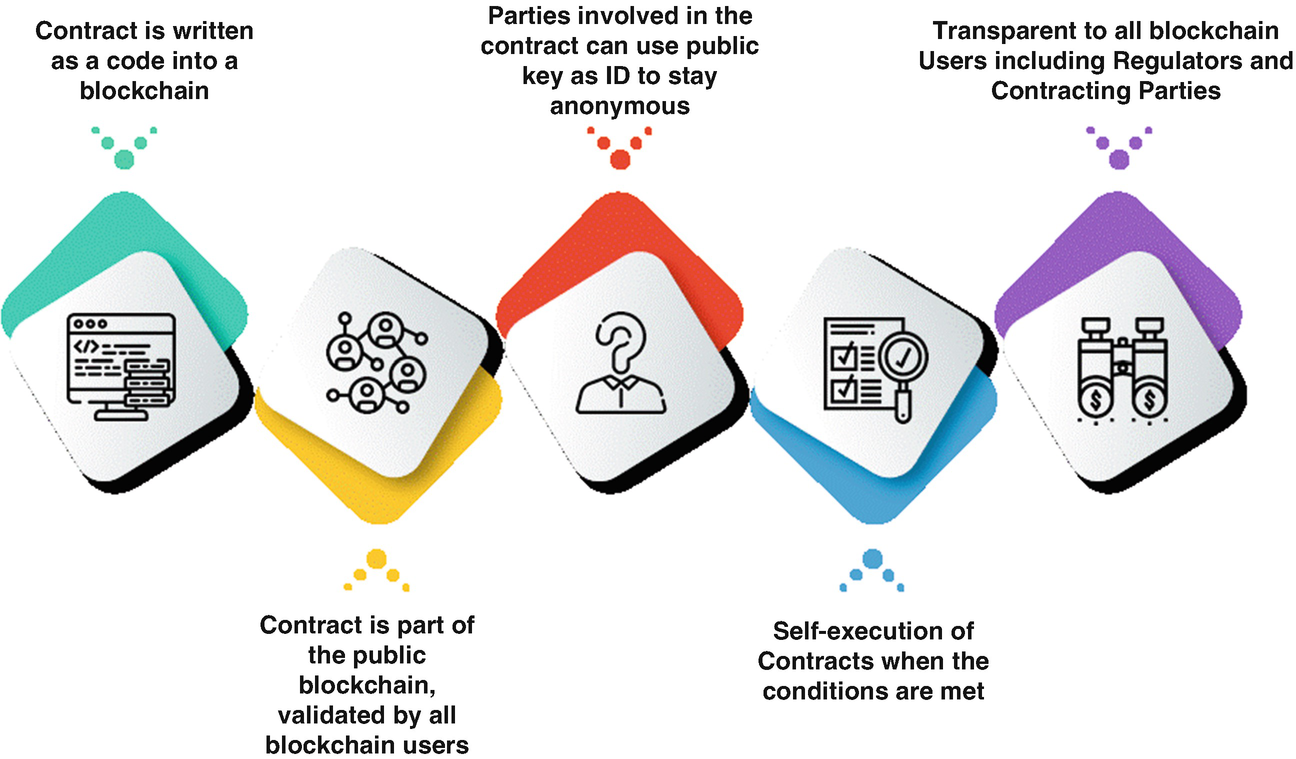 Easy to verify, immutable, and secure, also alleviate additional administrative and legal complexities and redundancies associated with Shariah compliant financial products.
[Speaker Notes: back-office automation: Blockchain based smart contracts to create Sharia-compliant financial products and automate the entire contractual process for Islamic institutions. Not only are these blockchain smart contracts easy to verify, immutable, and secure, but they also alleviate additional administrative and legal complexities and redundancies associated with Shariah compliant financial products.]
Islamic Credit Cards
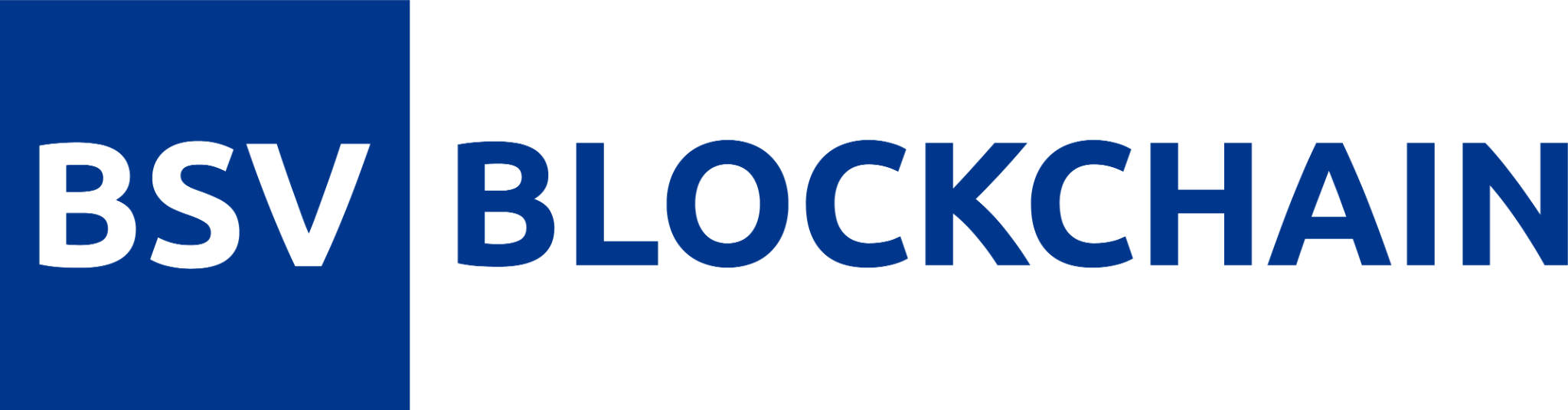 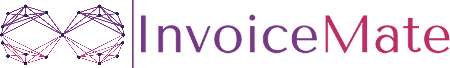 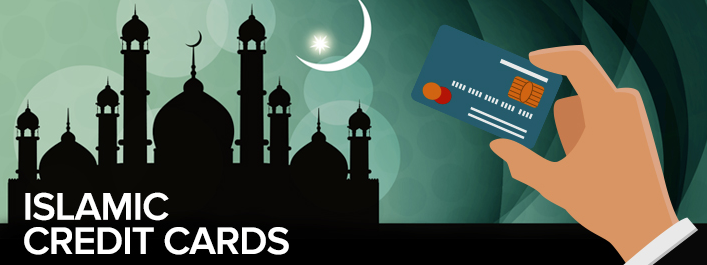 By using Blockchain based systems, the card could be obstructed from paying for wrongful purchases but allowed to pay for other items.
Takaful (Islamic Insurance)
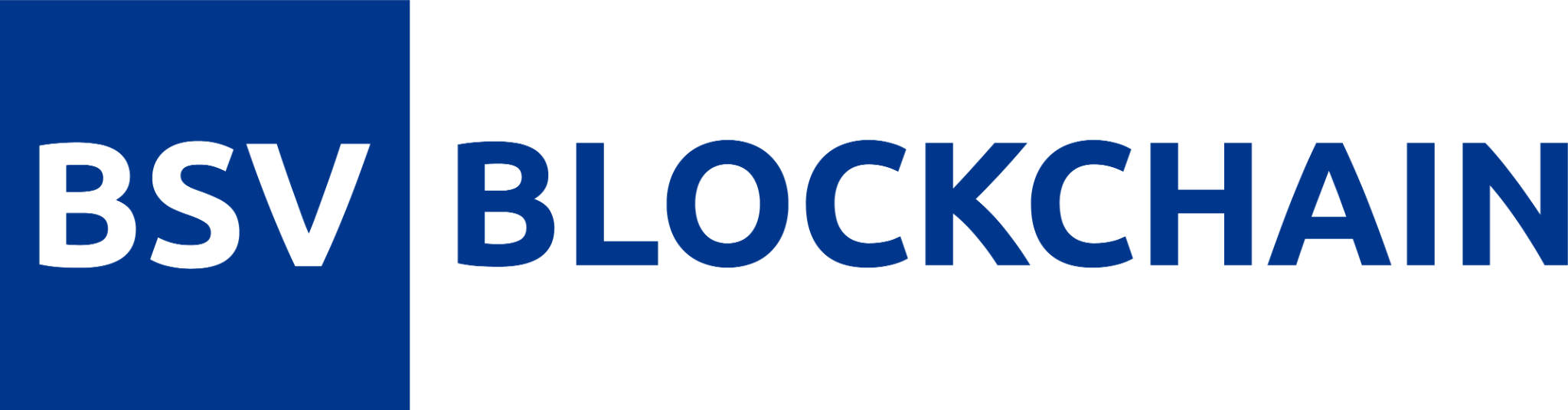 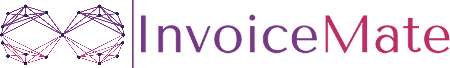 Blockchain can be used as a cross-industry, distributed registry with external data and customer data to: 
– Confirm authenticity, ownership, and origin of goods as well as the legitimacy of documents (e.g., medical reports) 
– Check for police reports indicating theft, claims history as well as a person’s verified identity and expose patterns of deception related to a person or identity 
– Proof of date and time stamps of policy issuance or purchase of a product/ asset 
– Validate ownership and site changes
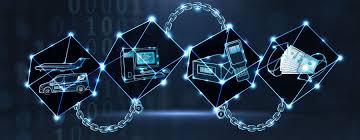 [Speaker Notes: By moving insurance claims onto an immutable ledger, blockchain can help eliminate common sources of fraud in the insurance industry. A shared ledger and insurance policies executed through smart contracts can bring an order of magnitude improvement in efficiency to property and casualty insurance.]
Ijarah & Other Islamic Financial Products
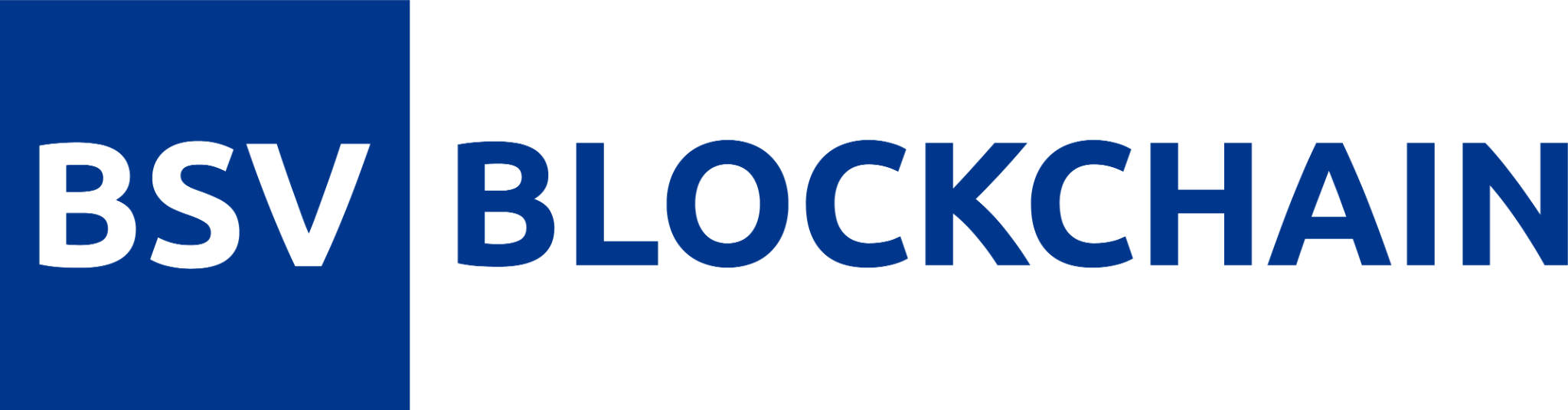 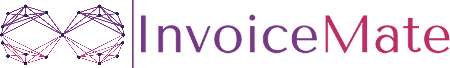 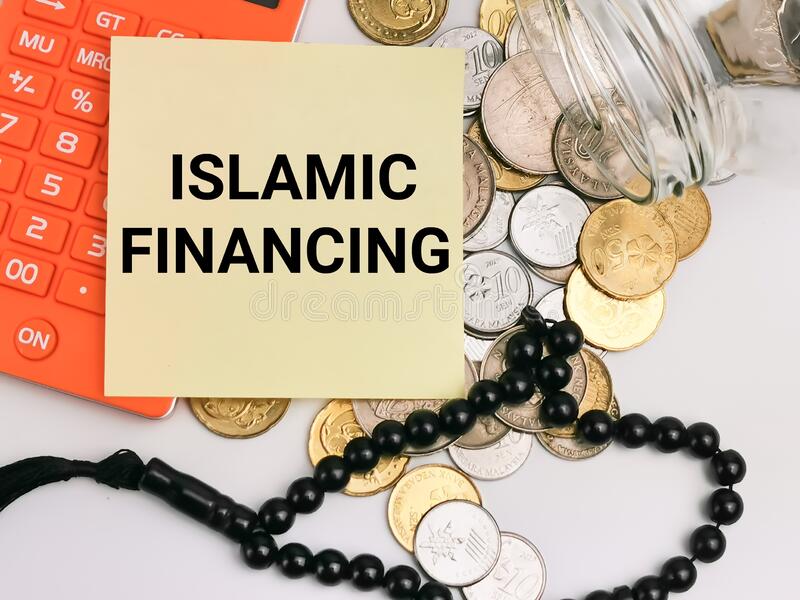 Create Sharia-compliant financial products and automate the entire contractual process for Islamic institutions
Boosting Islamic FinTech with Blockchain
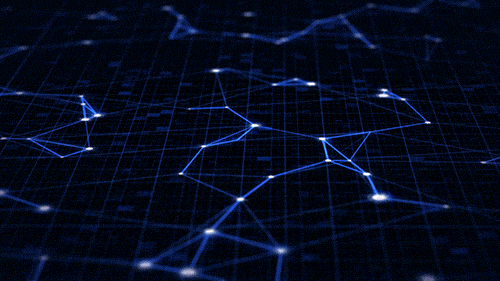 Block 5
Blockchain Trailblazers in 
Islamic FinTech
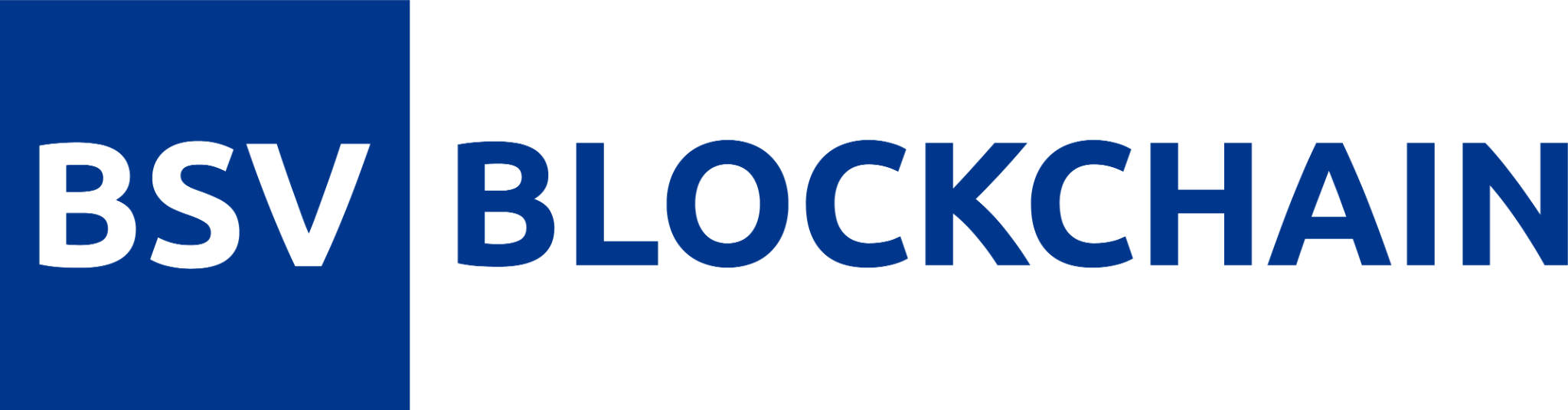 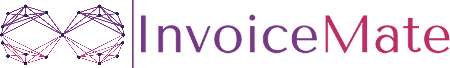 Cheque Chain
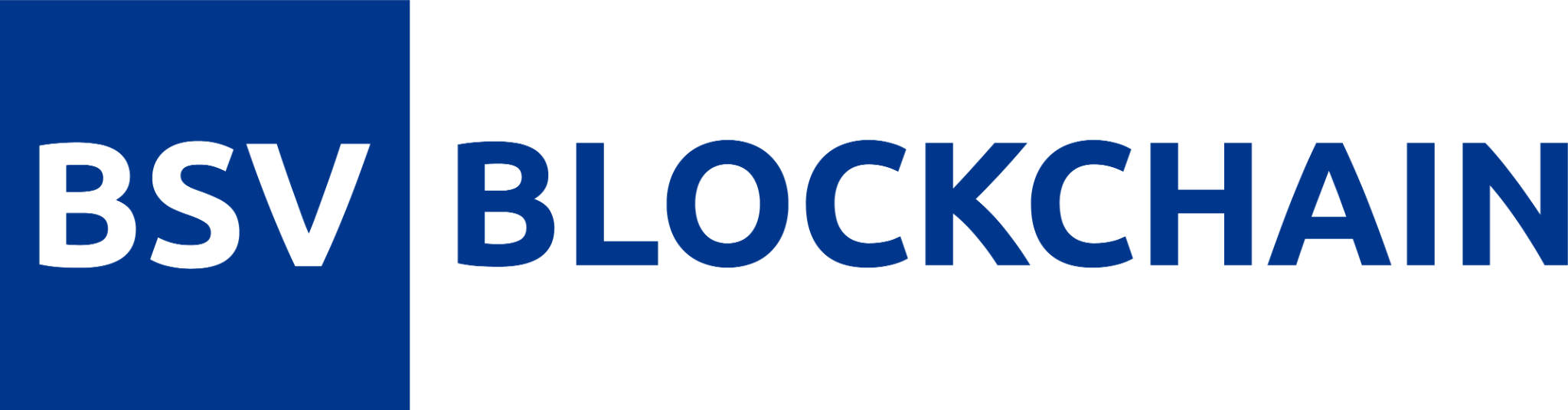 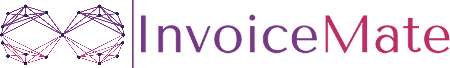 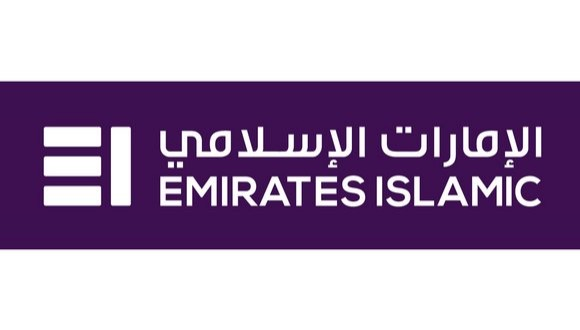 [Speaker Notes: Emirates Islamic’s security enhancement feature, called Cheque Chain, involves the bank issuing new cheque books carrying a unique quick response (QR) code on every leaf along with 20 random characters. The next phase of the project will see the bank registering each cheque leaf on its blockchain platform to validatethe authenticity of the cheque at source.]
Takaful
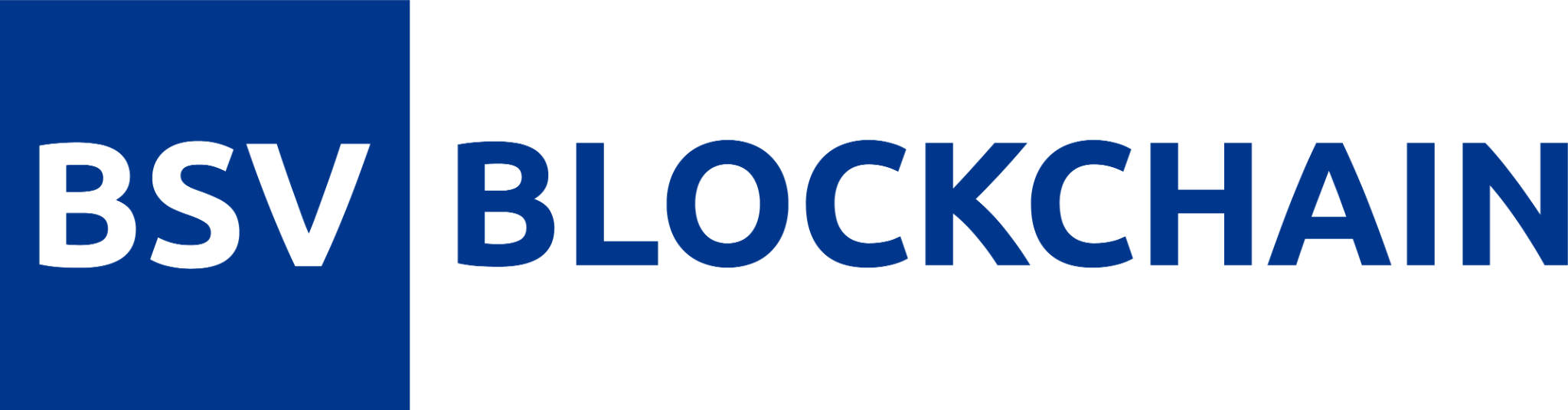 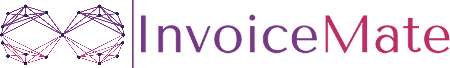 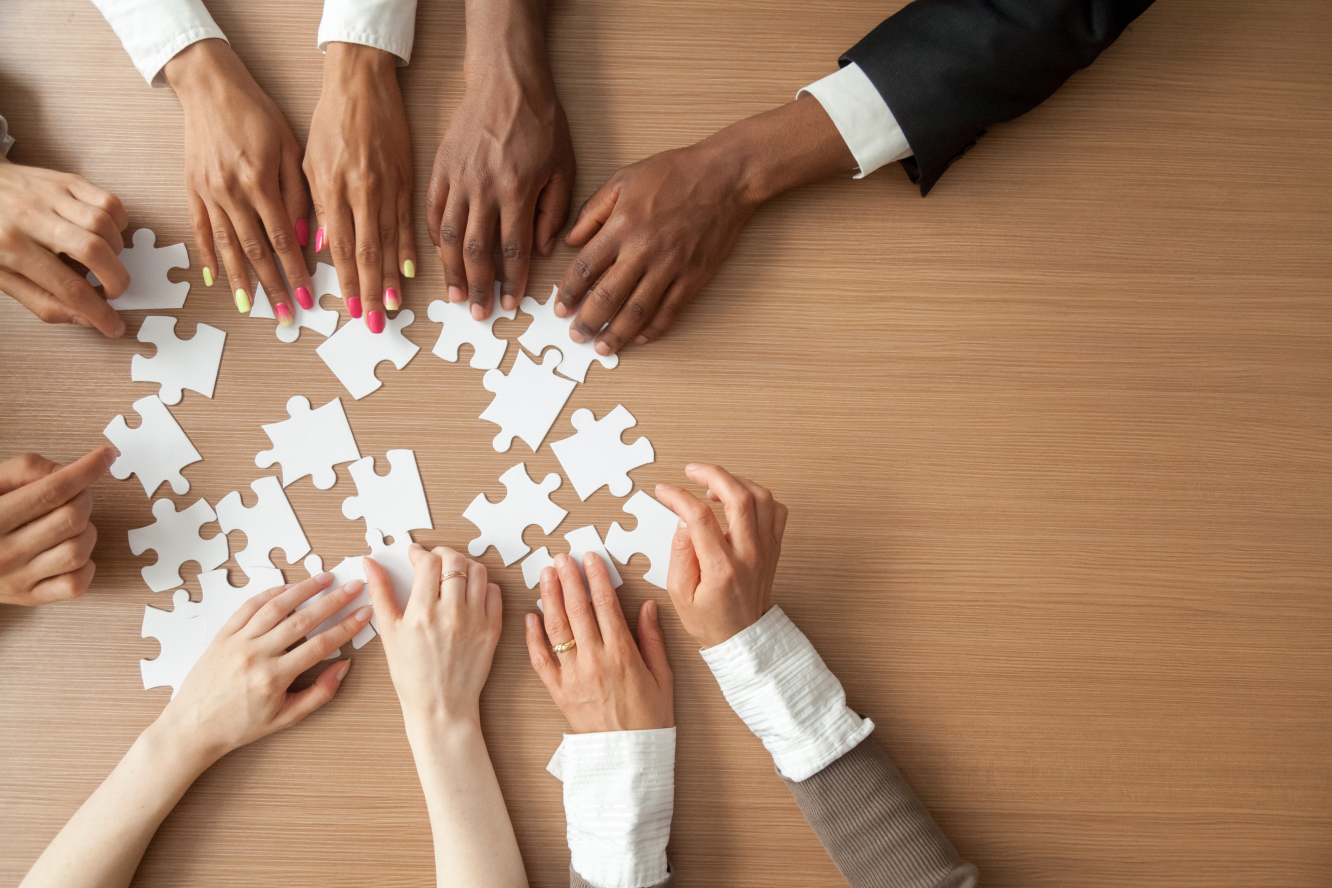 [Speaker Notes: The nature of insurance lends itself to DLT. Most policies involve at least a broker, an insurer and a reinsurer. For more substantial policies there are often even more parties and so even more data to keep in sync. Every time there’s a claim or policy change, all the organizations have to reconcile to make sure they have the same information.]
Smart Sukuks
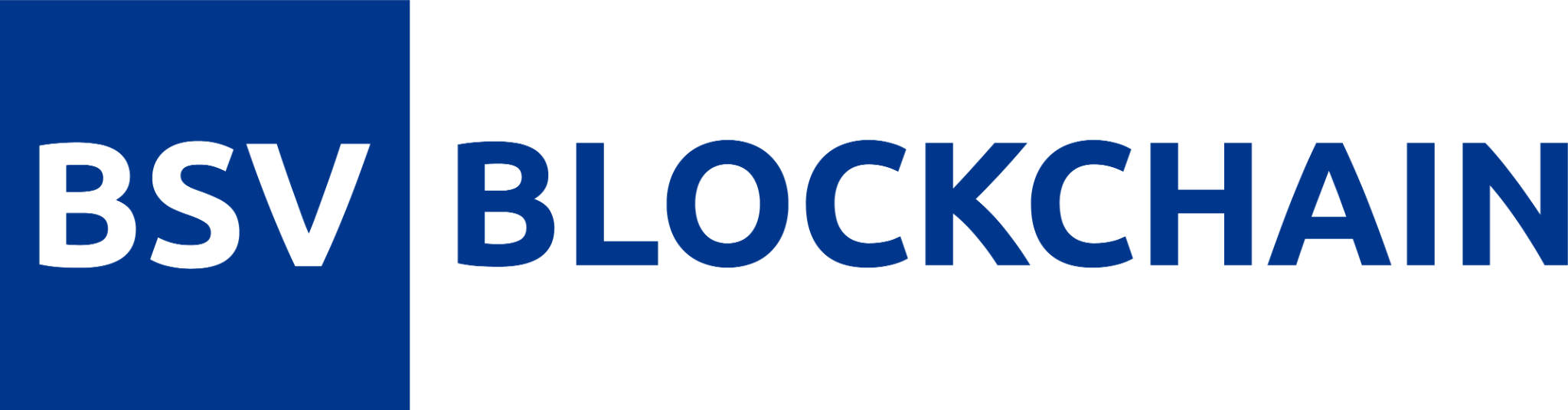 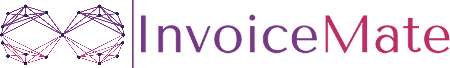 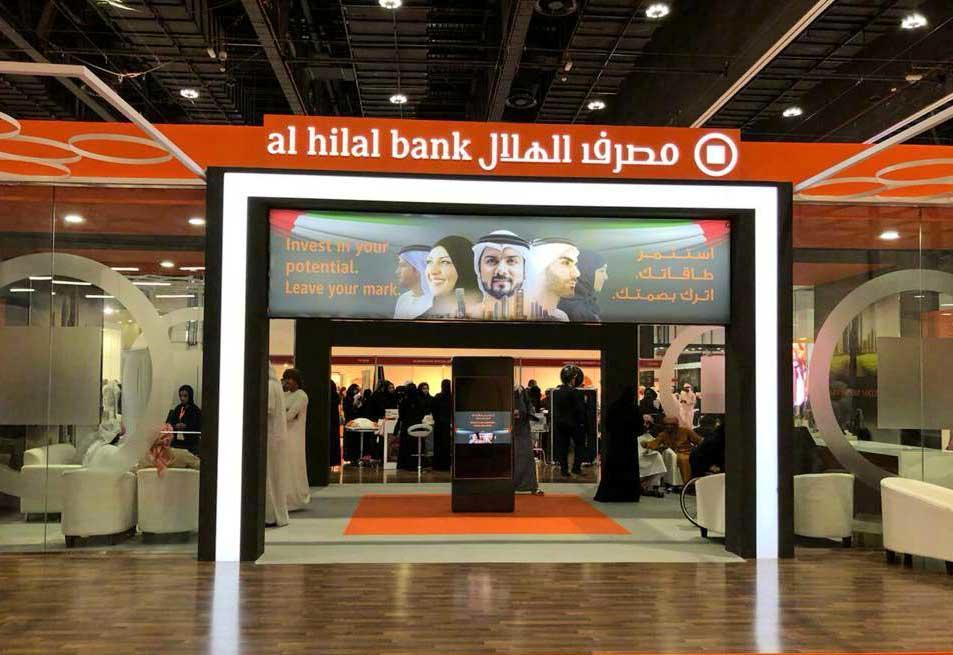 [Speaker Notes: Blockchain was used to transact a secondary market deal in Al Hilal Bank’s $500 million Senior Sukuk maturing in September 2023.]
Development of Interbank Blockchain Applications
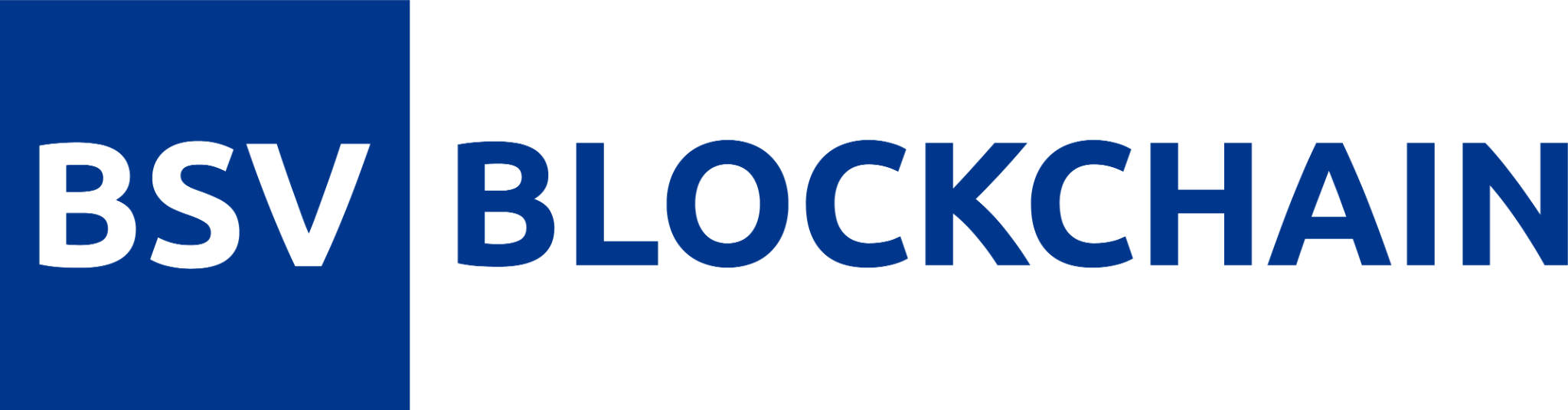 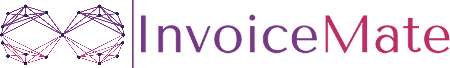 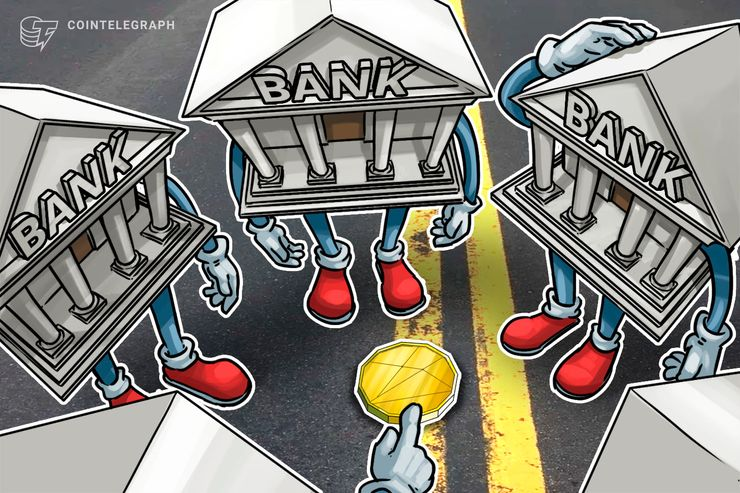 [Speaker Notes: https://cryptoheroes.ch/interbank-blockchain-tools-to-be-developed-by-islamic-financial-institution-and-startup/]
Waqf Chain
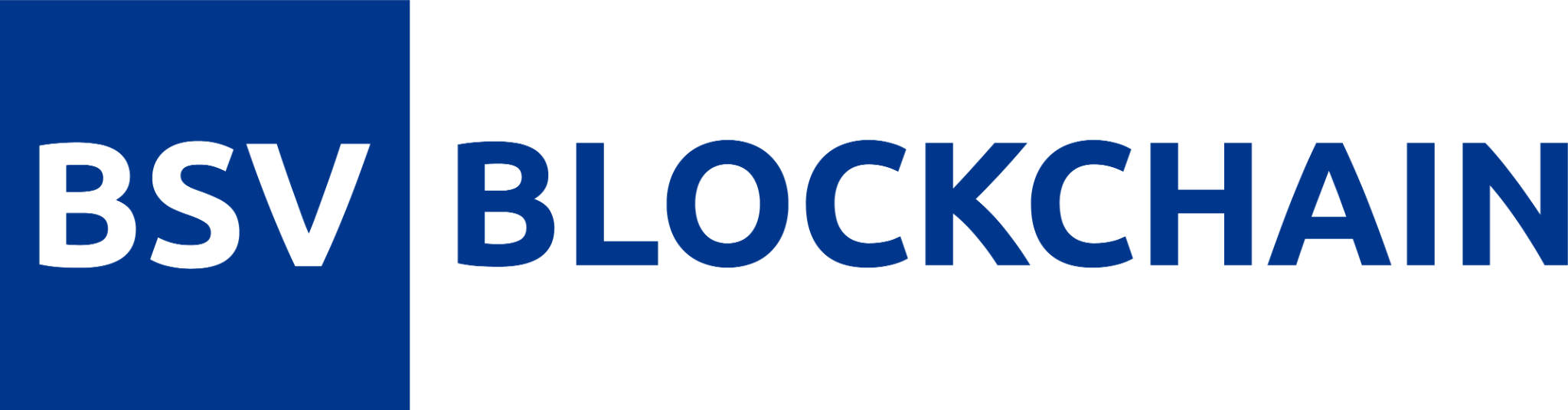 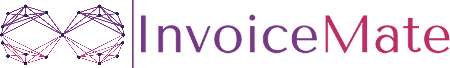 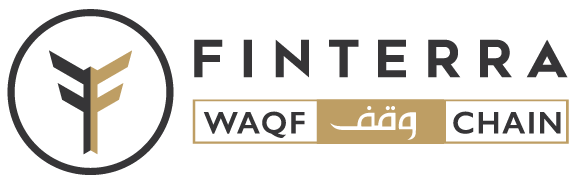 InvoiceMate
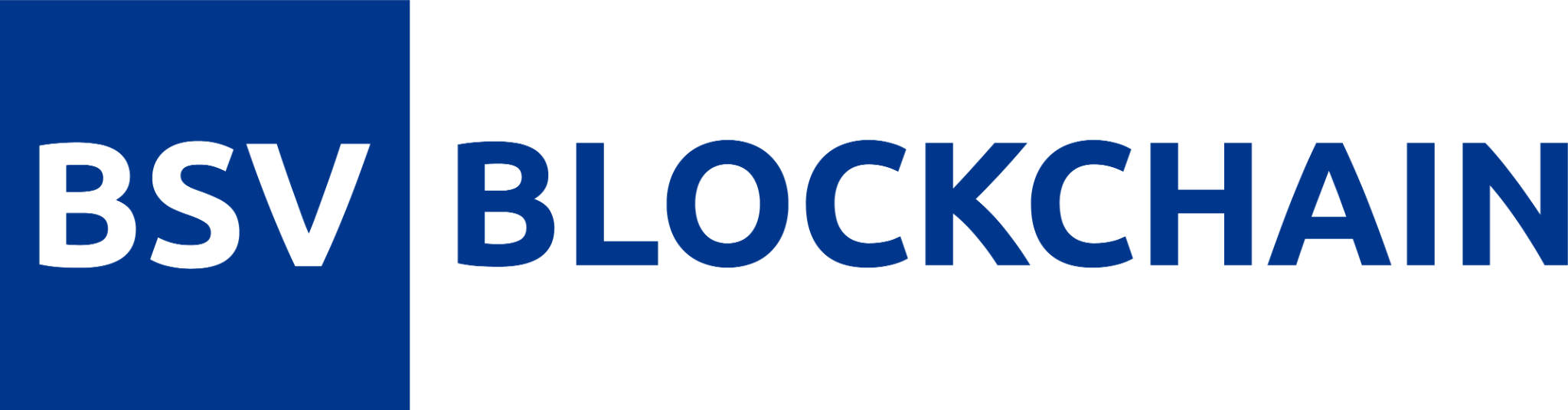 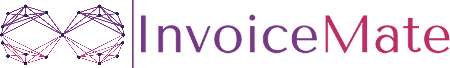 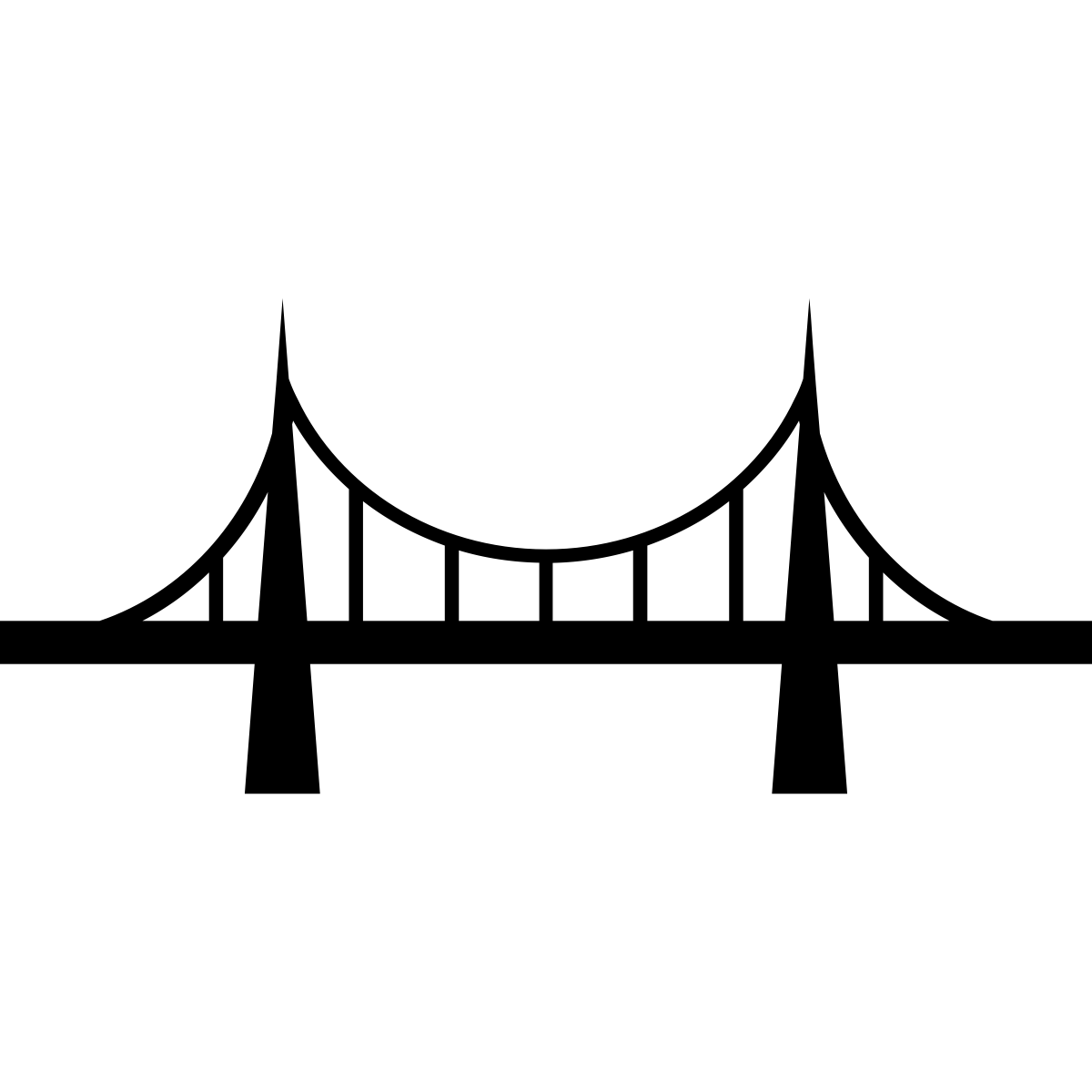 A Bridge Connecting 
Conventional Businesses with 
Islamic Invoice Financing
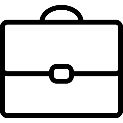 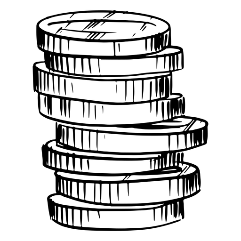 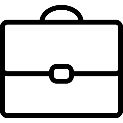 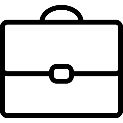 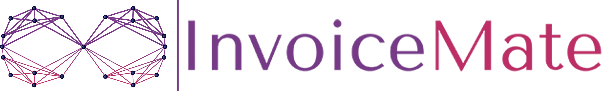 InvoiceMate – Islamic Invoice Financing
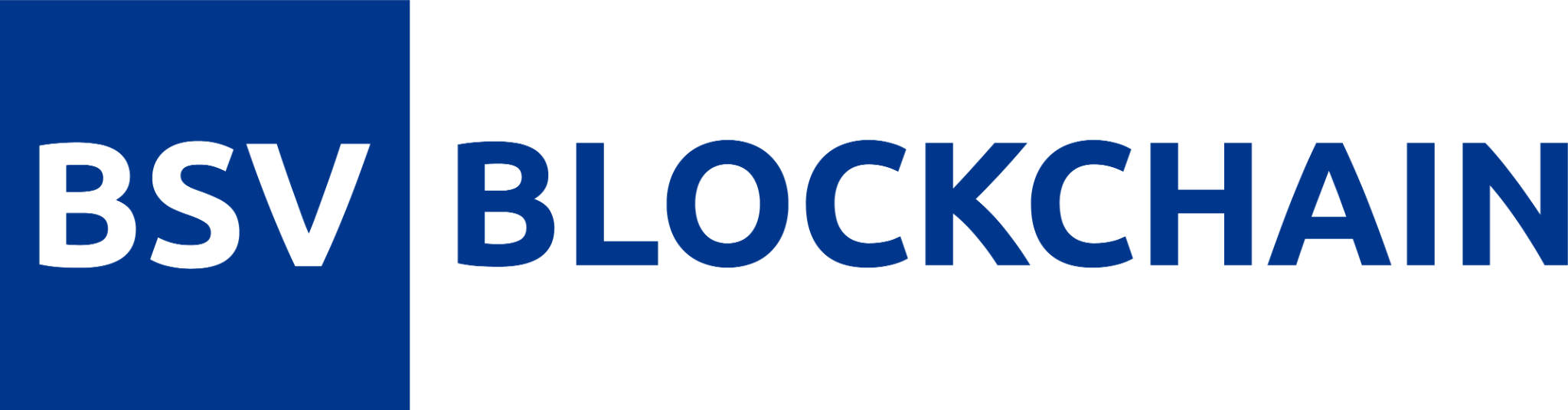 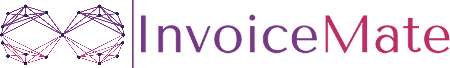 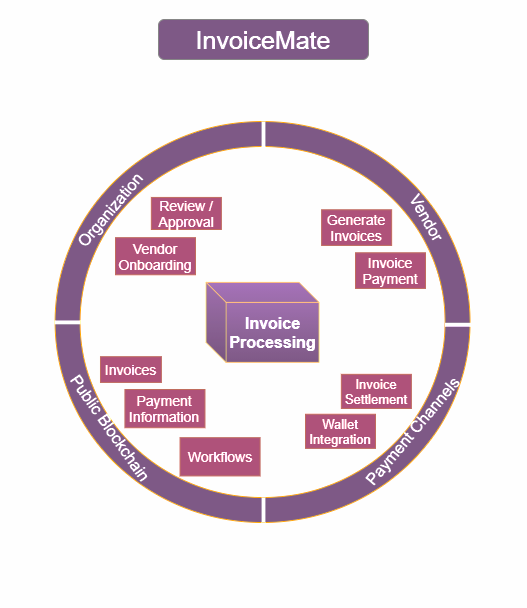 ConnectMate for Integrating IFIs*
PayMate
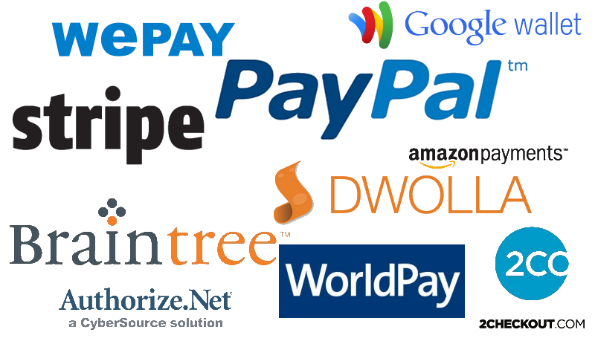 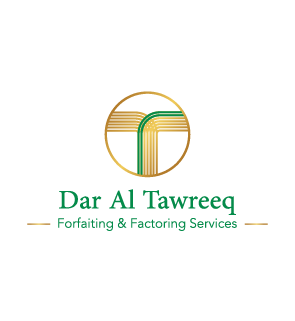 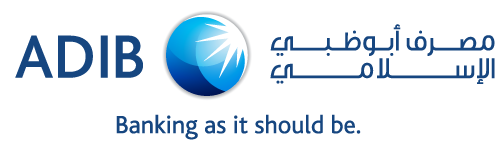 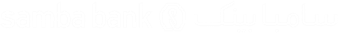 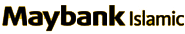 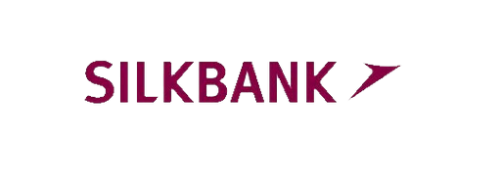 Transaction Fee
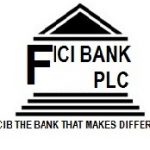 Transaction Fee
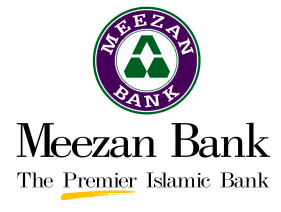 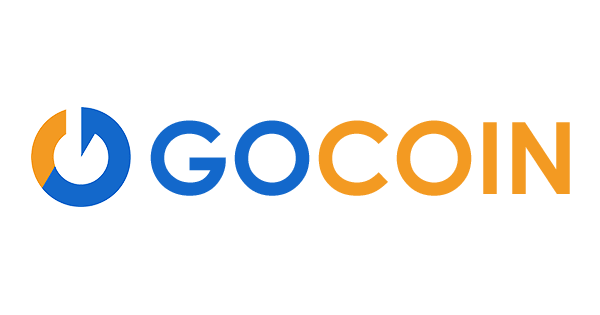 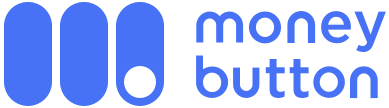 Subscription Fee
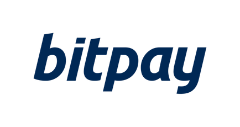 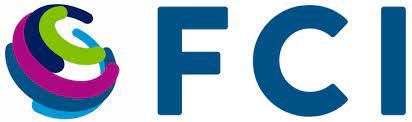 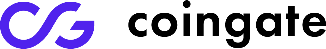 * IFI=Islamic Financing Institutions
FinMate
Mate Ecosystem’s Own Invoice Financing/Discounting Pool
InvoiceMate – DeFi Islamic Invoice Financing
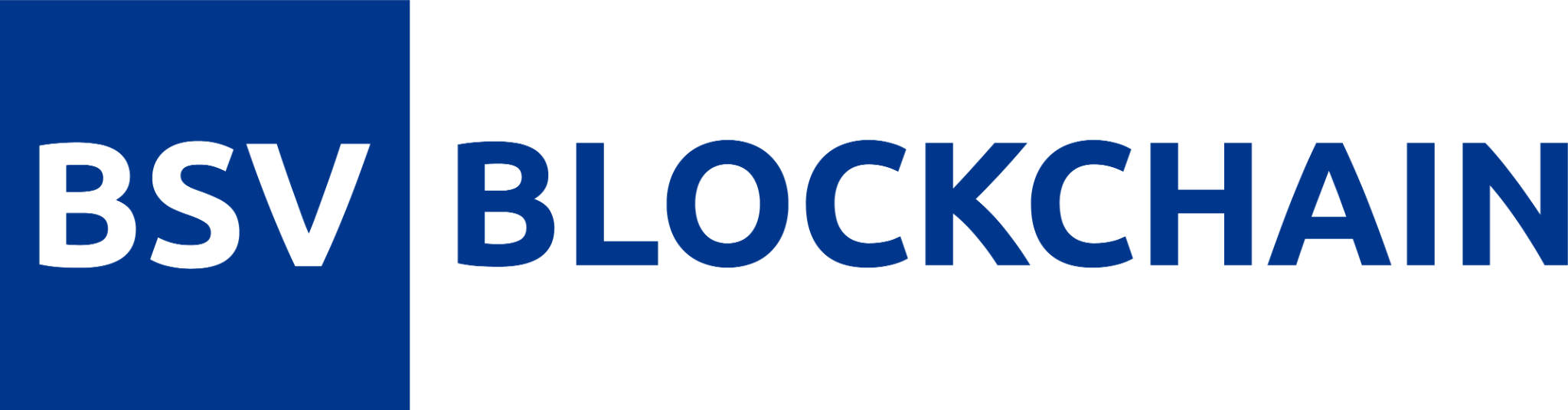 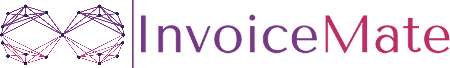 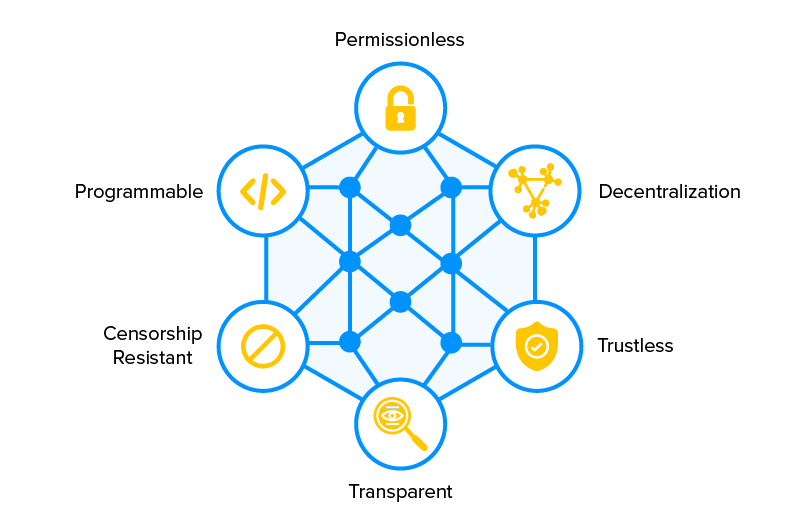 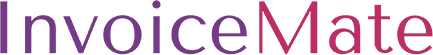 InvoiceMate – Islamic Invoice Financing
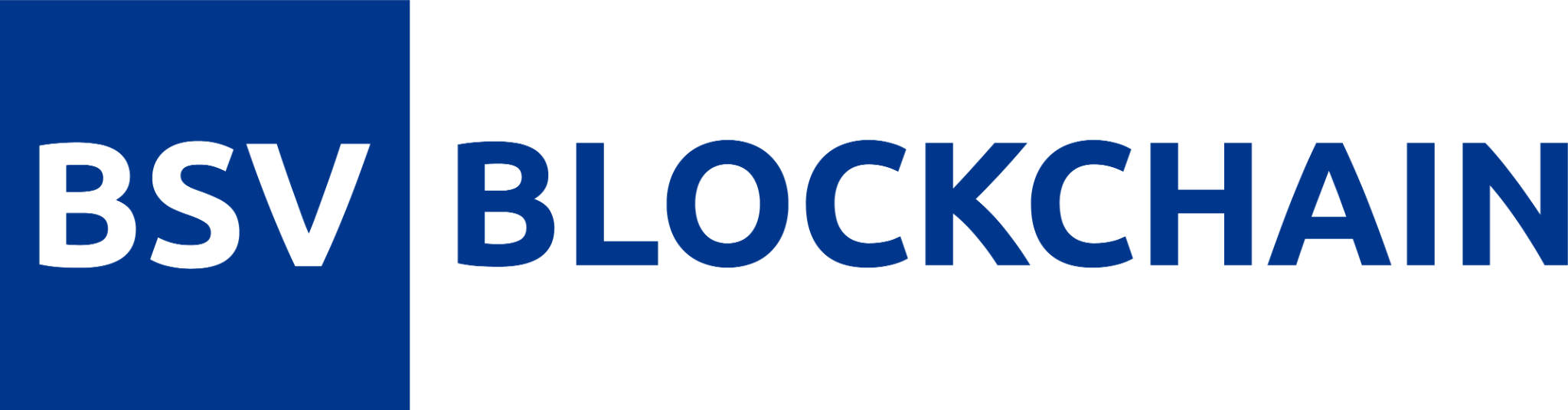 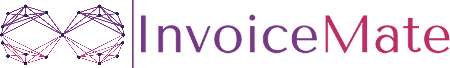 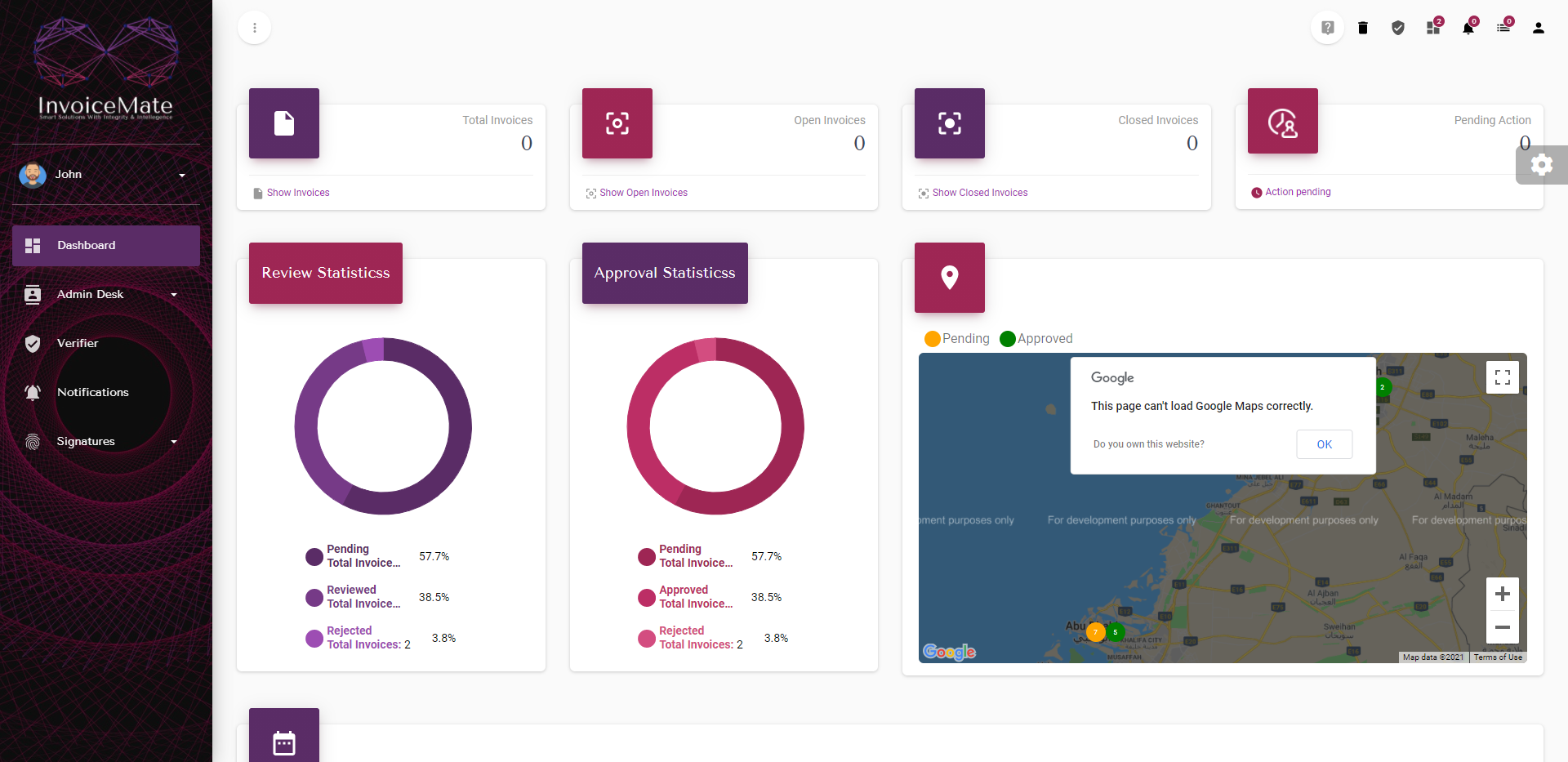 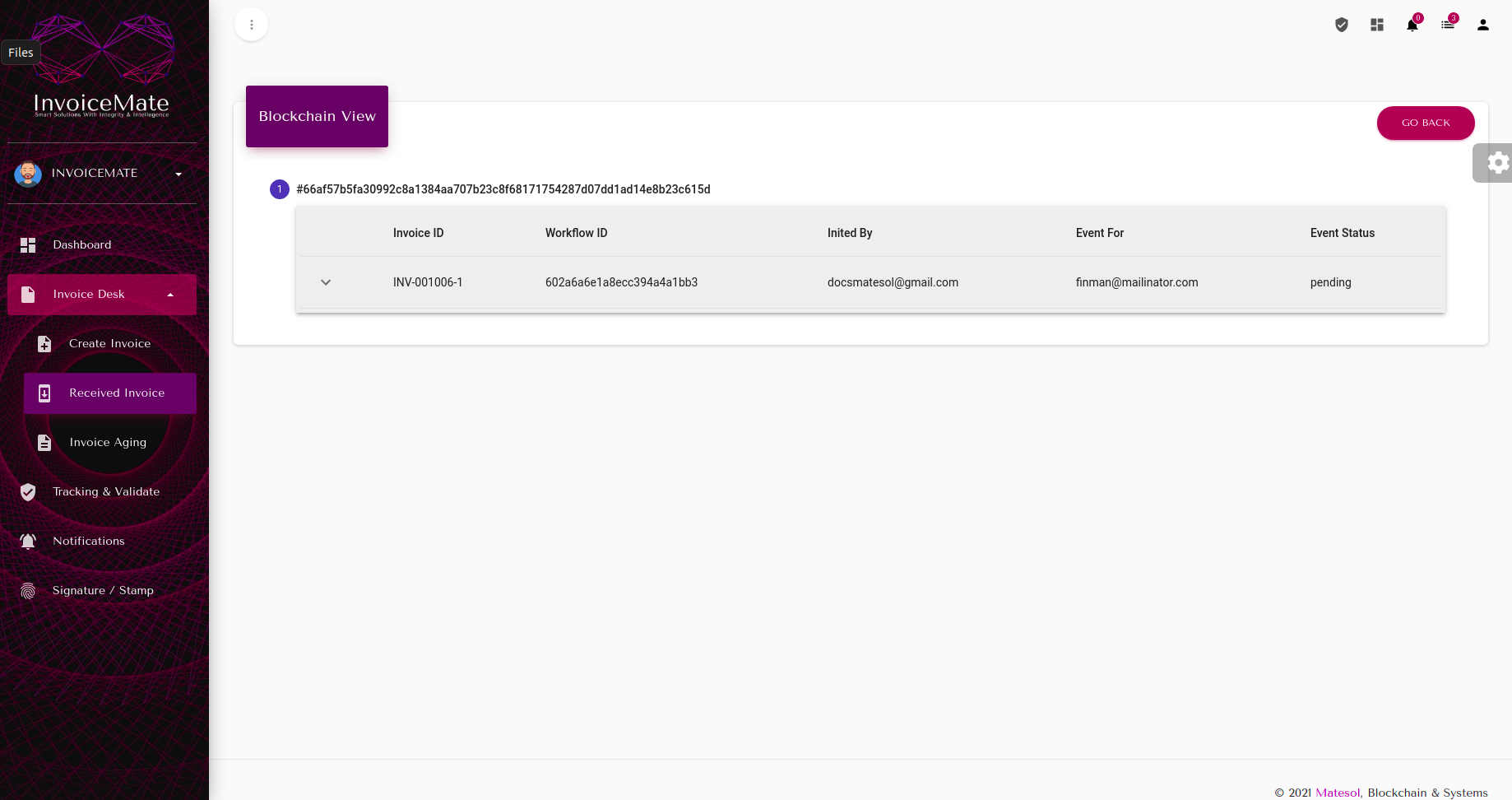 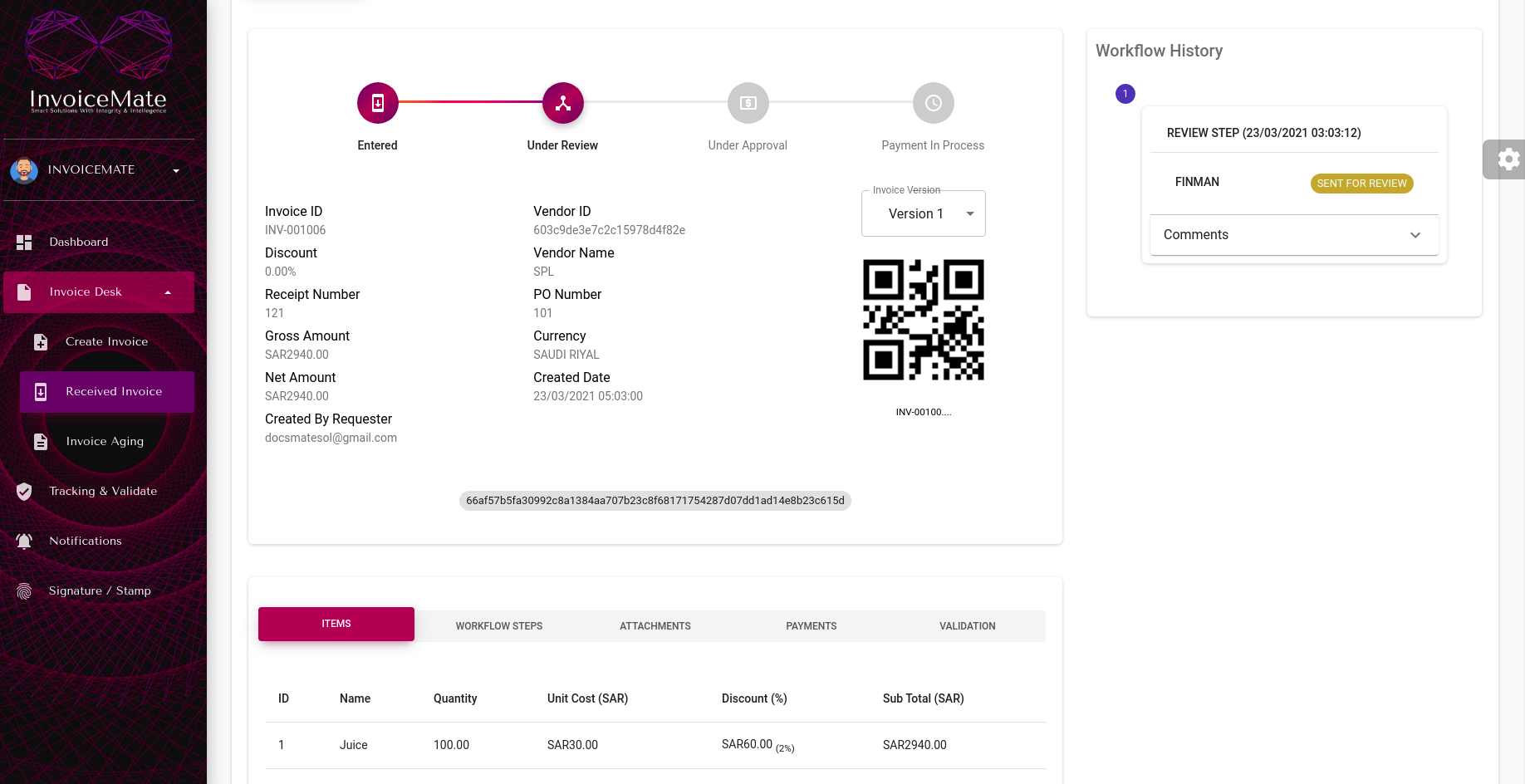 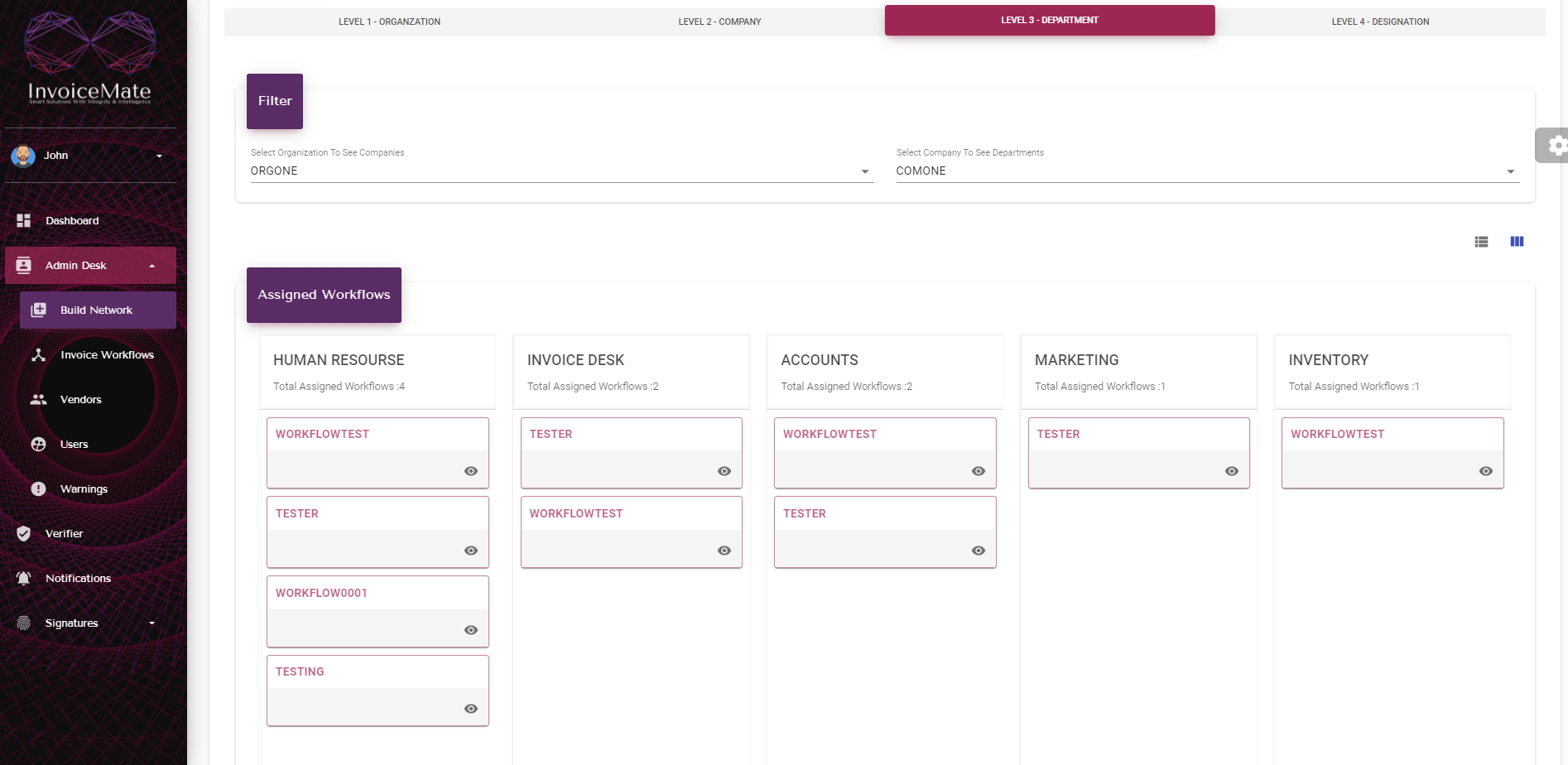 InvoiceMate – Islamic Invoice Financing
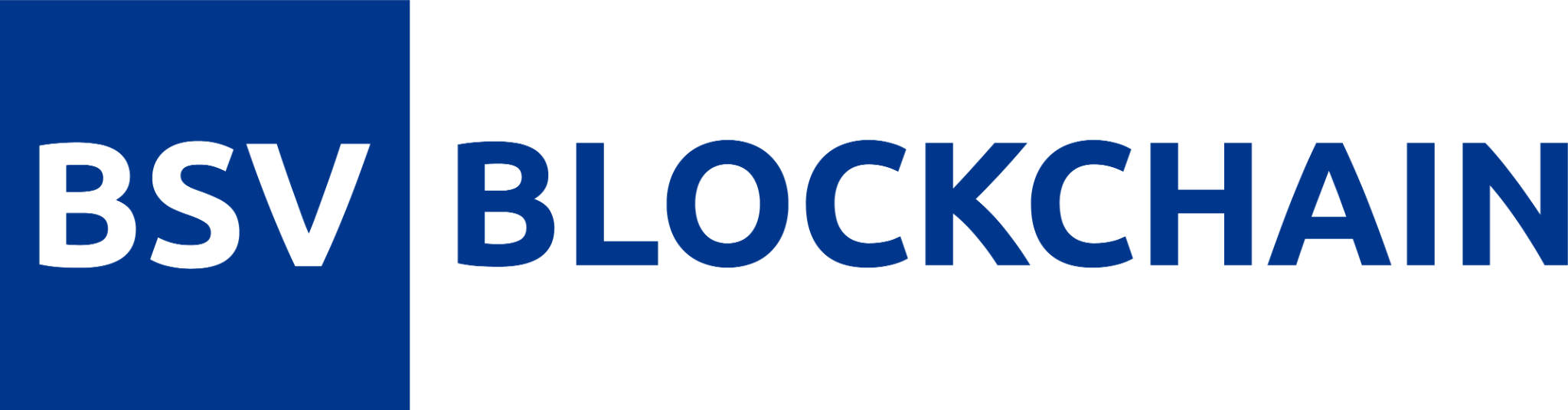 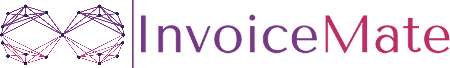 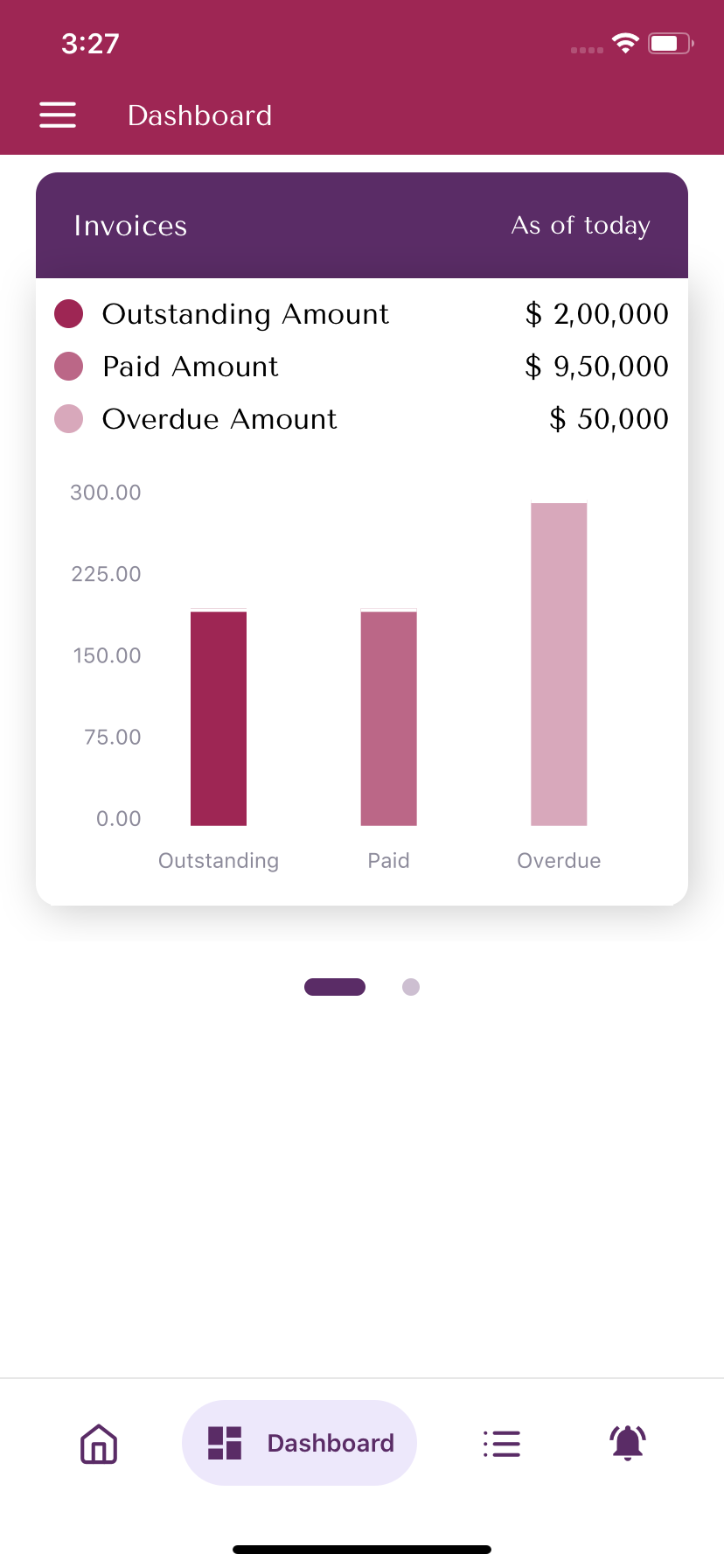 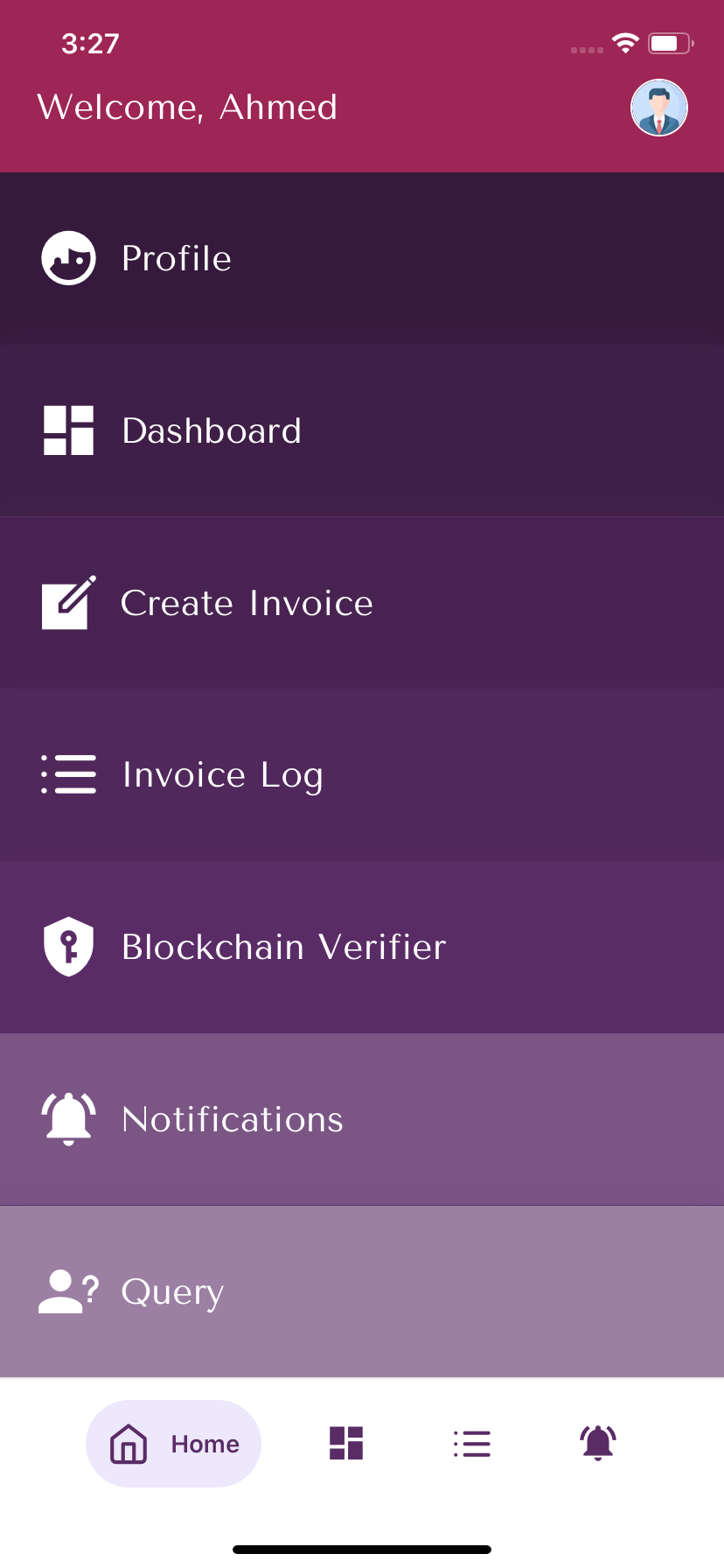 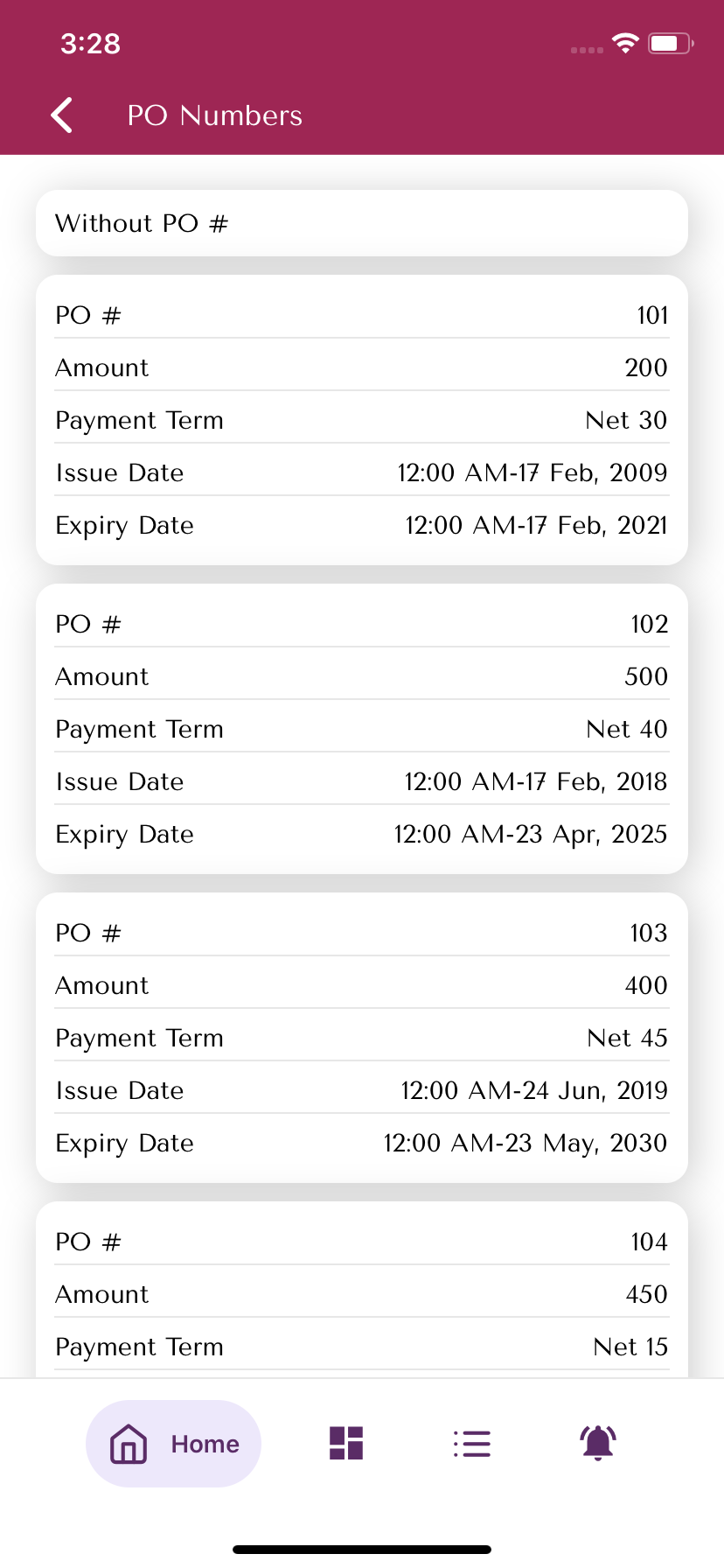 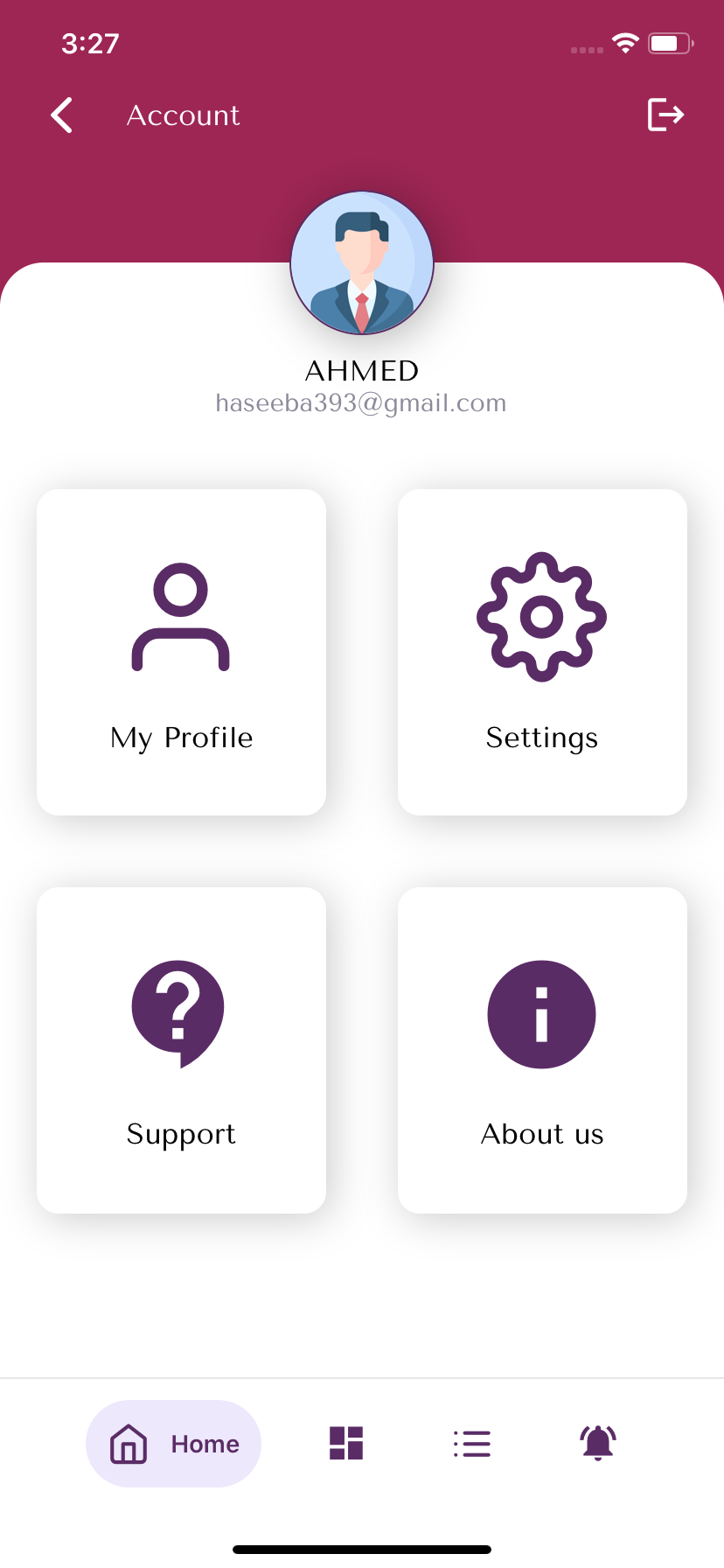 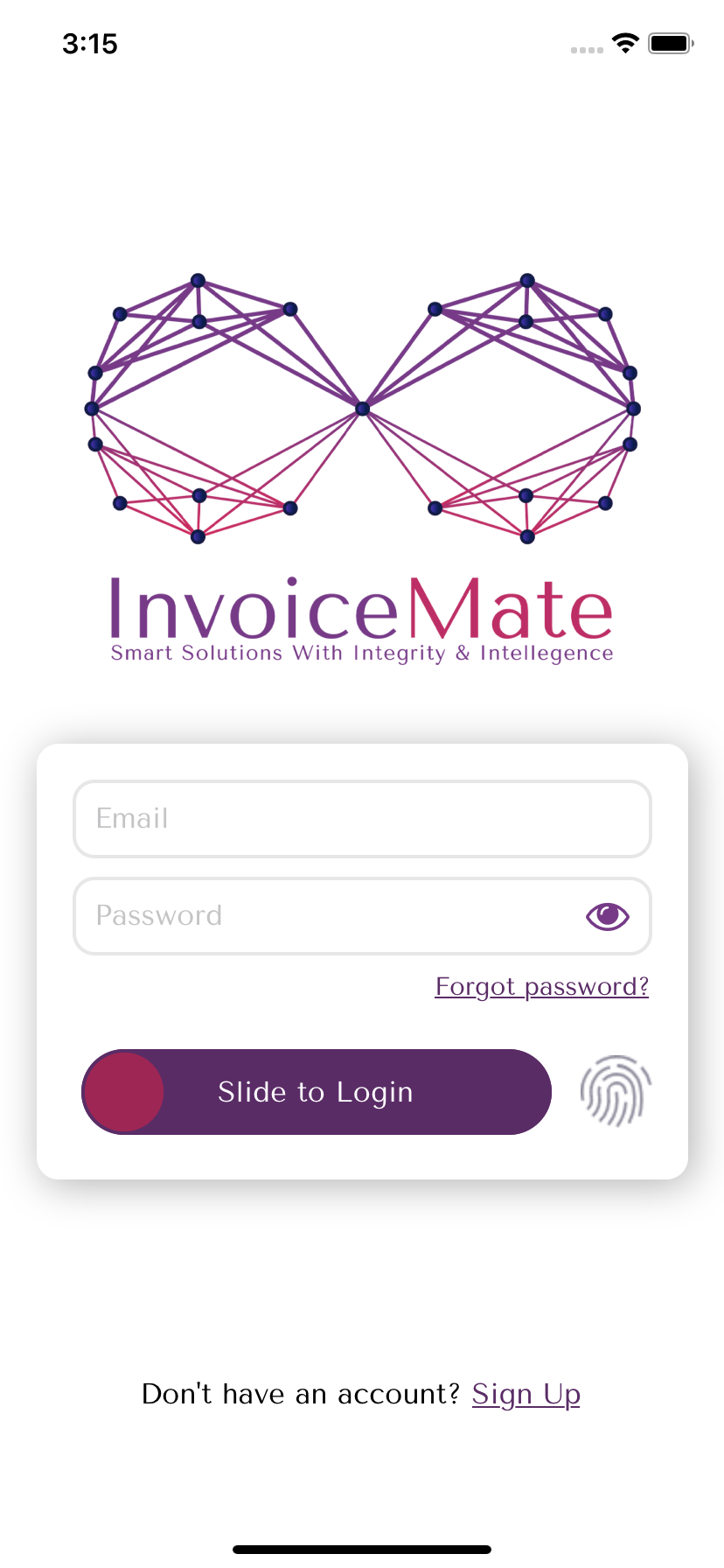 InvoiceMate – Islamic Invoice Financing
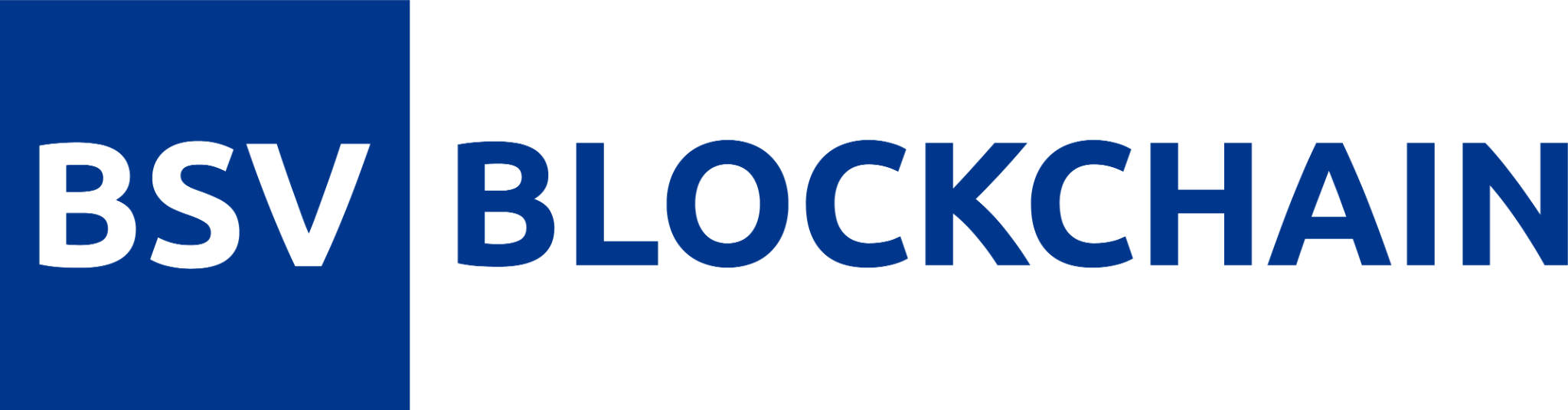 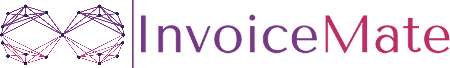 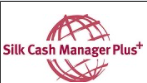 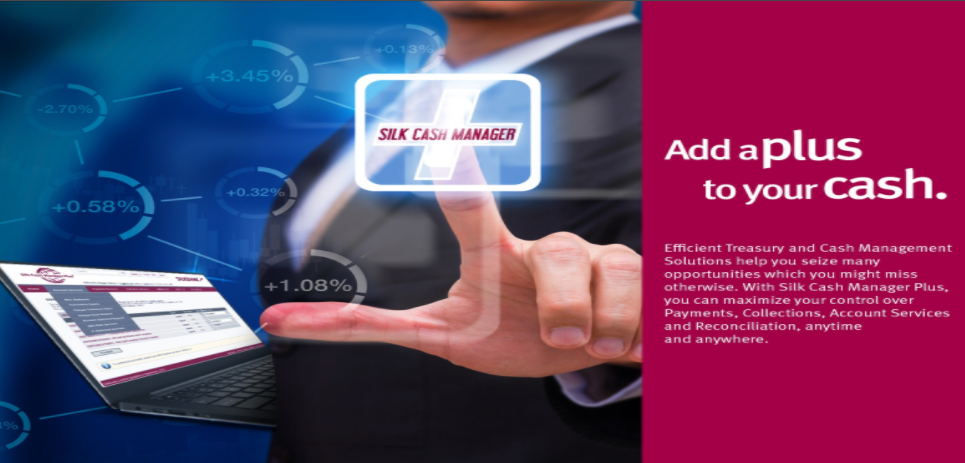 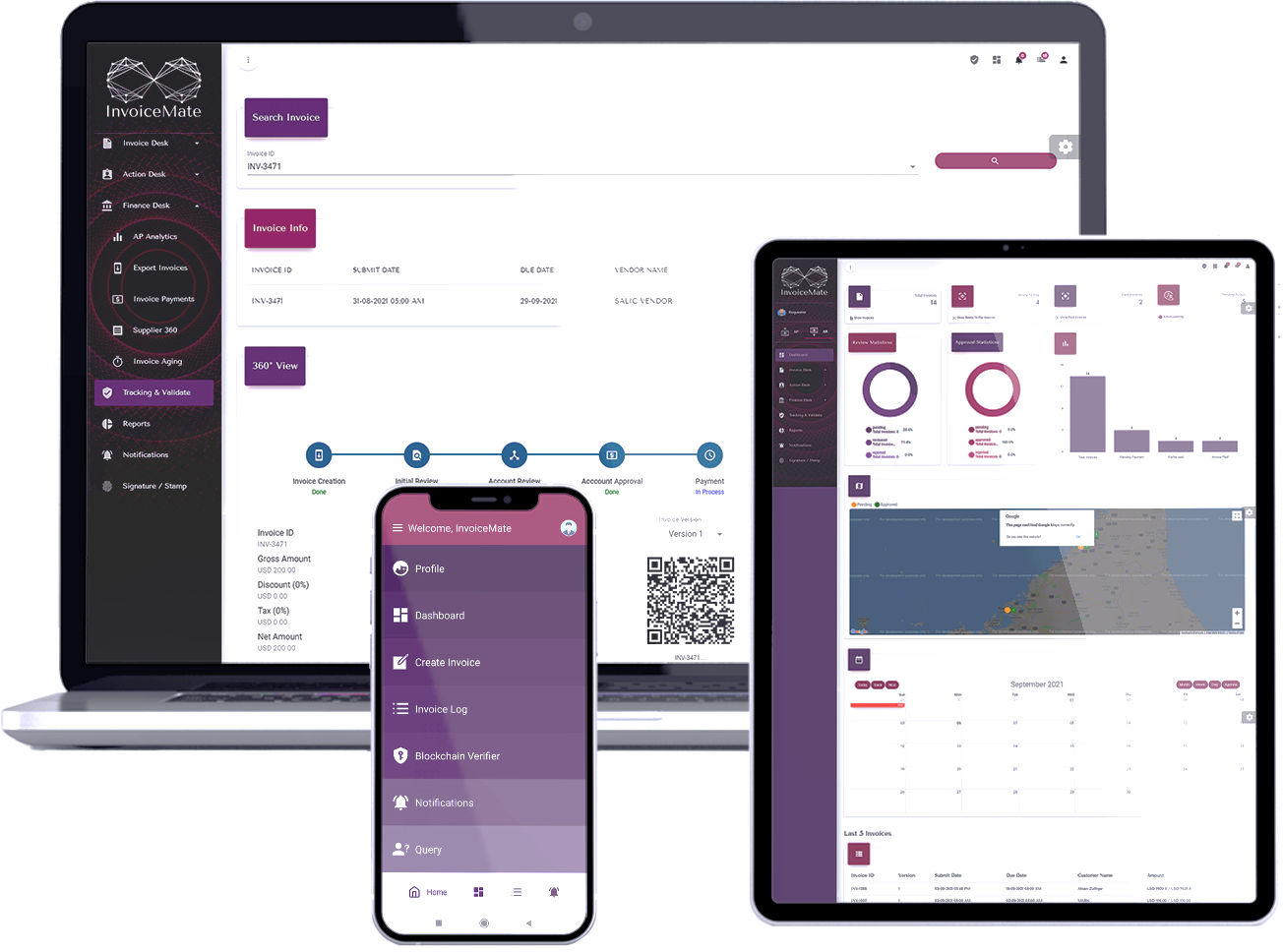 Enhanced Integration
Optimum CX
Enhanced  Adoption
Data Analytics
No Duplication of Work
Clearance Load Management
Islamic Banking & Finance in Blockchain Era
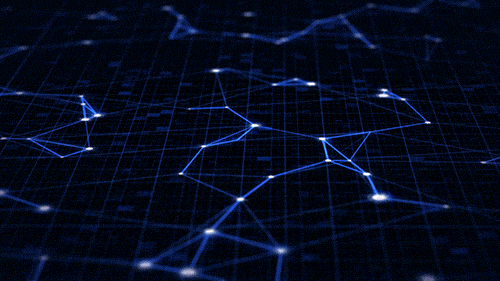 Block 6
Strategic Adoption for
Blockchain in Islamic FinTech
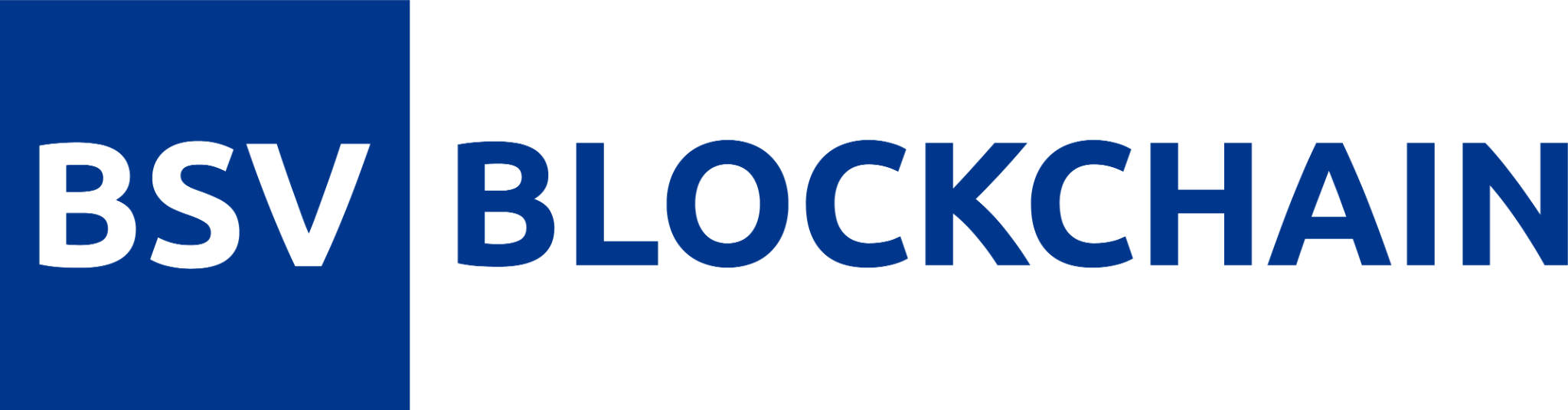 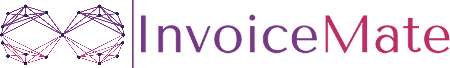 Challenges for Blockchain Adaption in Islamic Banking
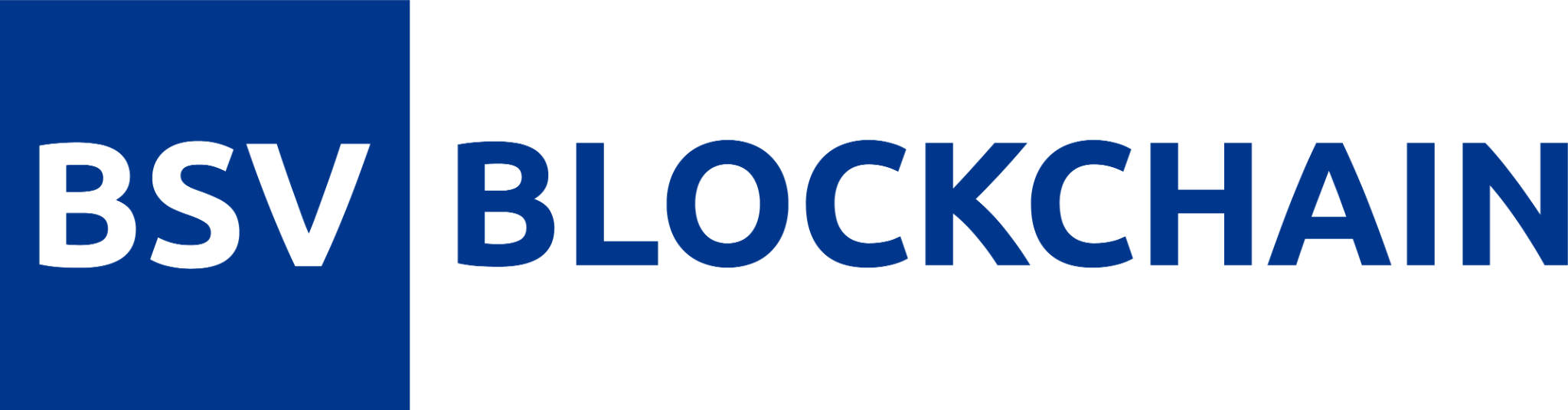 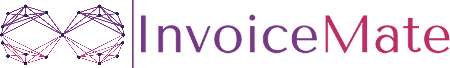 Lack of 
Blockchain Expertise
Integration & 
Interoperability
Change Resistance
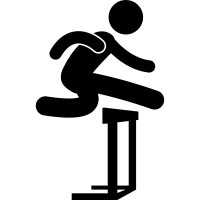 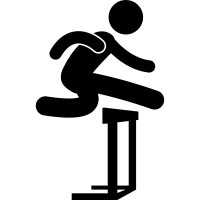 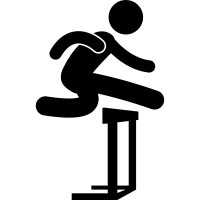 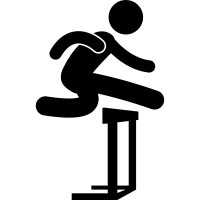 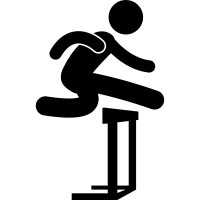 Network
Effect
Myths Around 
Blockchain
[Speaker Notes: Let’s see some of these challenges that also forms opportunities for creativity 
Lack of Regulations & Mushroom Growth 
Network Effect
Integration & Interoperability
Novelty & Scalability
Security Issues (It takes a very different approach to data storage and processing and requires a very different perspective for security.)
Creative Direction for Solution Designing]
Implementing Blockchain
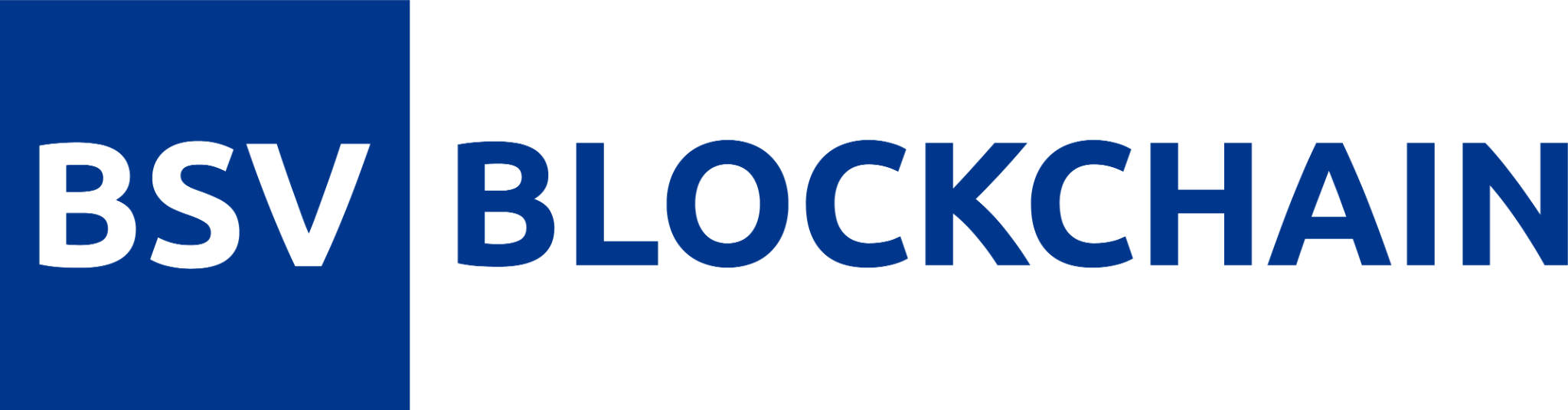 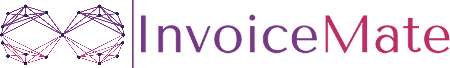 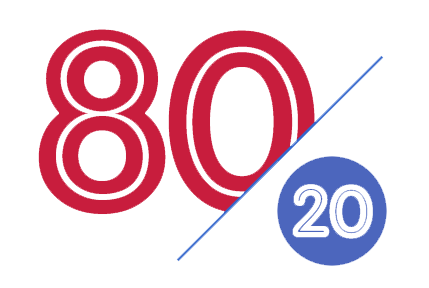 Implementing the Blockchain is "80% Business Process / 20% Technology"
[it’s not the other way around]
Blockchain is Not a Problem Looking for a Solution
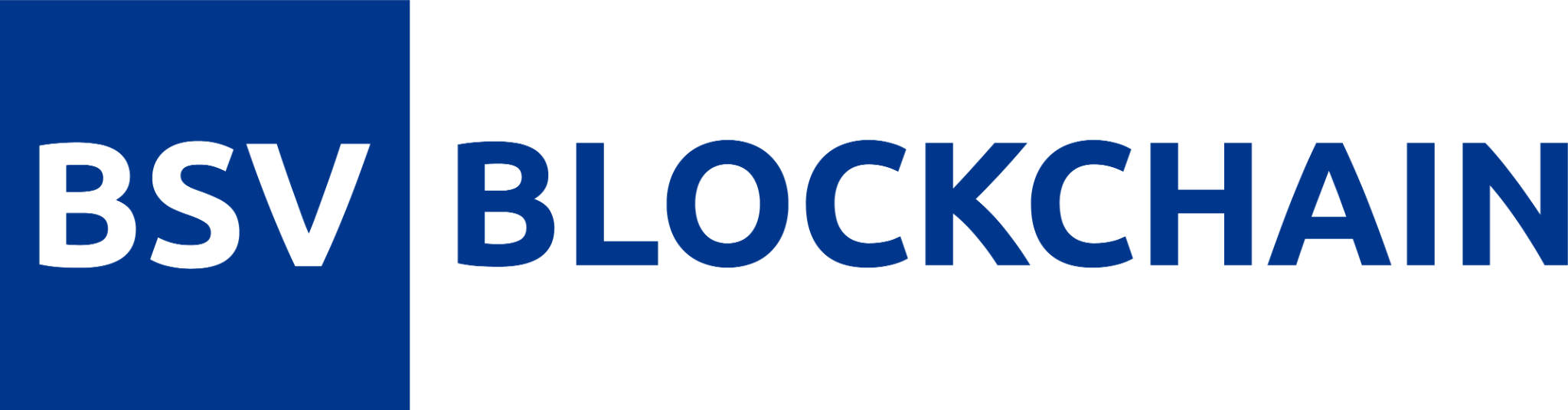 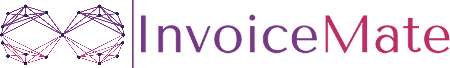 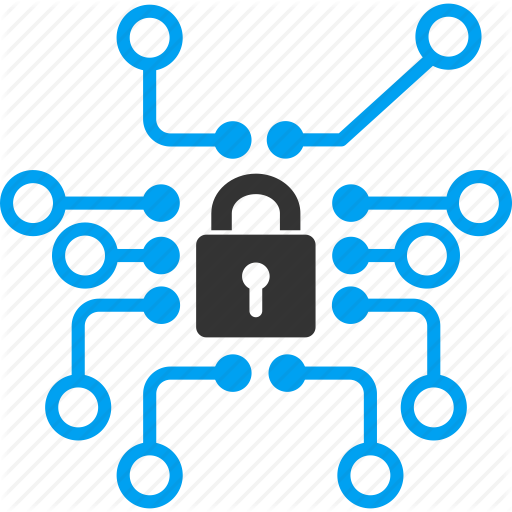 Blockchain is a Solution Looking for Problems
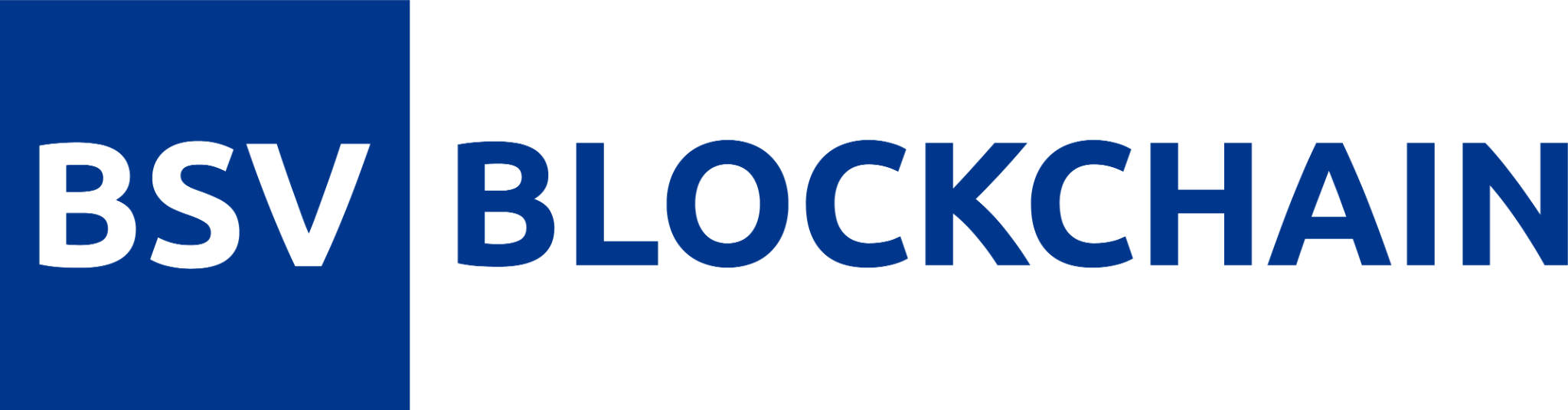 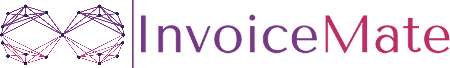 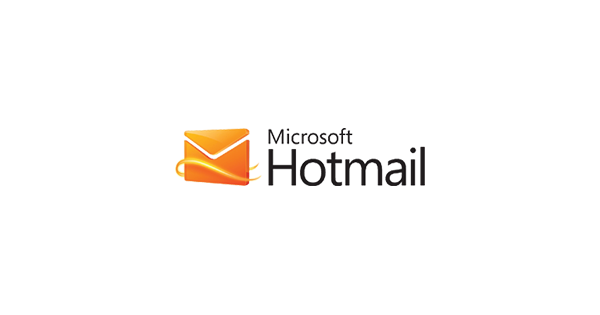 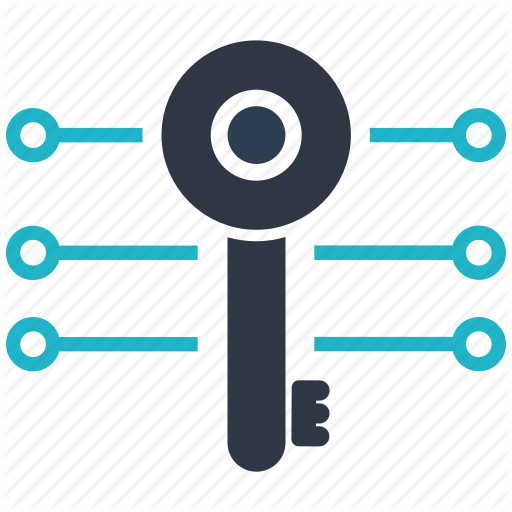 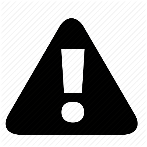 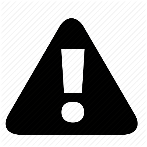 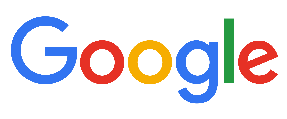 Future
Future
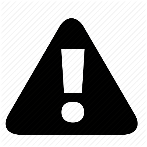 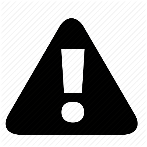 Future
Future
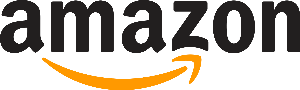 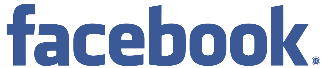 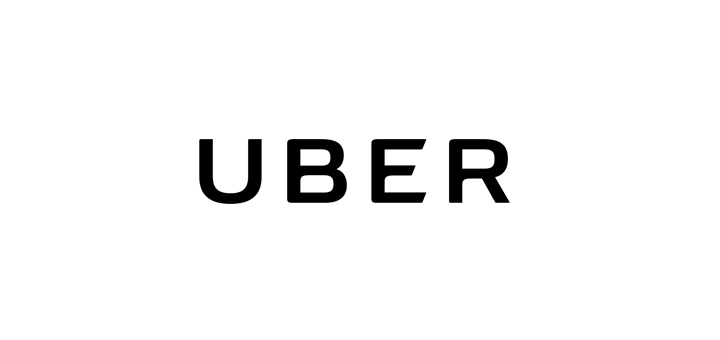 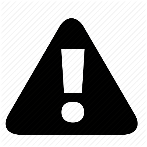 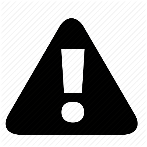 Future
Future
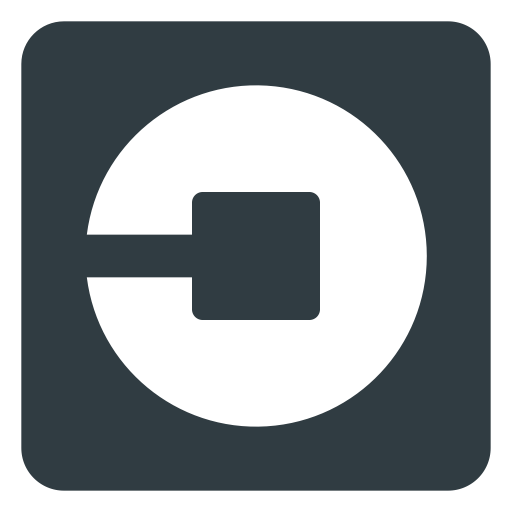 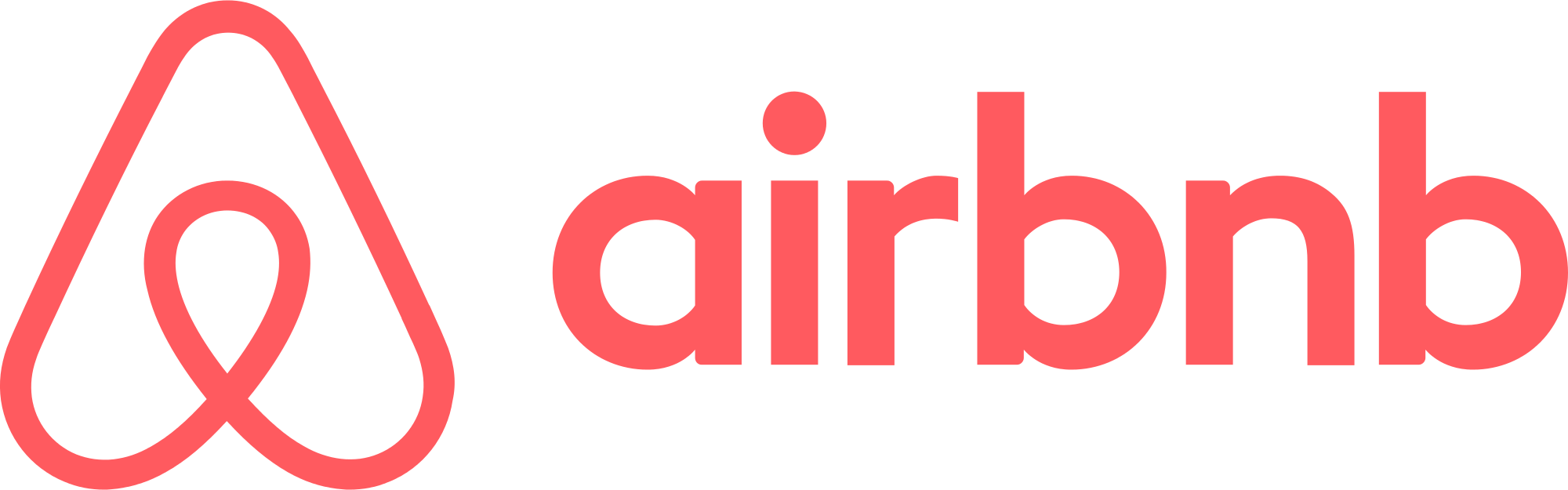 Blockchain is Magical
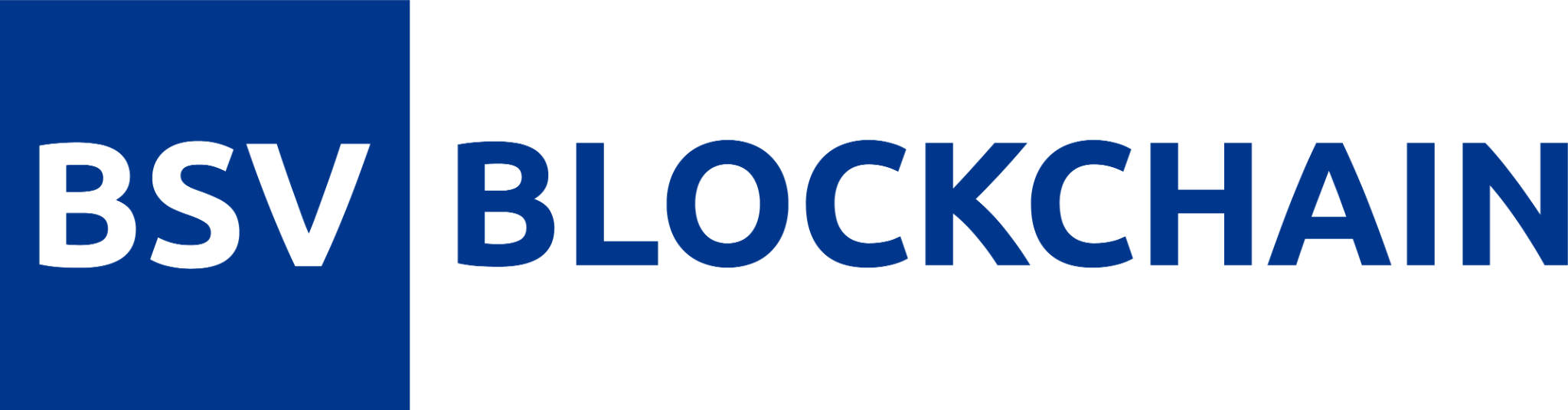 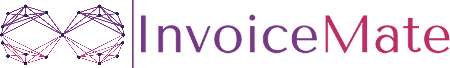 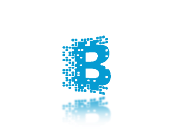 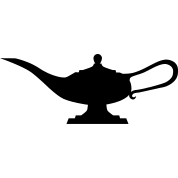 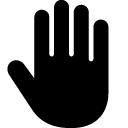 Boosting Islamic FinTech with Blockchain
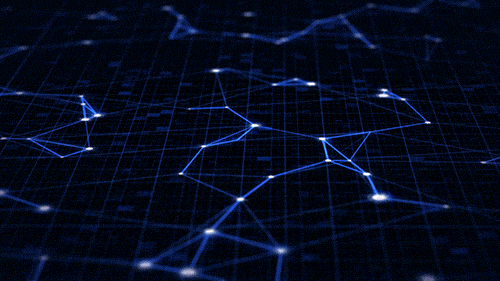 Q & A Session
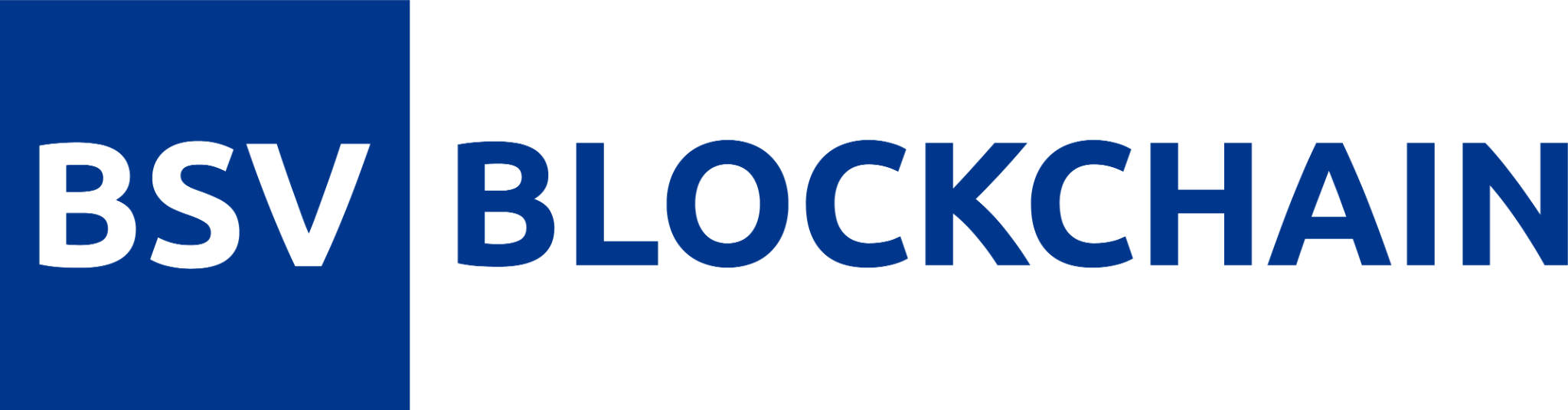 salman@bsvblockchain.org & salman@matesol.net
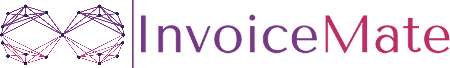